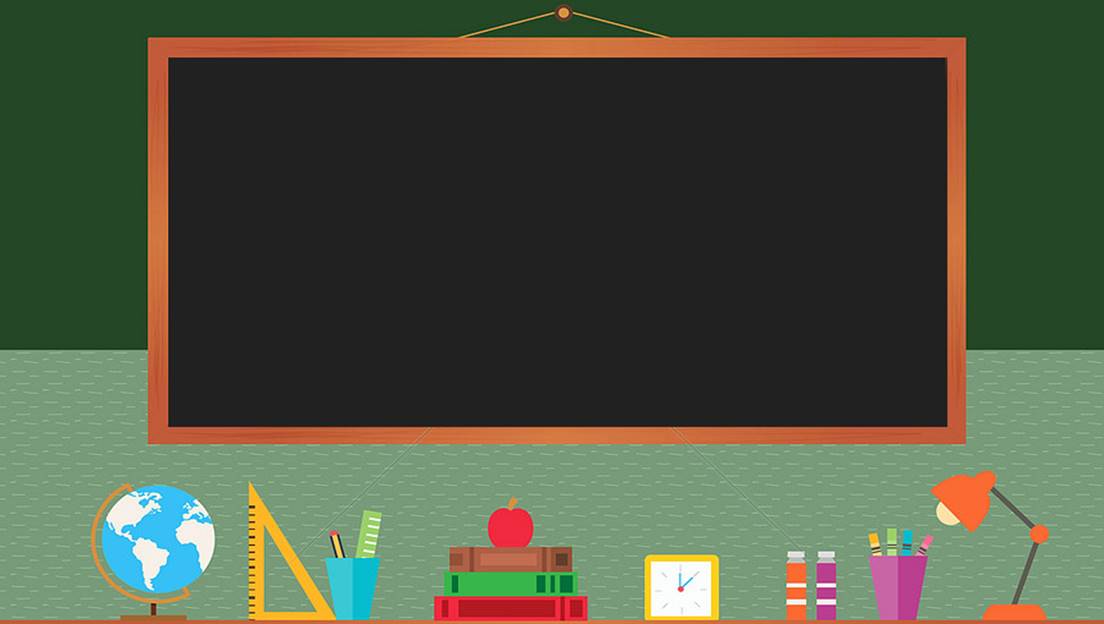 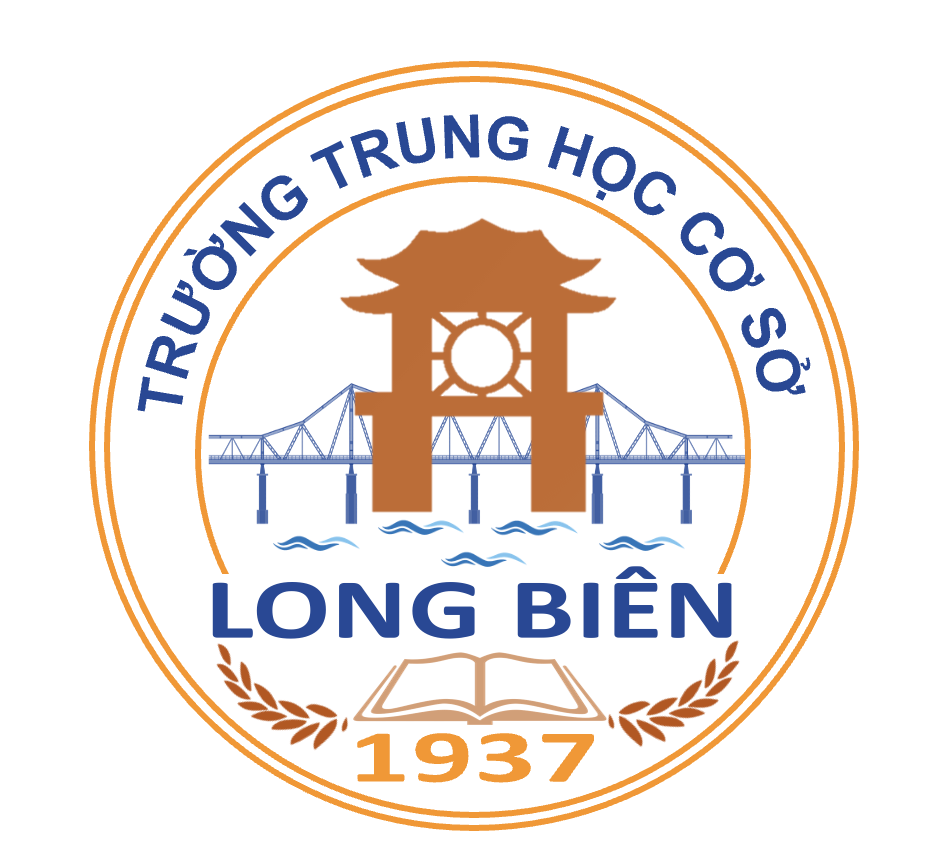 TRƯỜNG THCS LONG BIÊN
BÀI GIẢNG ĐIỆN TỬ MÔN KHTN 7

BÀI 21: KHÁI QUÁT VỀ TRAO ĐỔI CHẤT VÀ CHUYỂN HÓA NĂNG LƯỢNG
GV: Lương Thị Kim Yến
Tổ: Tự nhiên
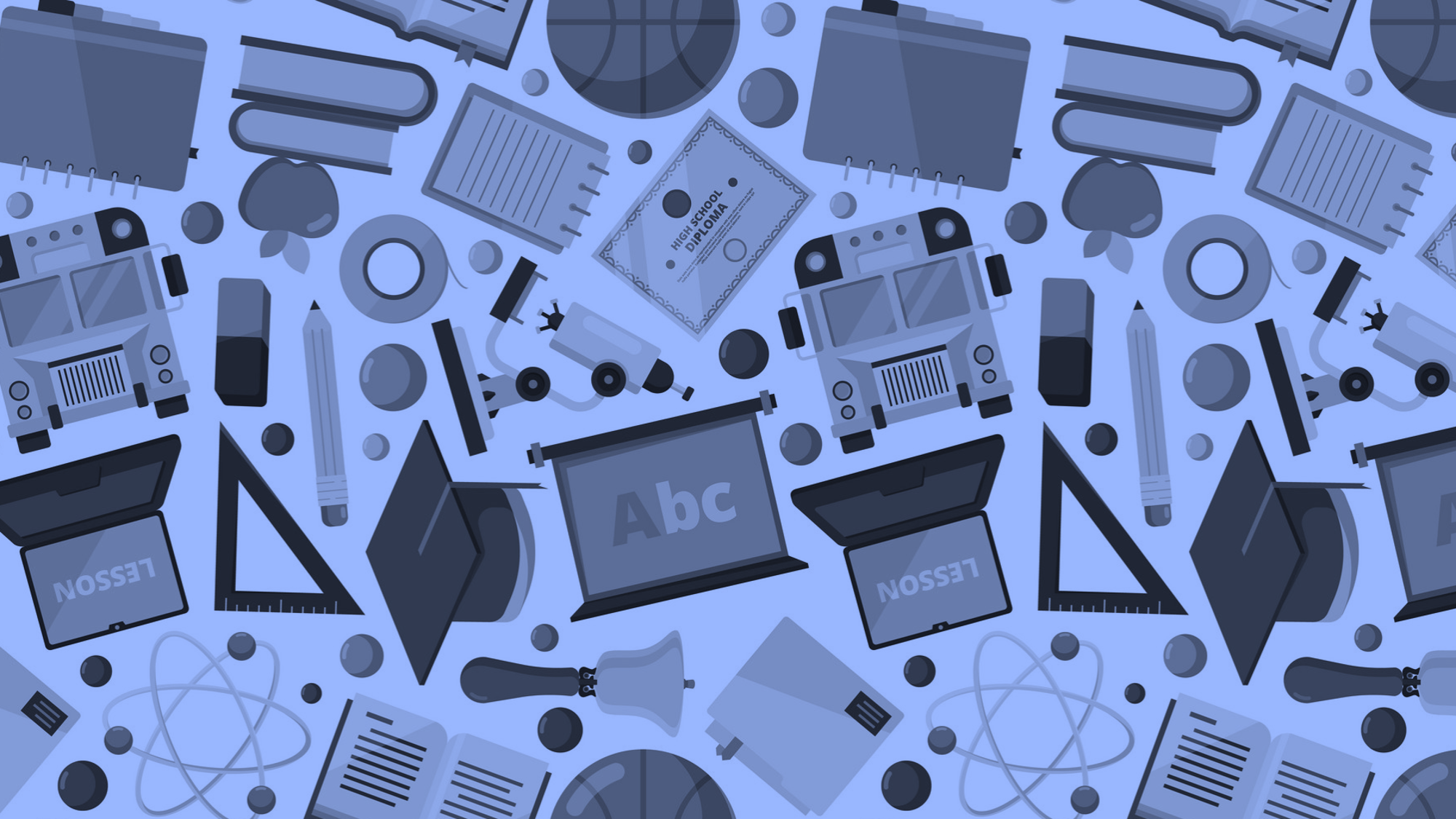 CHƯƠNG VII:
TRAO ĐỔI CHẤT VÀ CHUYỂN HÓA
NĂNG LƯỢNG Ở SINH VẬT
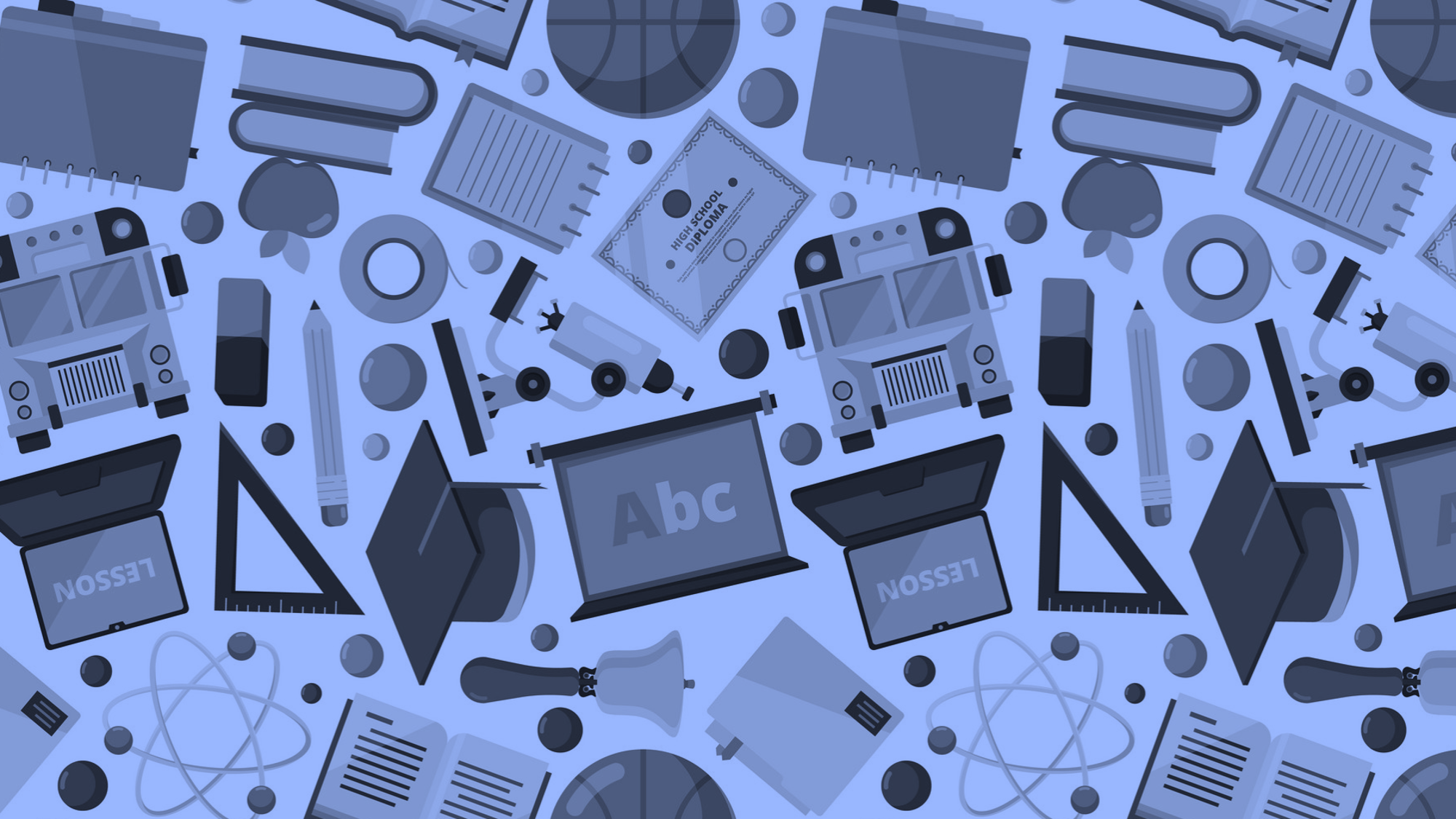 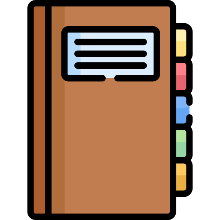 Khi chạy, cơ thể có cảm giác nóng lên, mô hôi ra nhiều, nhịp thở và nhịp tim tăng lên, có biểu hiện khát nước hơn so với lúc chưa chạy.
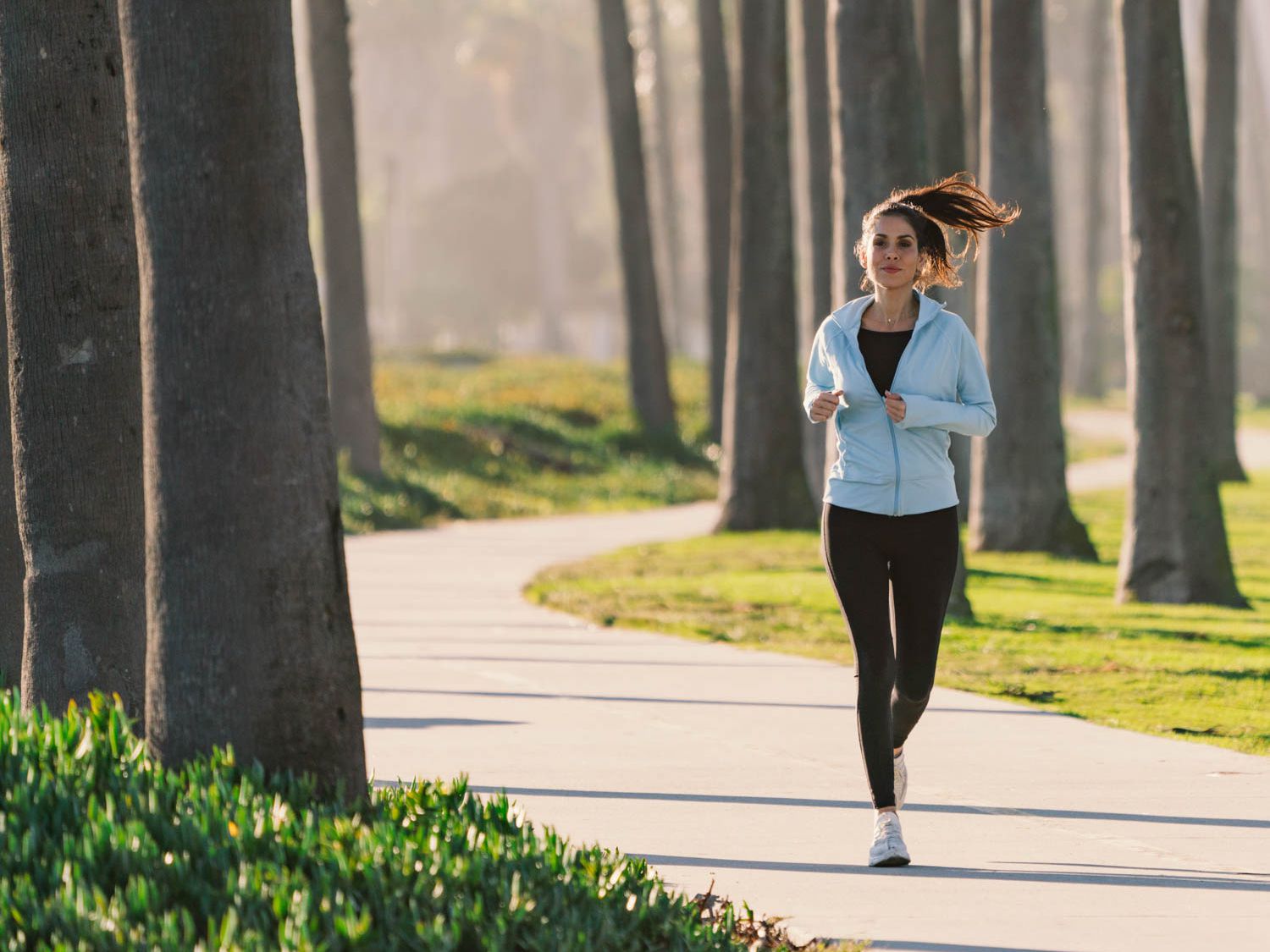 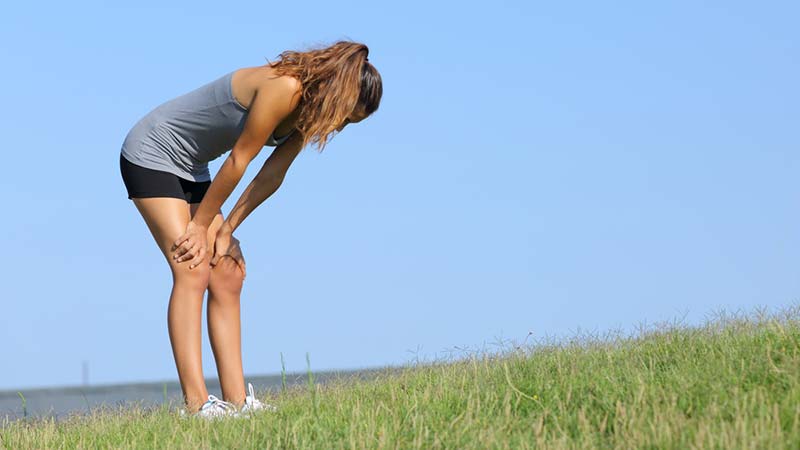 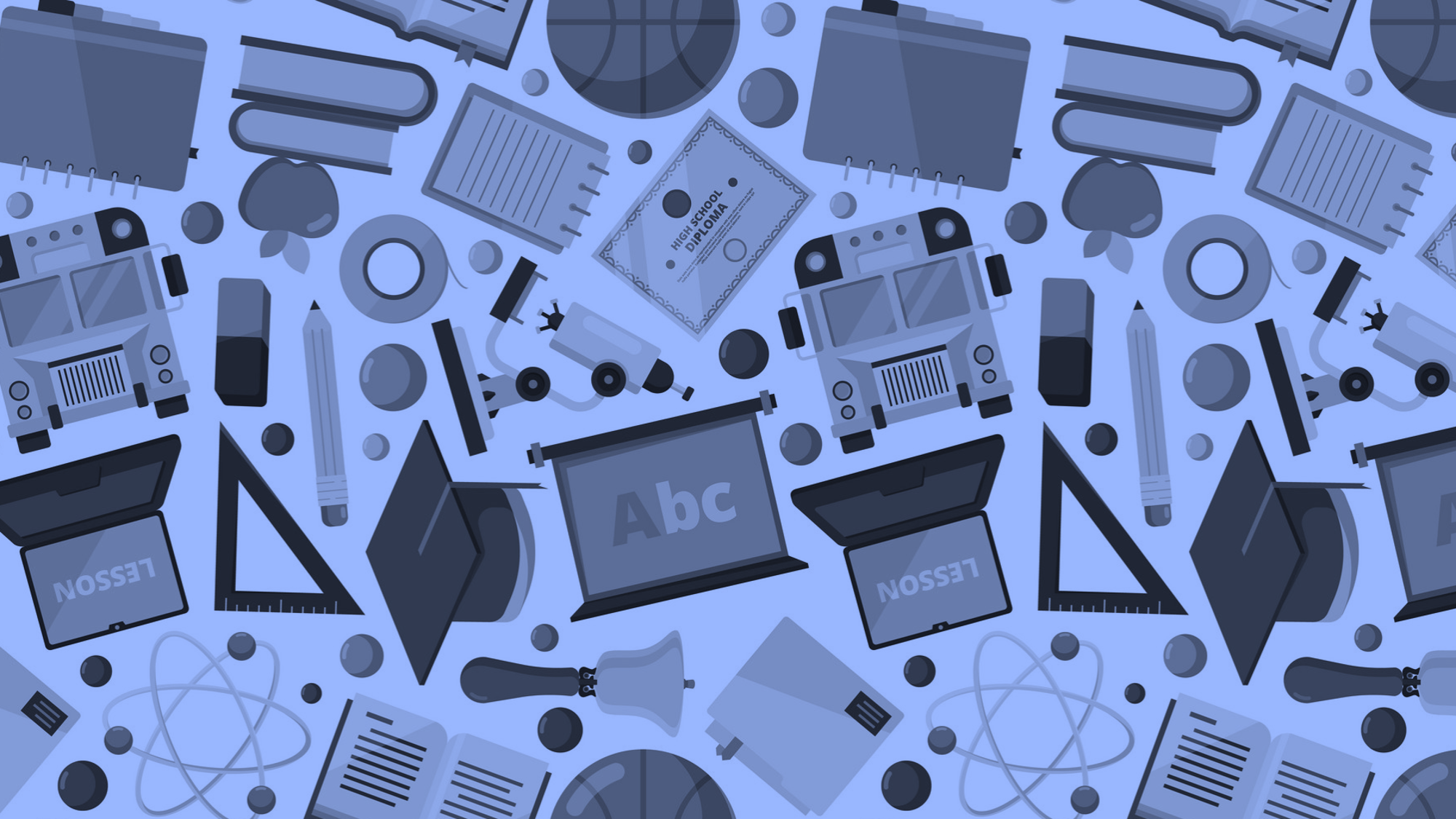 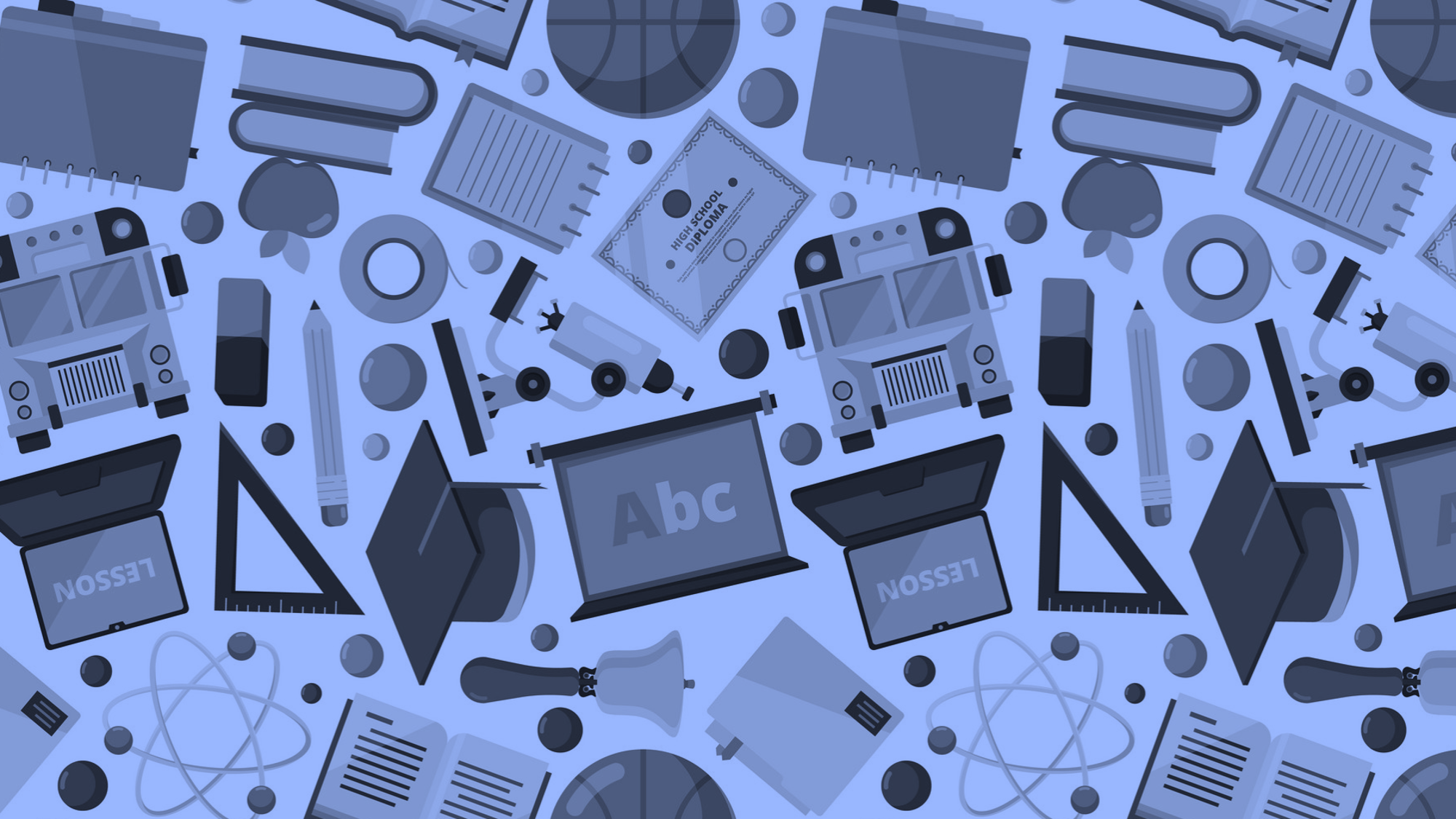 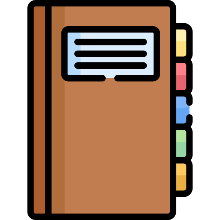 Những thay đổi trong cơ thể đó được giải thích như thế nào?
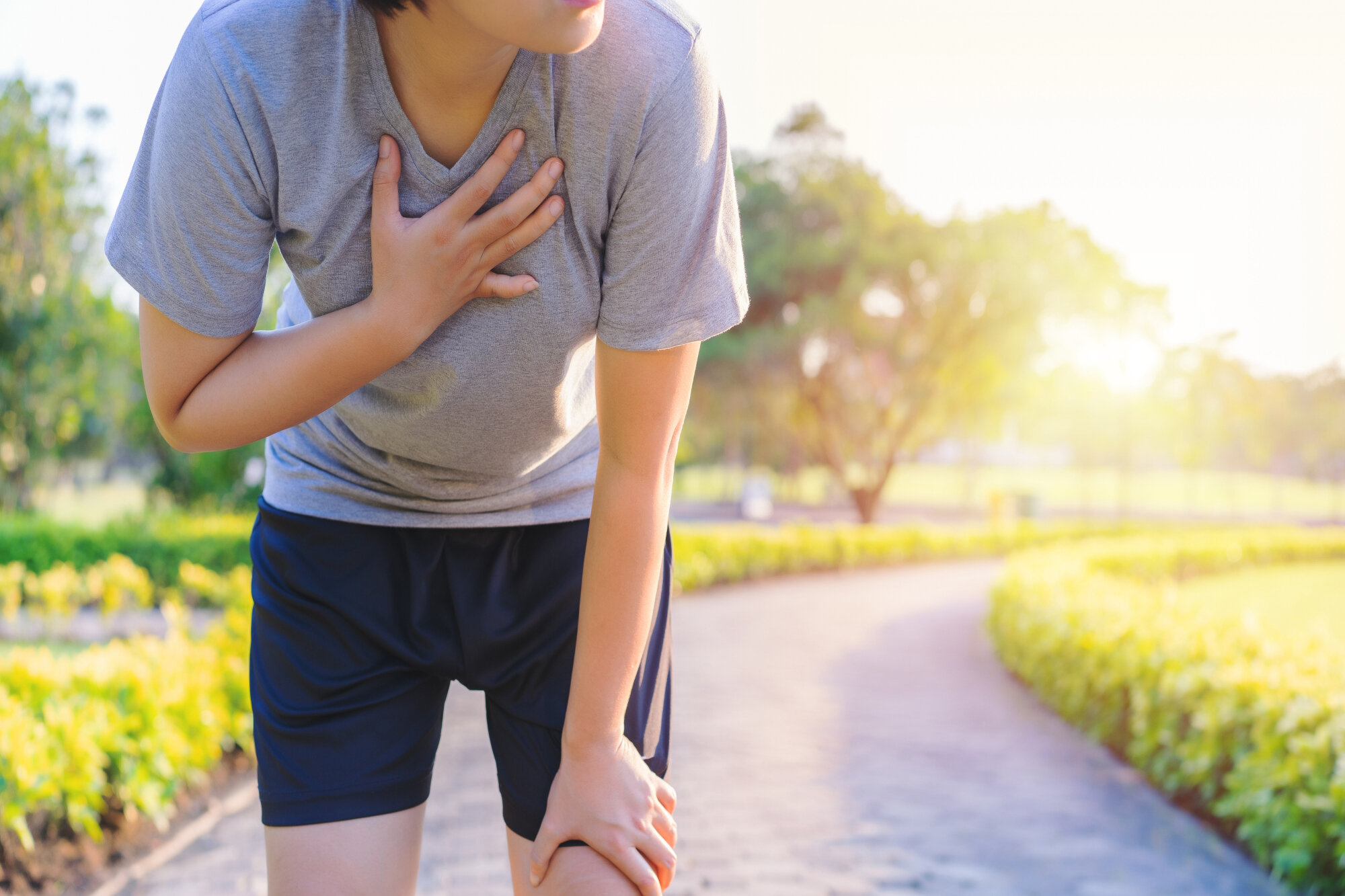 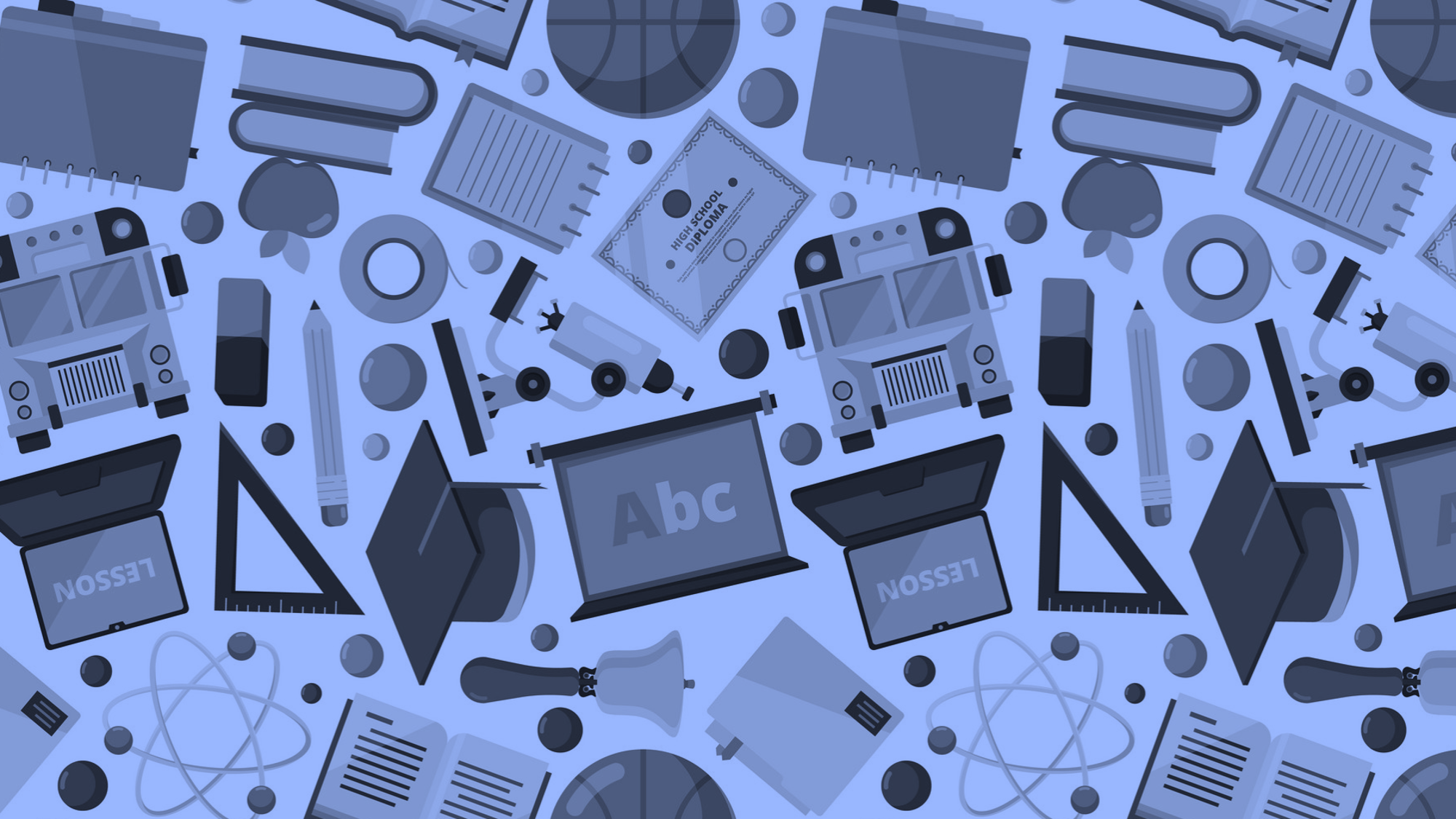 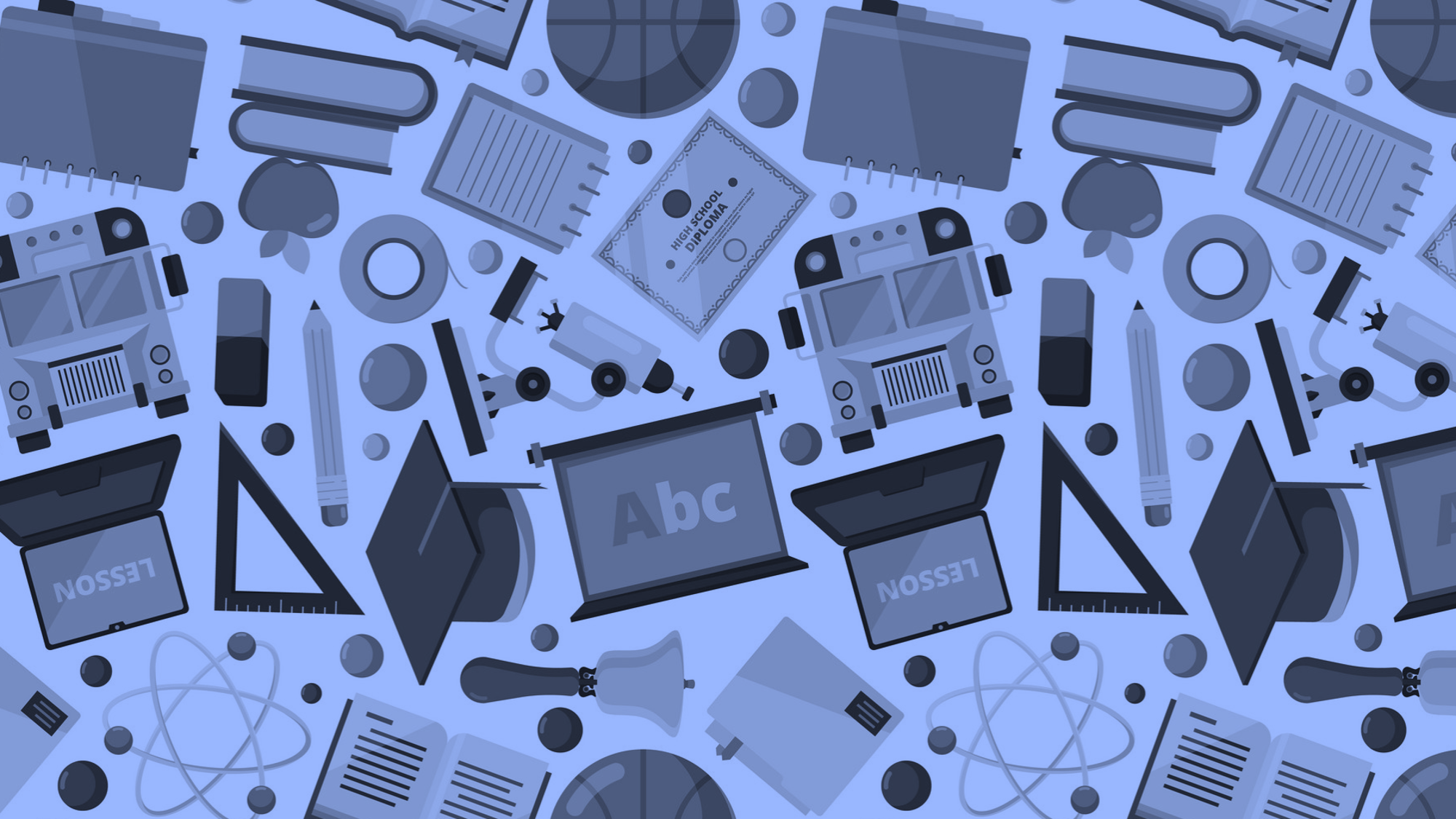 TIẾT 81-82: BÀI 21
KHÁI QUÁT VỀ TRAO ĐỔI CHẤT VÀ CHUYỂN HÓA NĂNG LƯỢNG
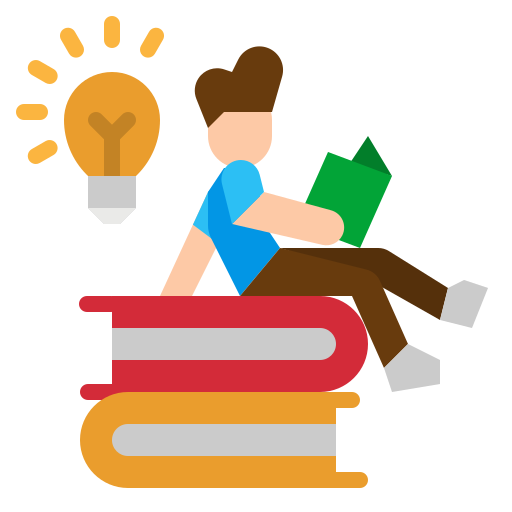 NỘI DUNG BÀI HỌC
01
03
TRAO ĐỔI CHẤT VÀ CHUYỂN HÓA NĂNG LƯỢNG
02
04
05
VAI TRÒ CỦA TRAO ĐỔI CHẤT VÀ CHUYỂN HÓA NĂNG LƯỢNG
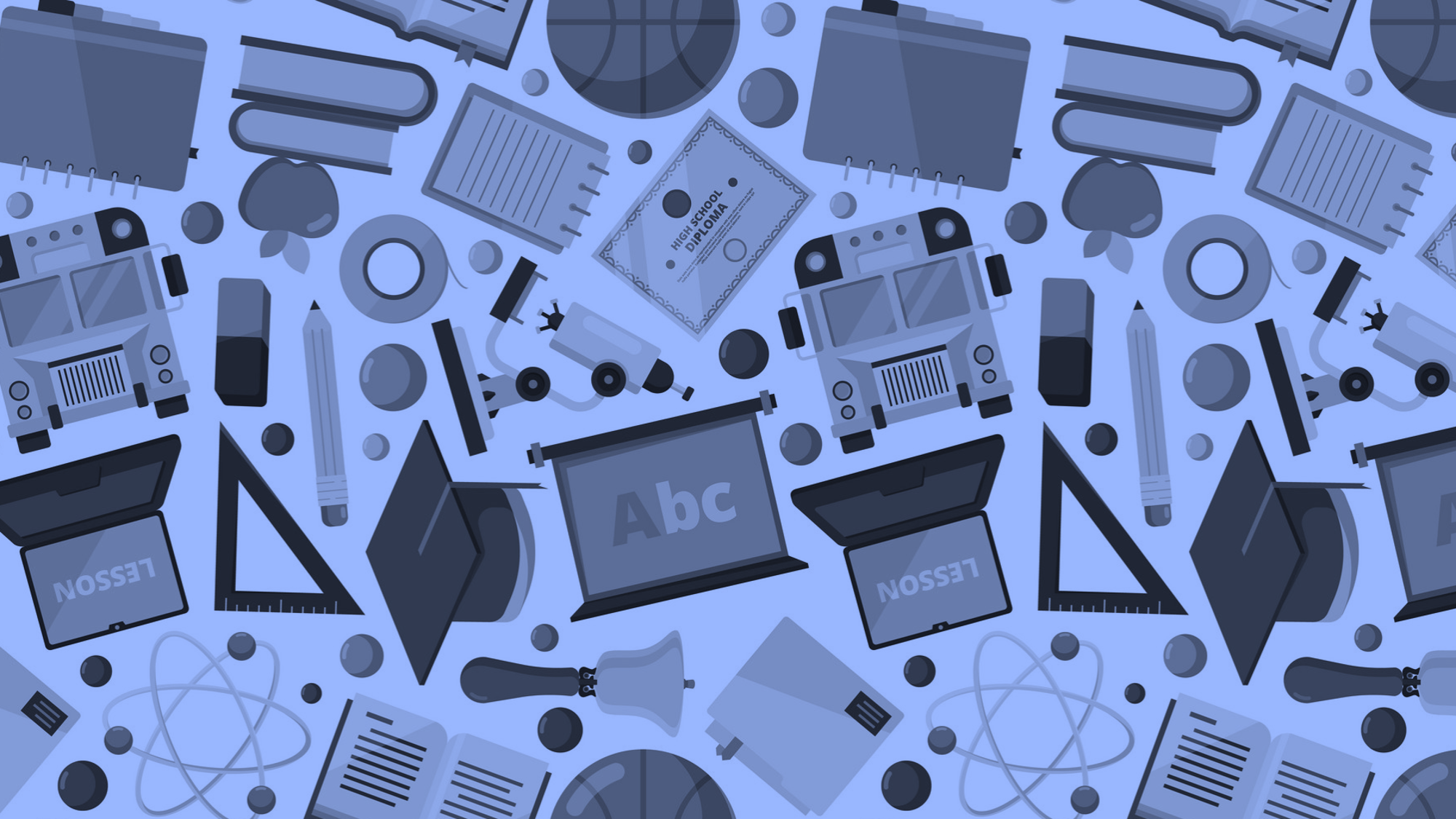 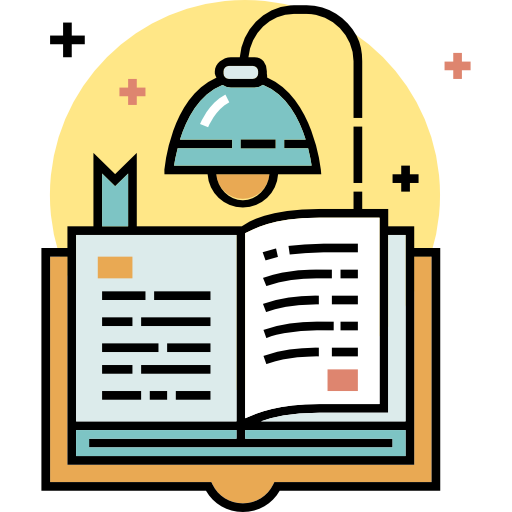 PHẦN 1
TRAO ĐỔI CHẤT VÀ
CHUYỂN HÓA NĂNG LƯỢNG
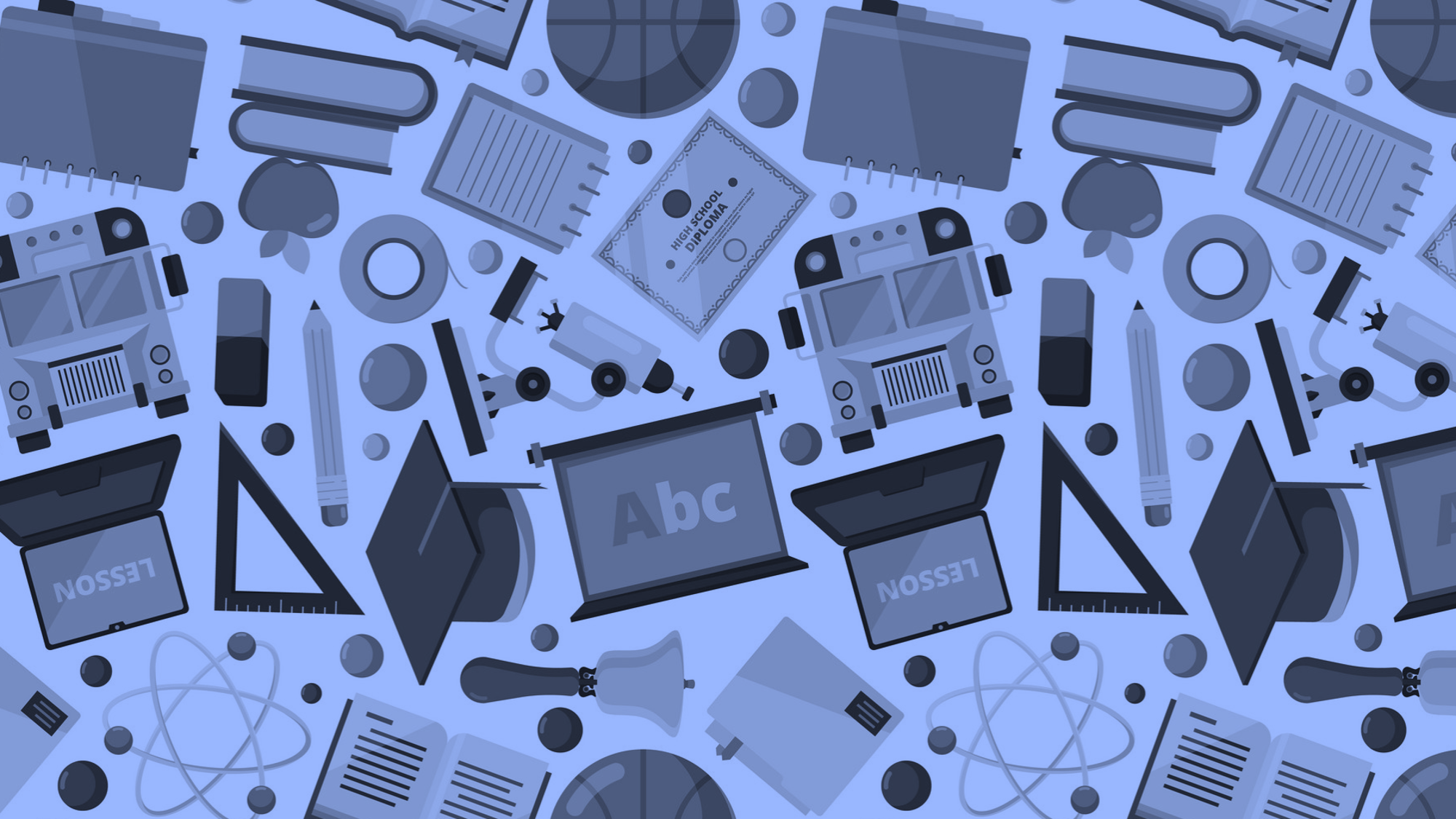 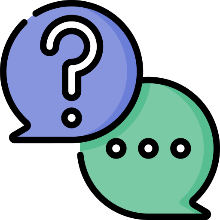 Câu hỏi: đọc thông tin trong phần 1, phát biểu khái niệm trao đổi chất và chuyển hóa năng lượng.
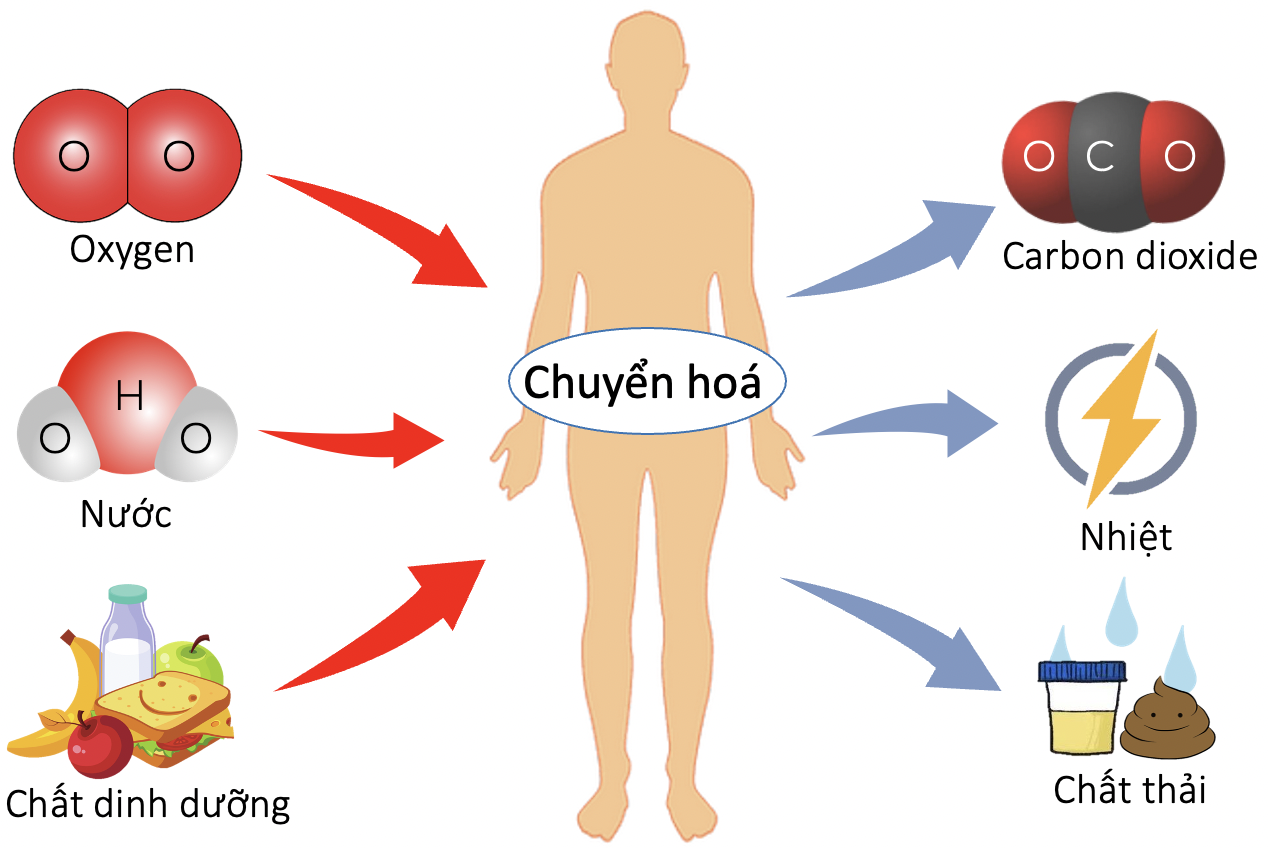 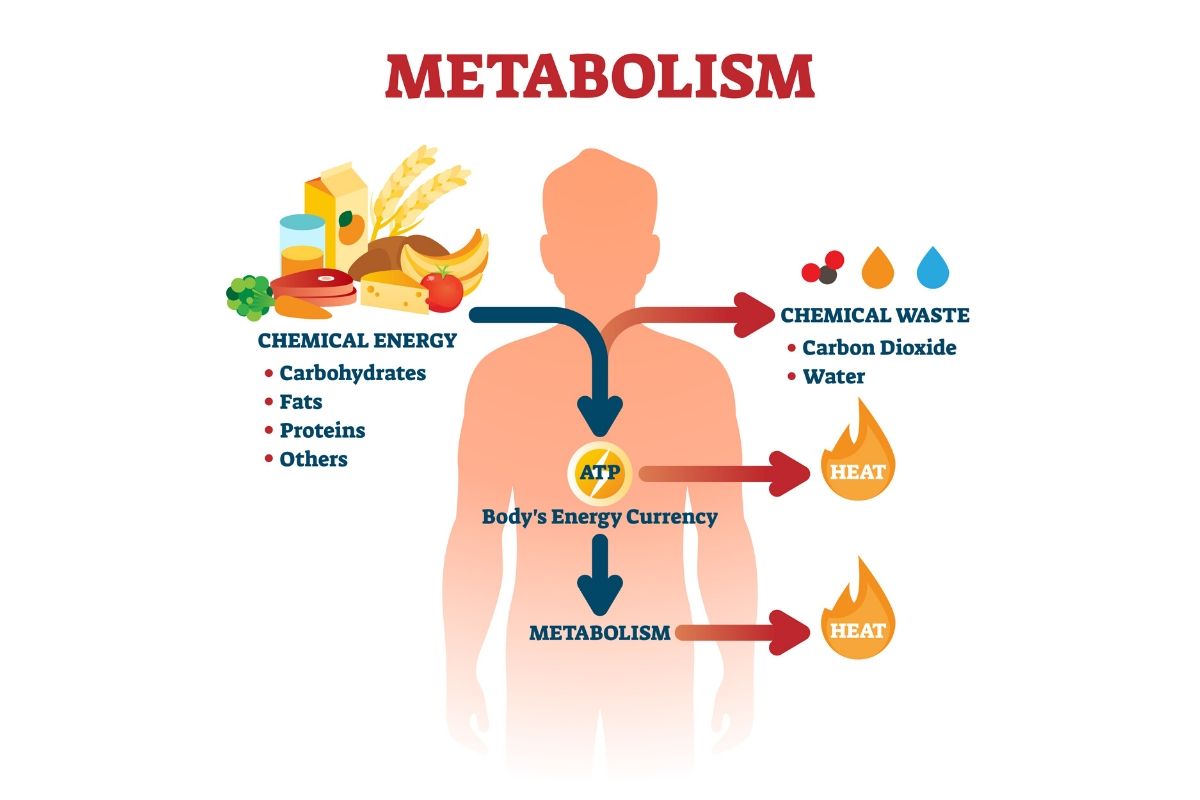 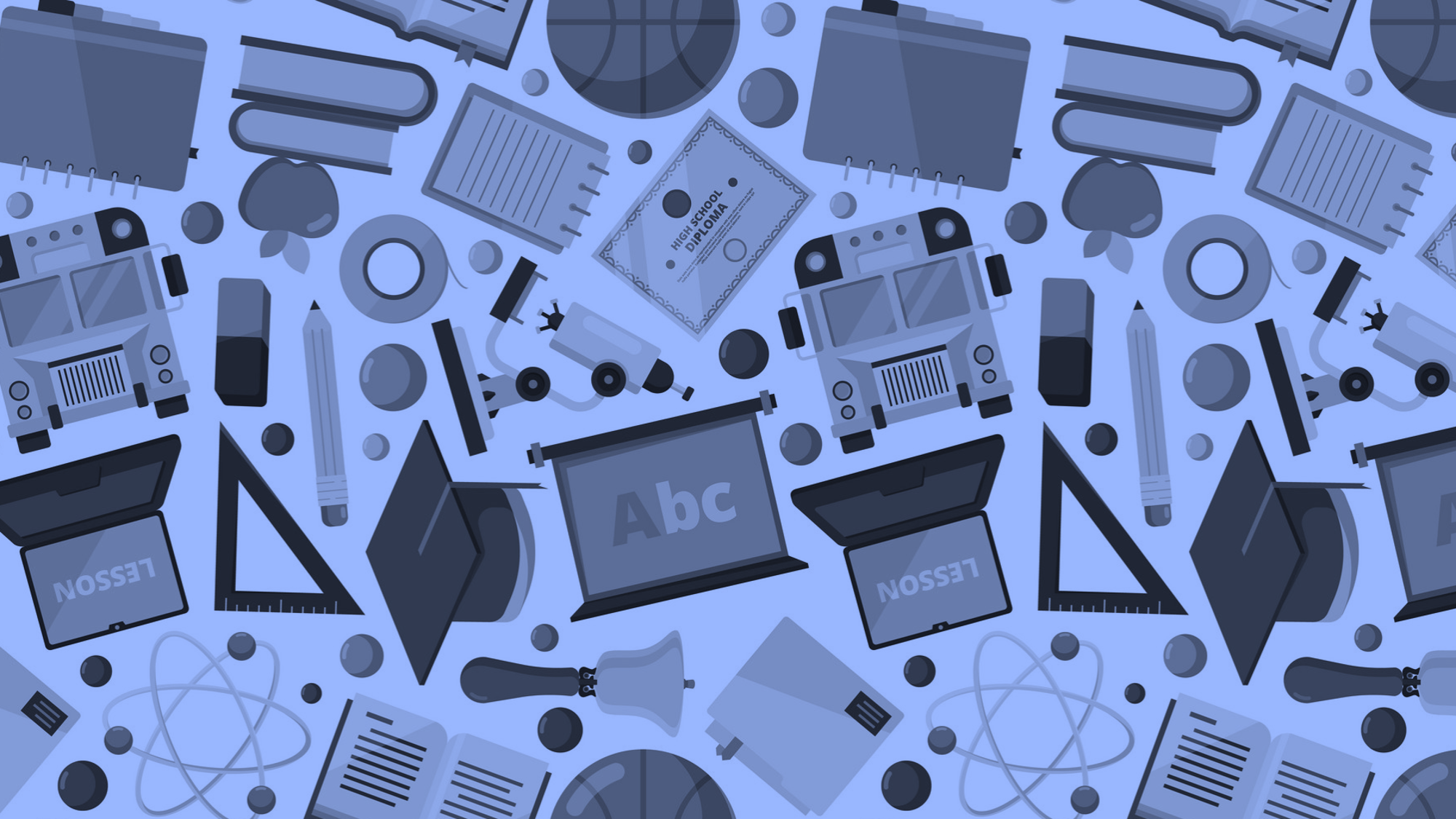 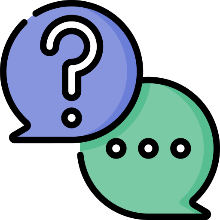 Câu hỏi: đọc thông tin trong phần 1, phát biểu khái niệm trao đổi chất và chuyển hóa năng lượng.
ĐÁP ÁN
Trao đổi chất là quá trình sinh vật lấy các chất từ môi trường, biến đổi chúng thành chất cần thiết cho cơ thể và tạo năng lượng cung cấp cho các hoạt động sống, đồng thời trả lại cho môi trường các chất thải.
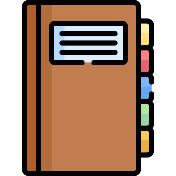 Chuyển hóa năng lượng là sự biến đổi của năng lượng từ dạng này sang dạng khác.
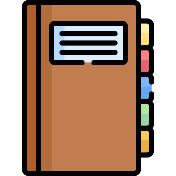 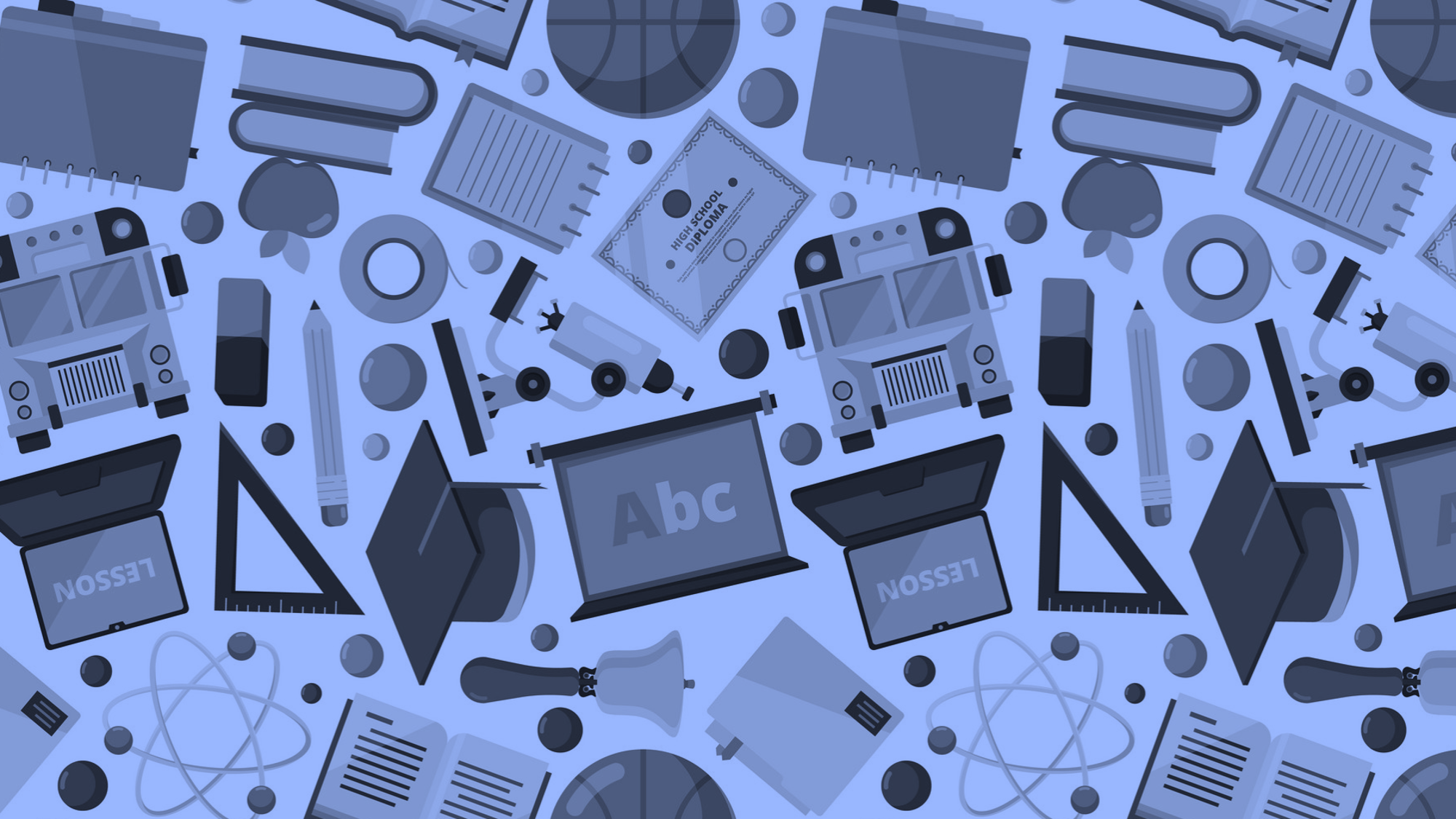 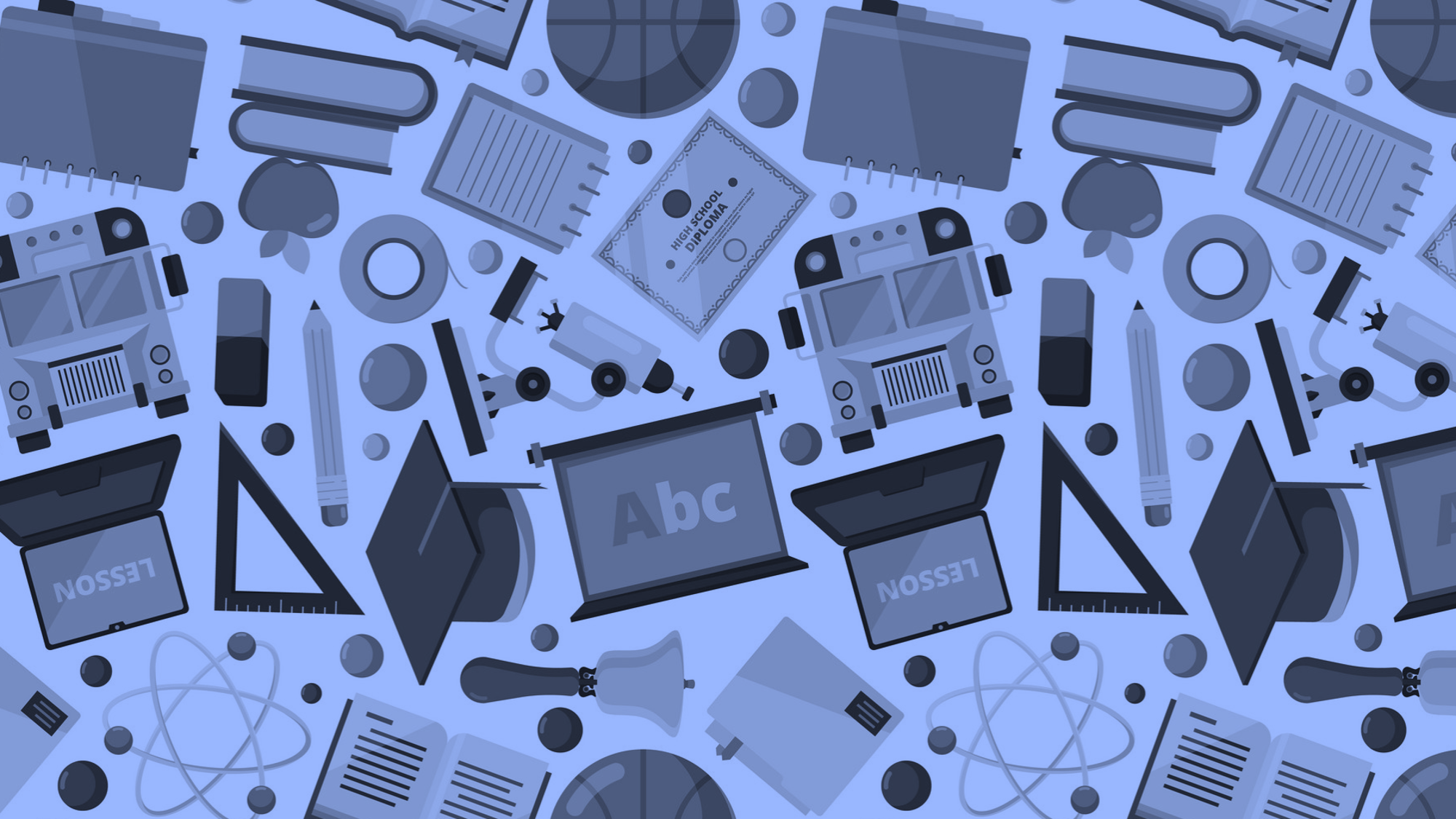 Trao đổi chất là quá trình sinh vật lấy các chất từ môi trường, biến đổi chúng thành chất cần thiết cho cơ thể và tạo năng lượng cung cấp cho các hoạt động sống, đồng thời trả lại cho môi trường các chất thải.
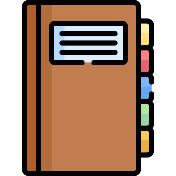 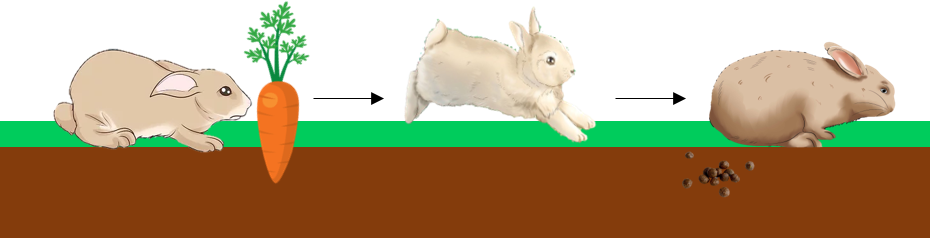 Ví dụ: thỏ ăn cà rốt từ môi trường để bổ sung các chất dinh dưỡng cho cơ thể, tạo năng lượng cung cấp cho hoạt động chạy, nhảy, đồng thời thải ra môi trường các chất thải
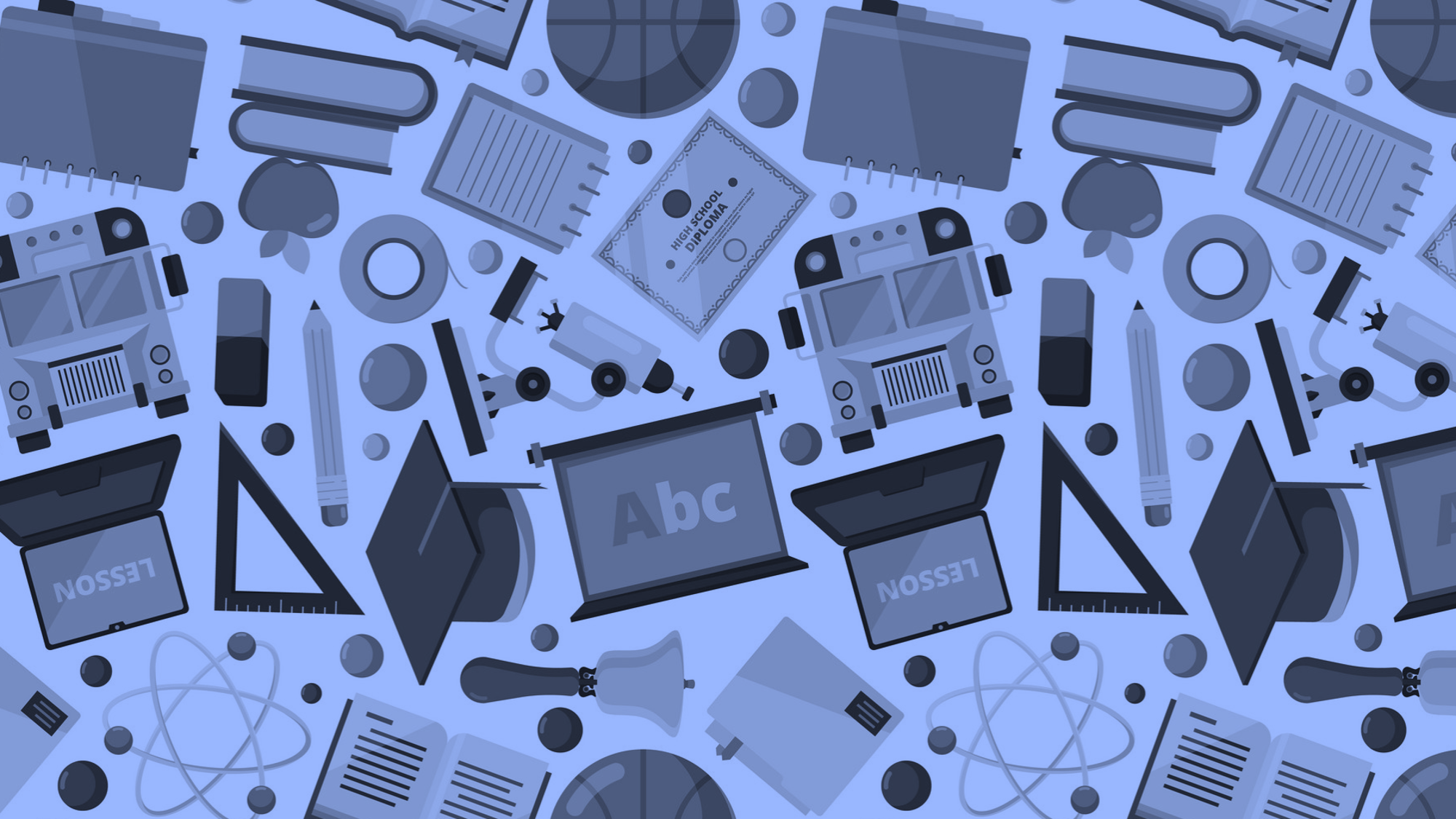 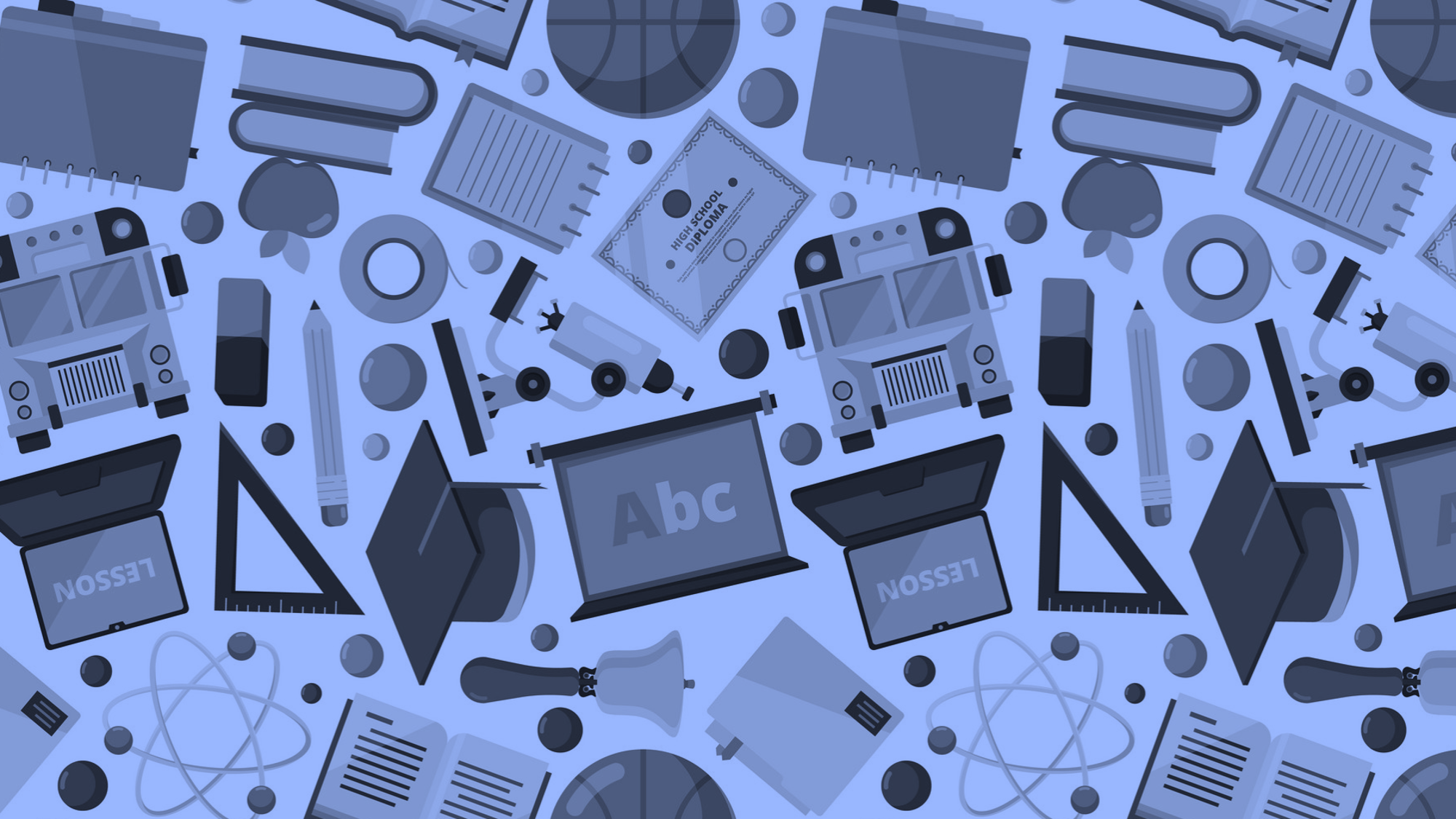 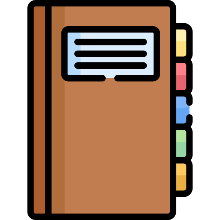 Chuyển hóa năng lượng là sự biến đổi của năng lượng từ dạng này sang dạng khác.
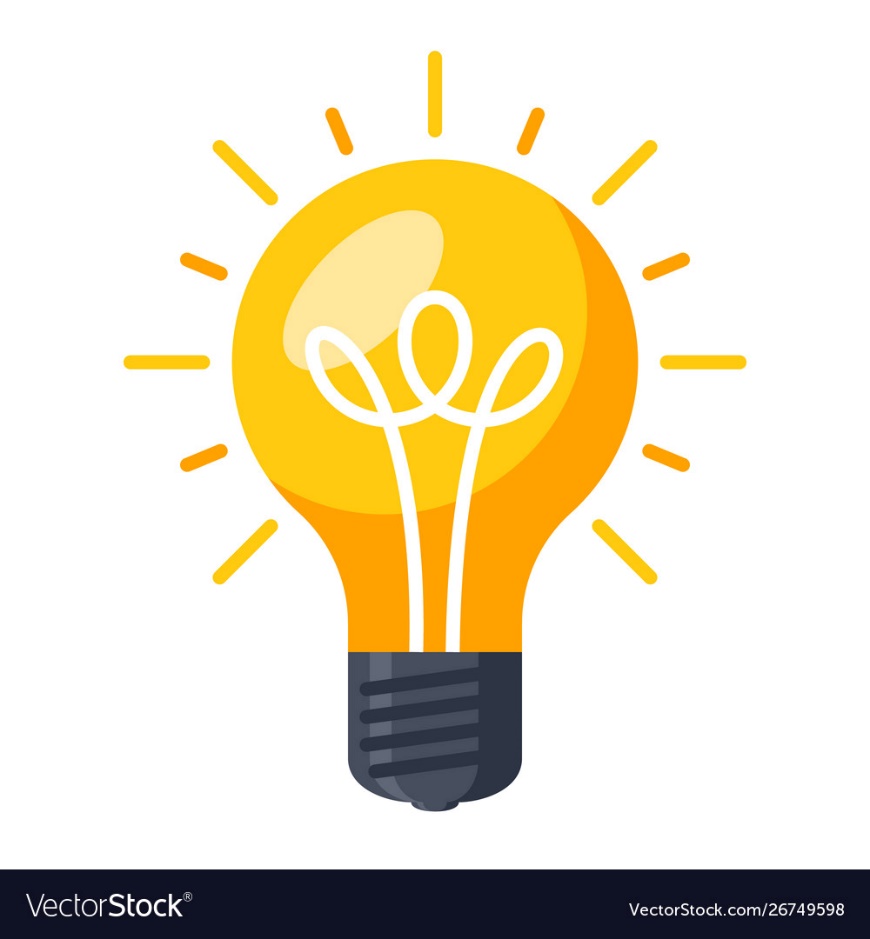 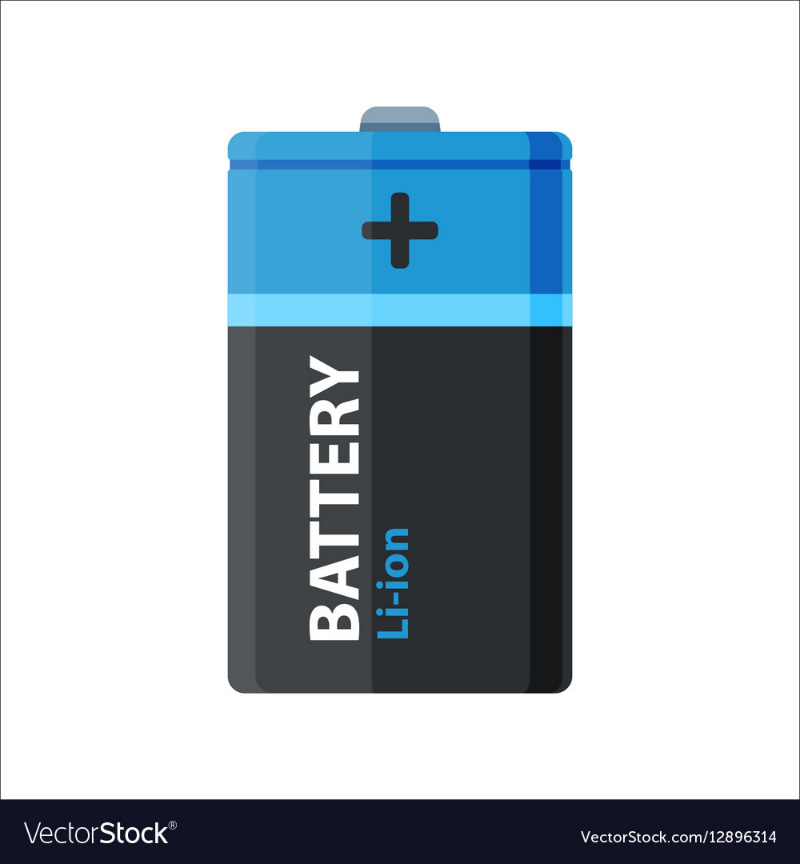 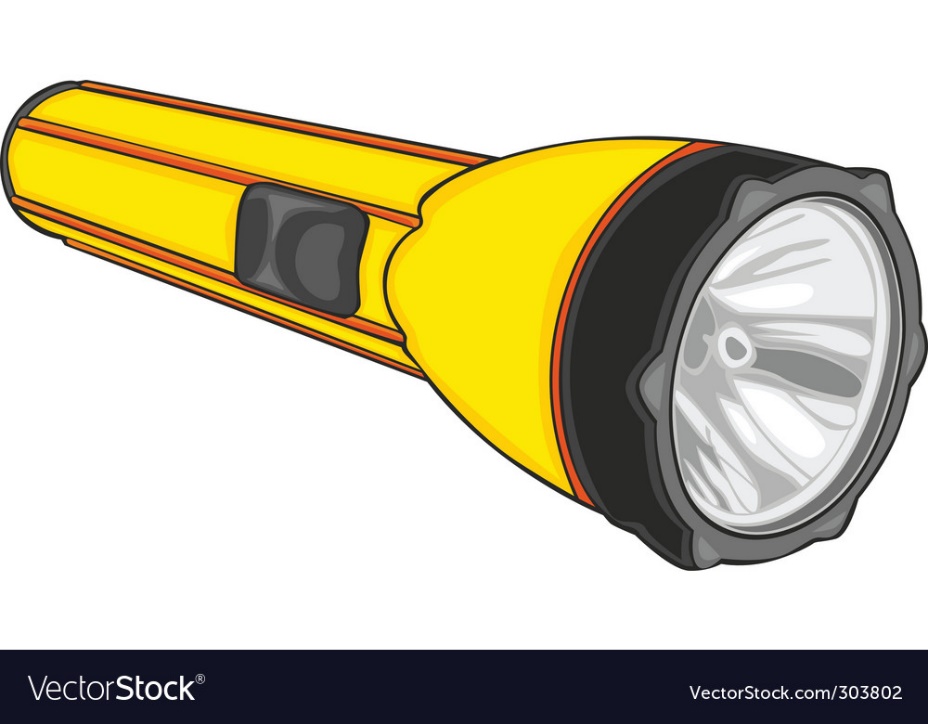 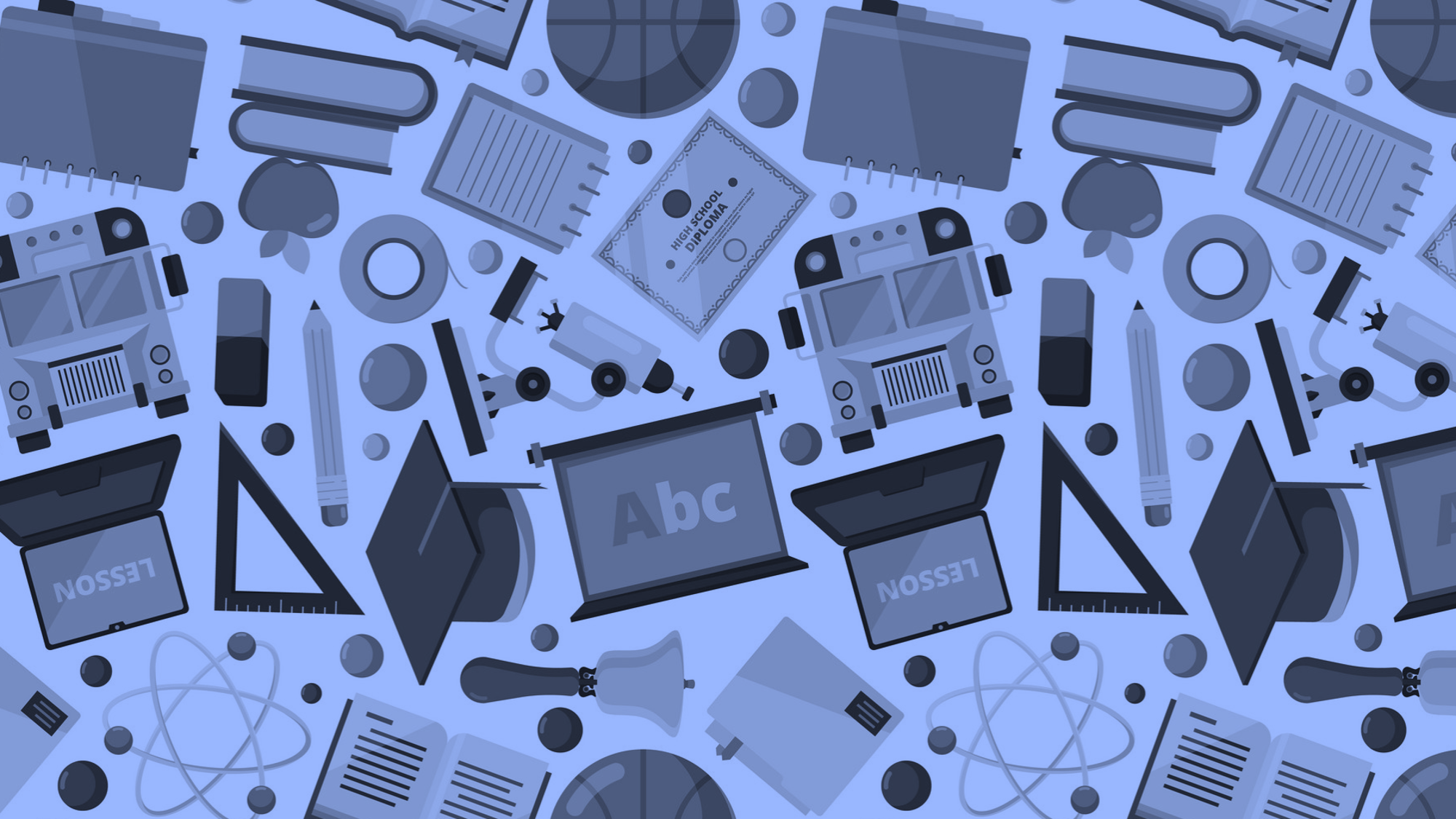 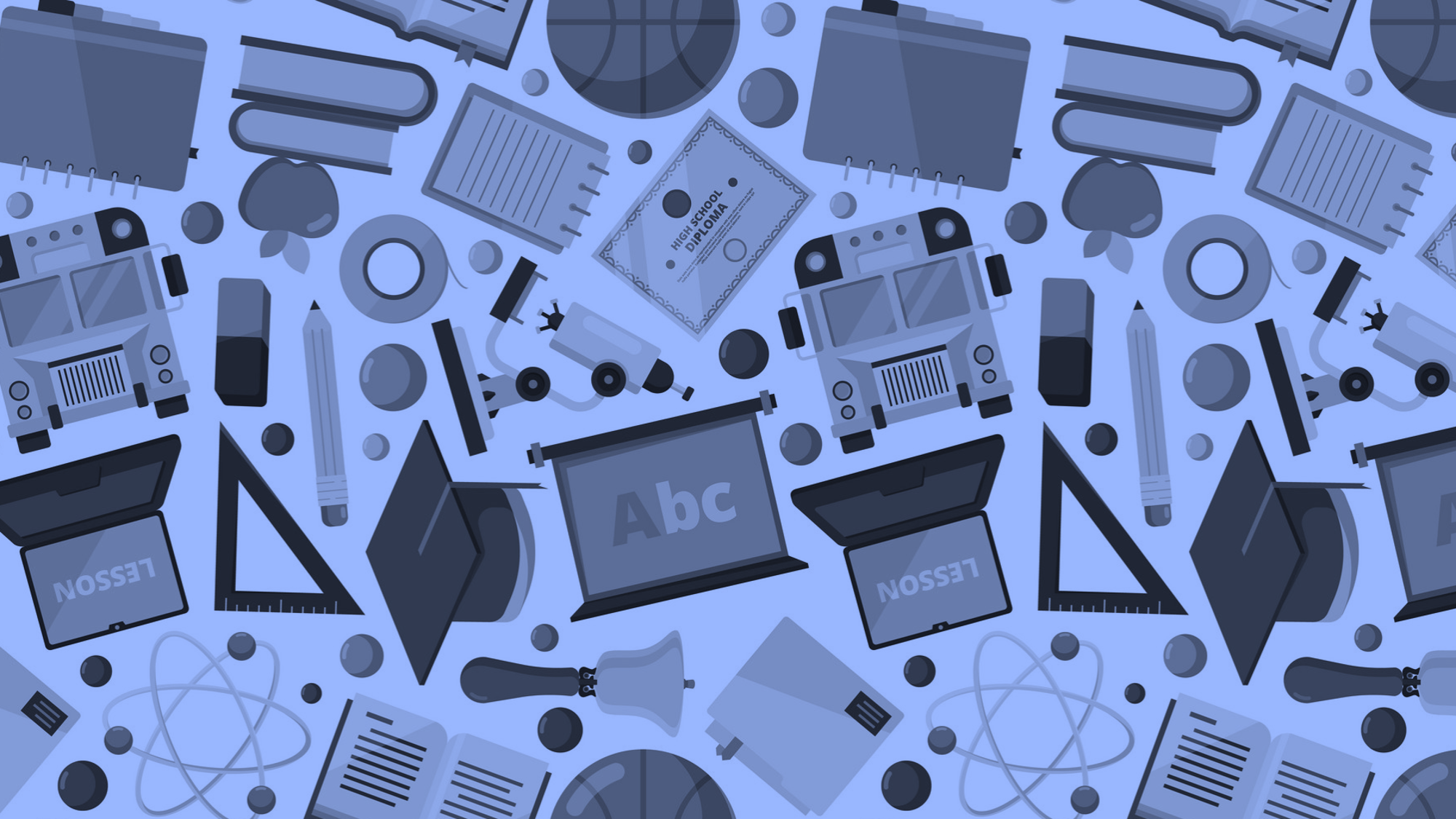 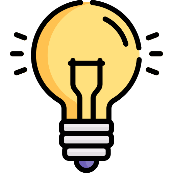 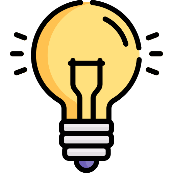 Từ quang năng thành hóa năng
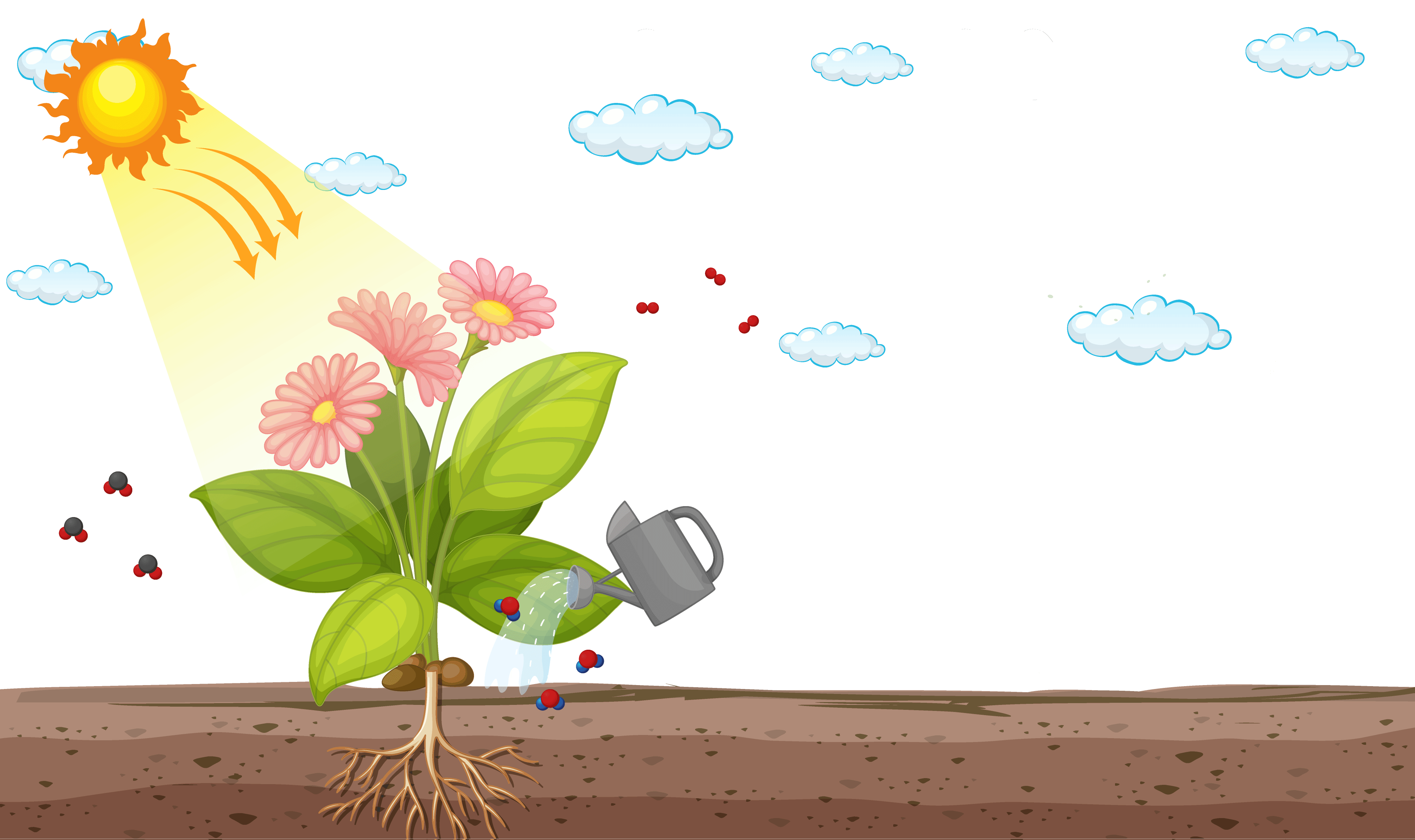 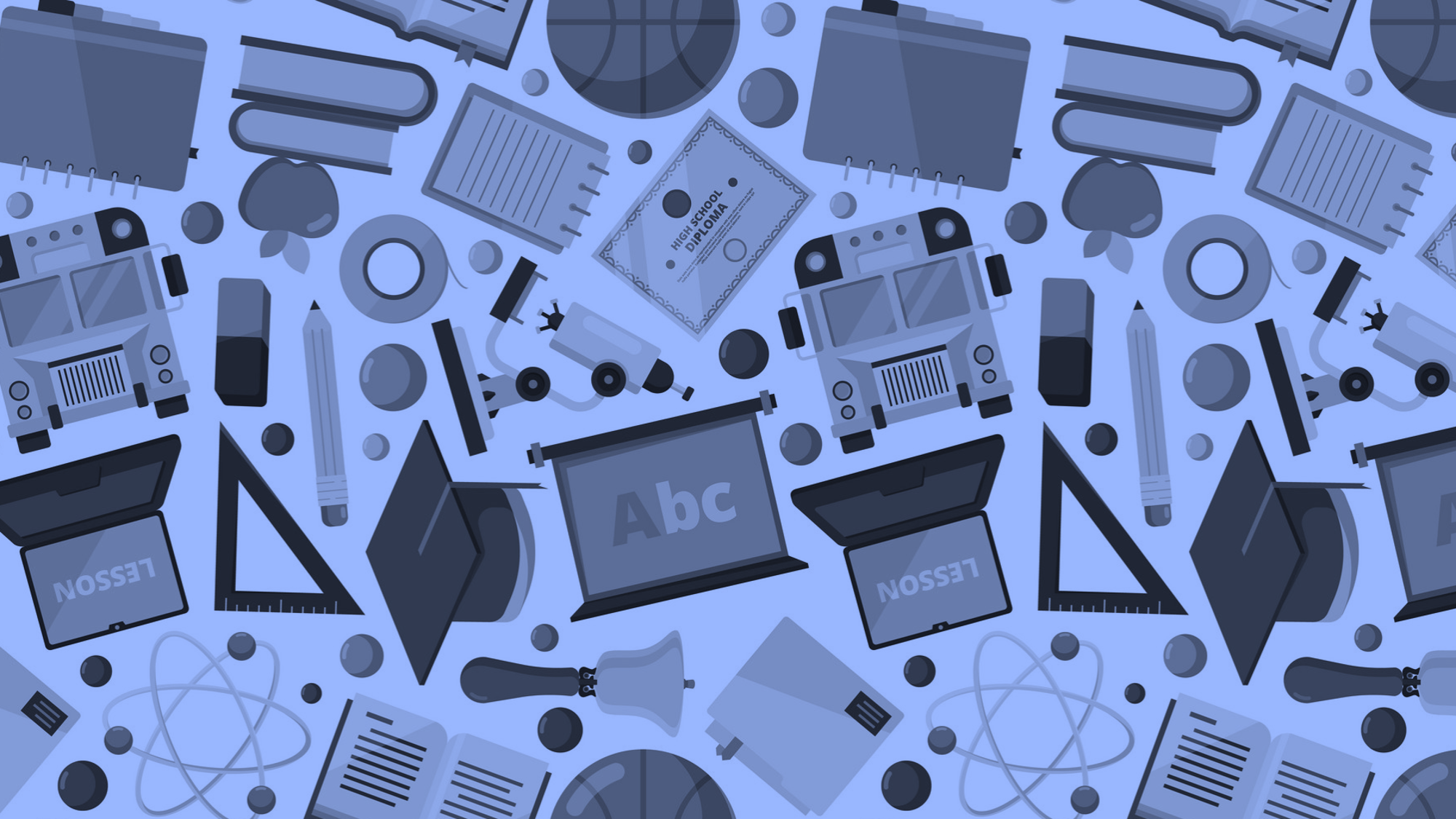 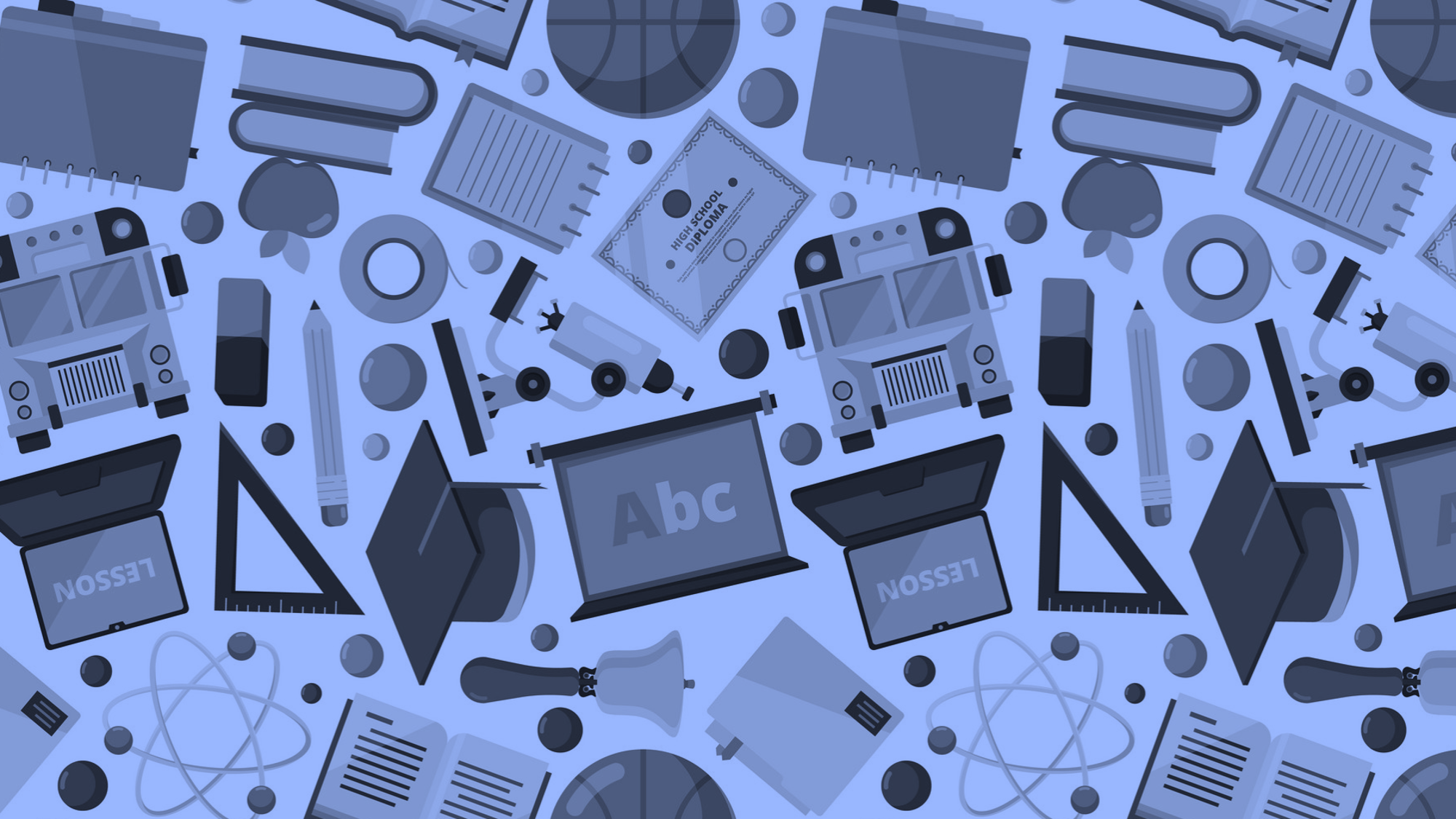 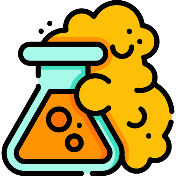 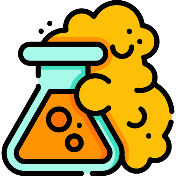 Từ hóa năng thành cơ năng, nhiệt năng,...
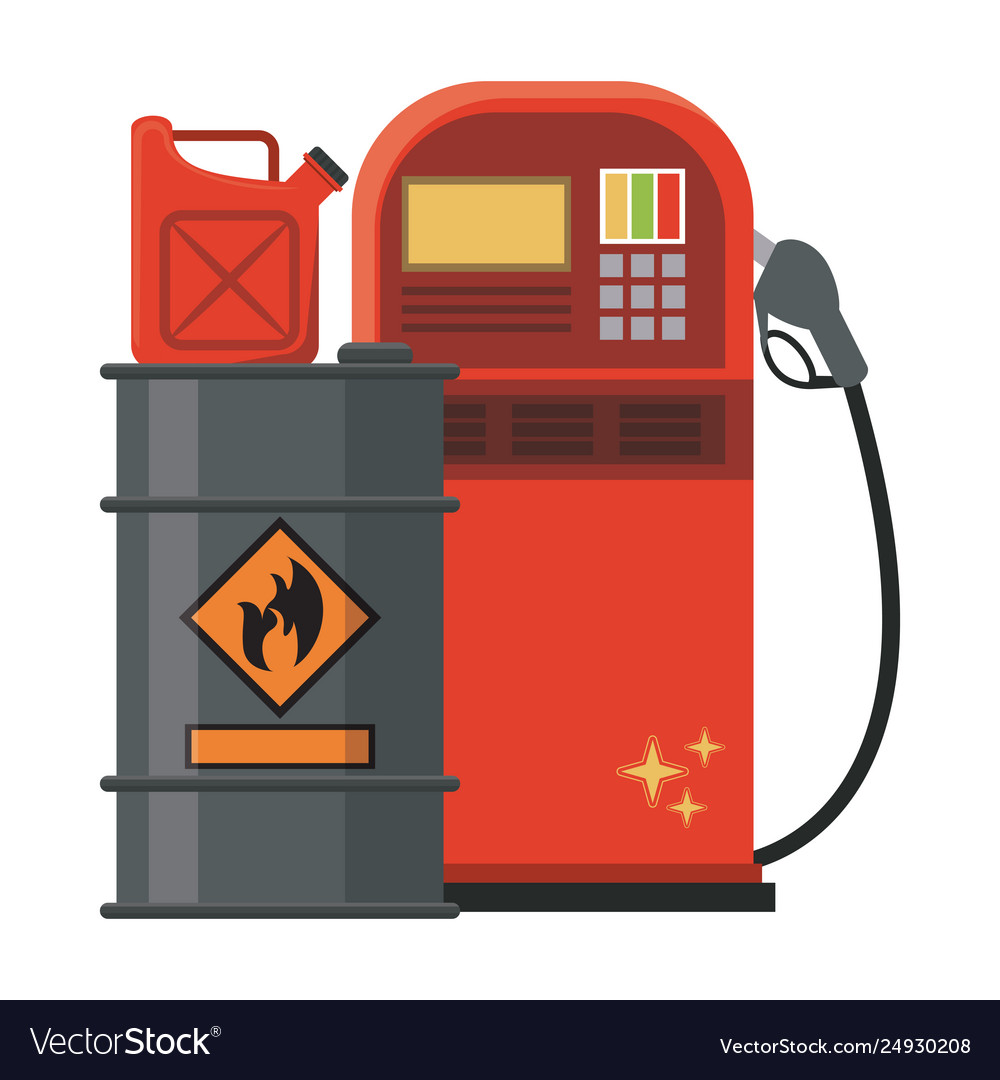 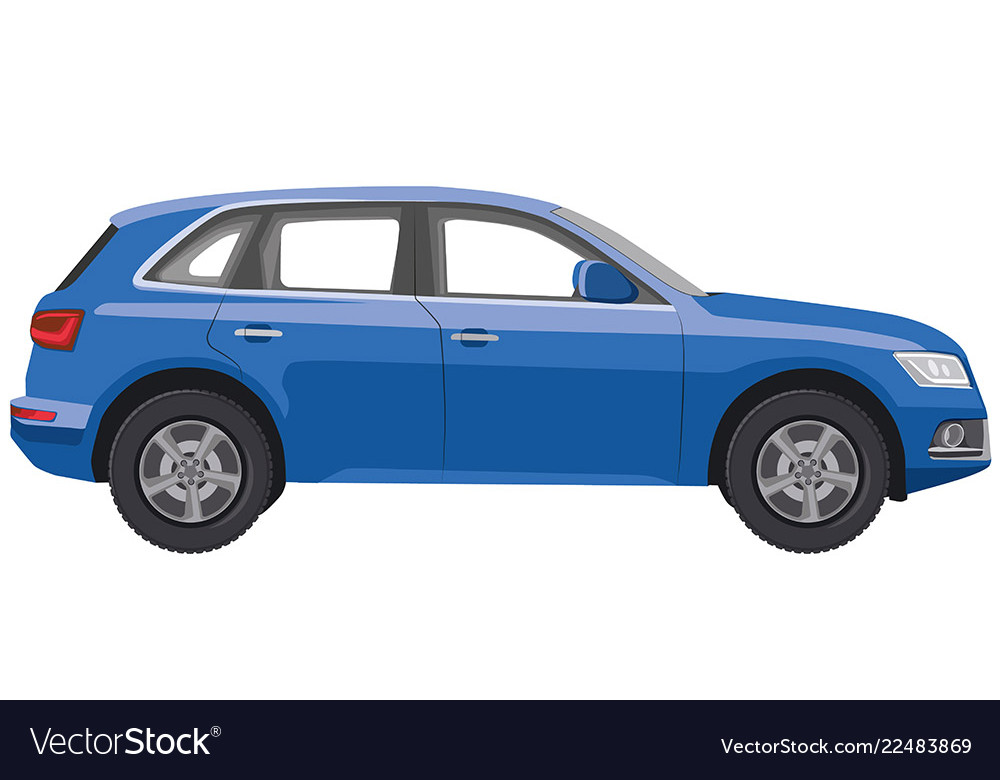 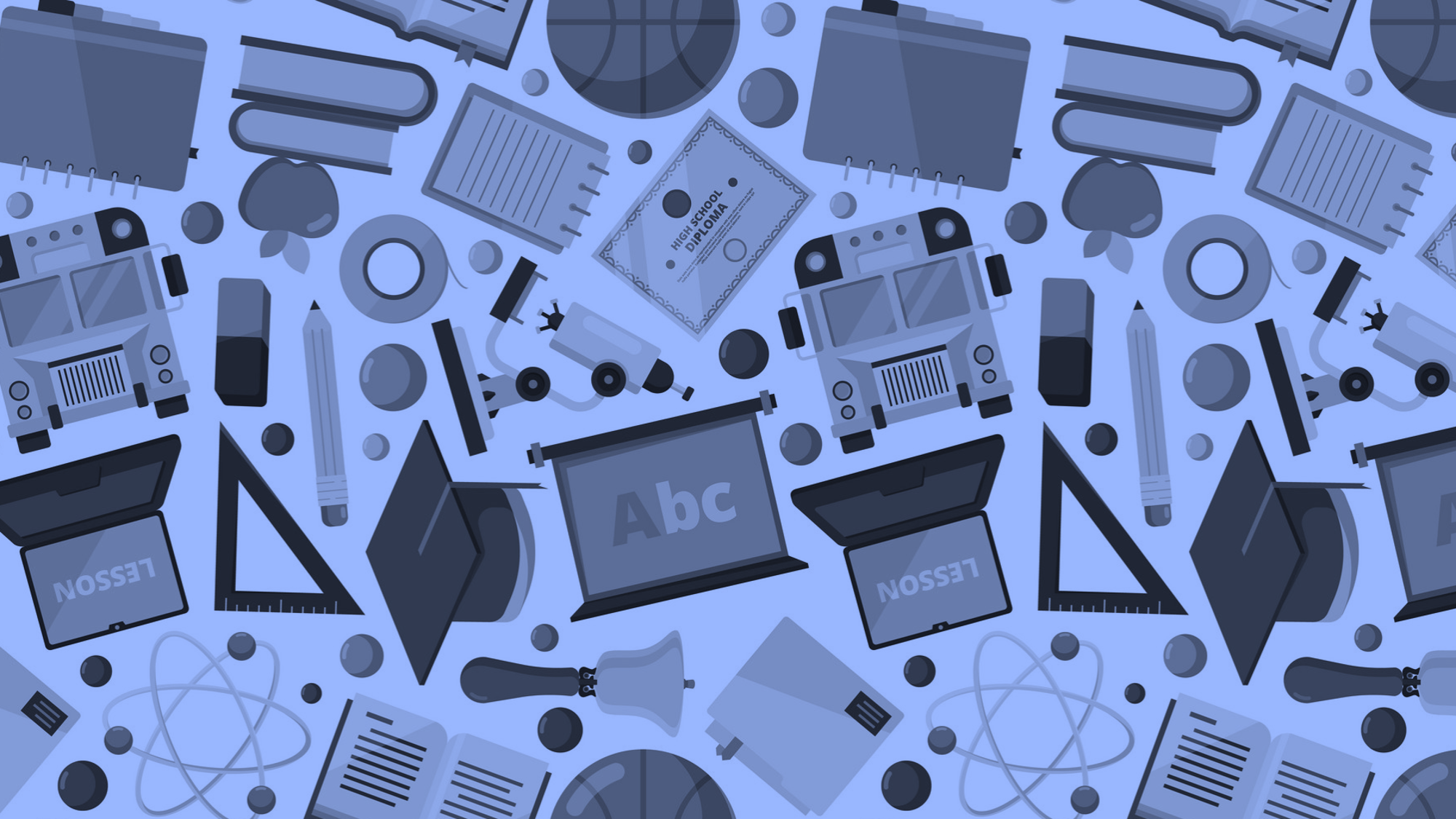 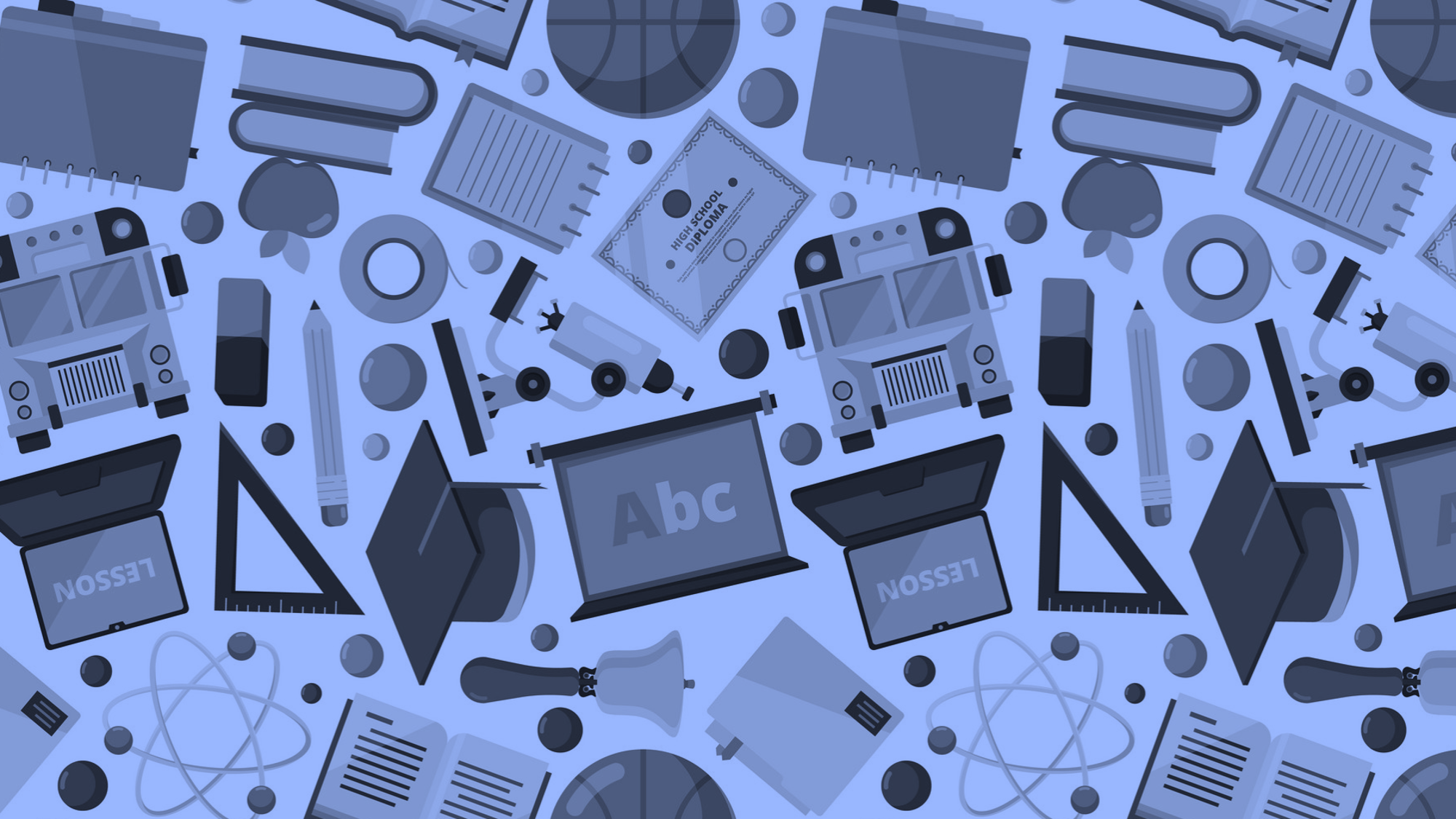 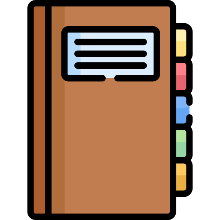 Trao đổi chất và chuyển hóa năng lượng luôn gắn liền với nhau.
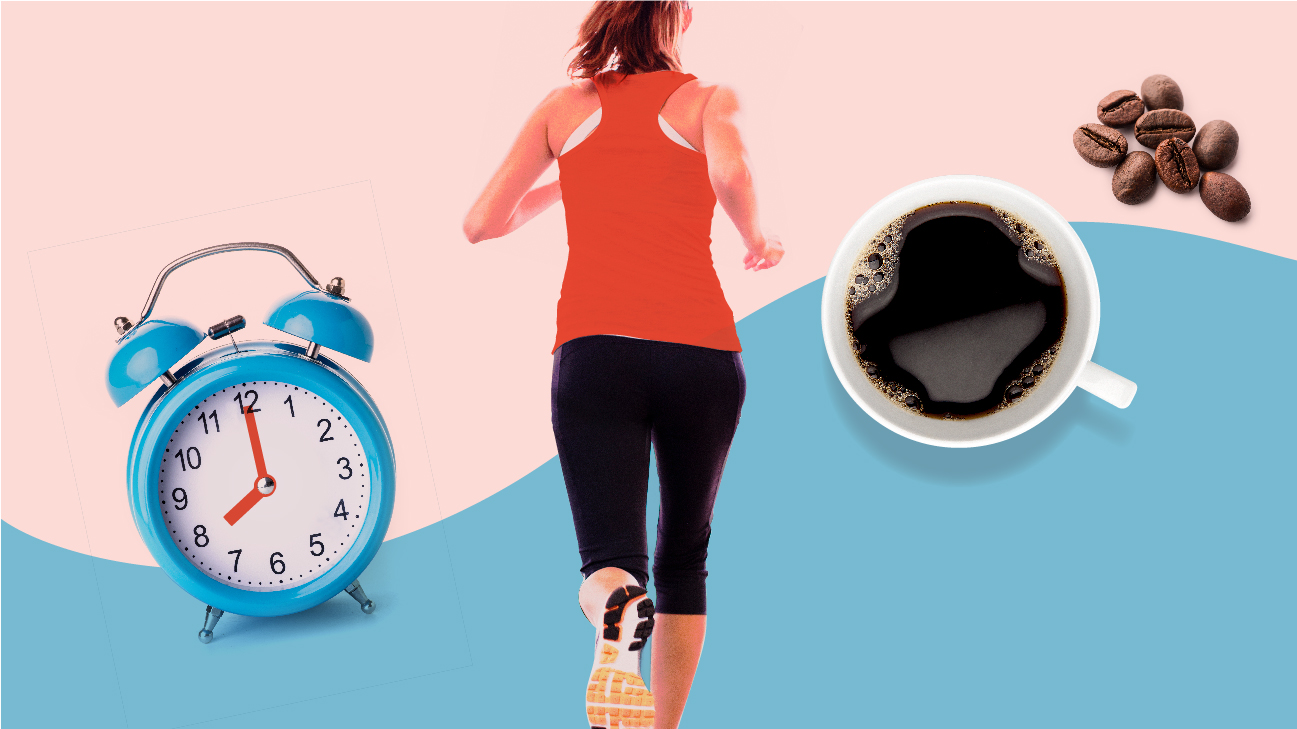 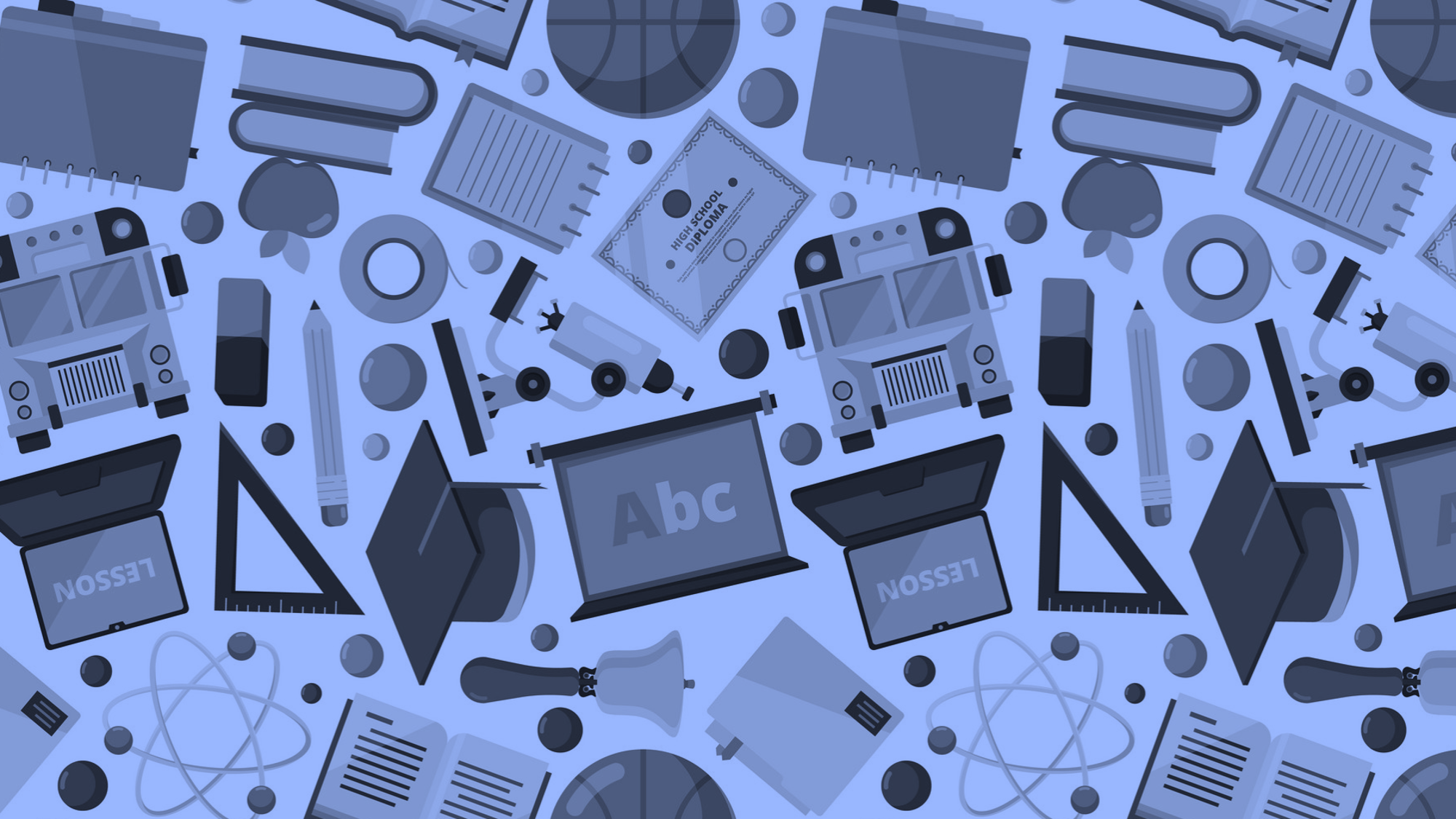 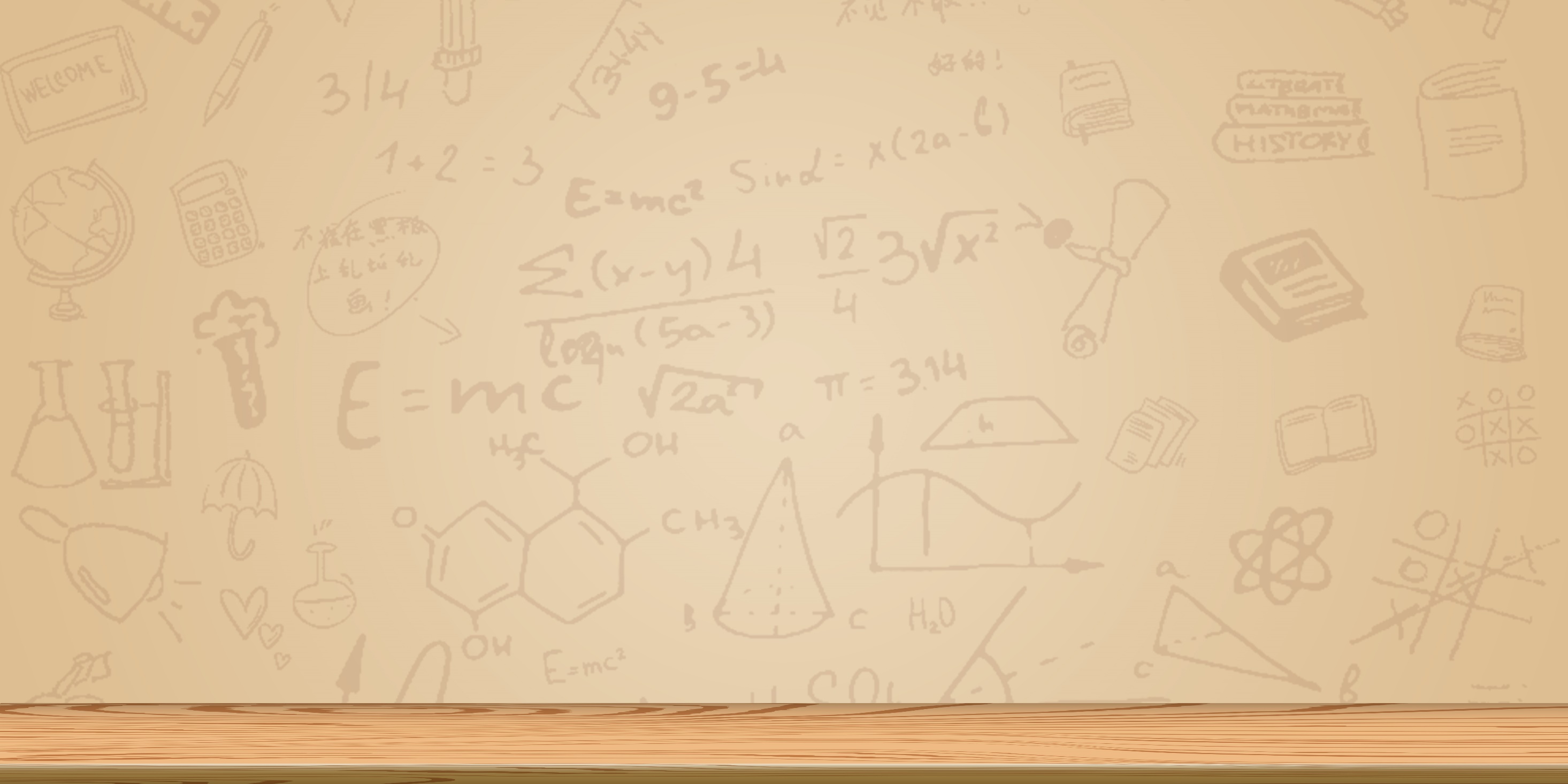 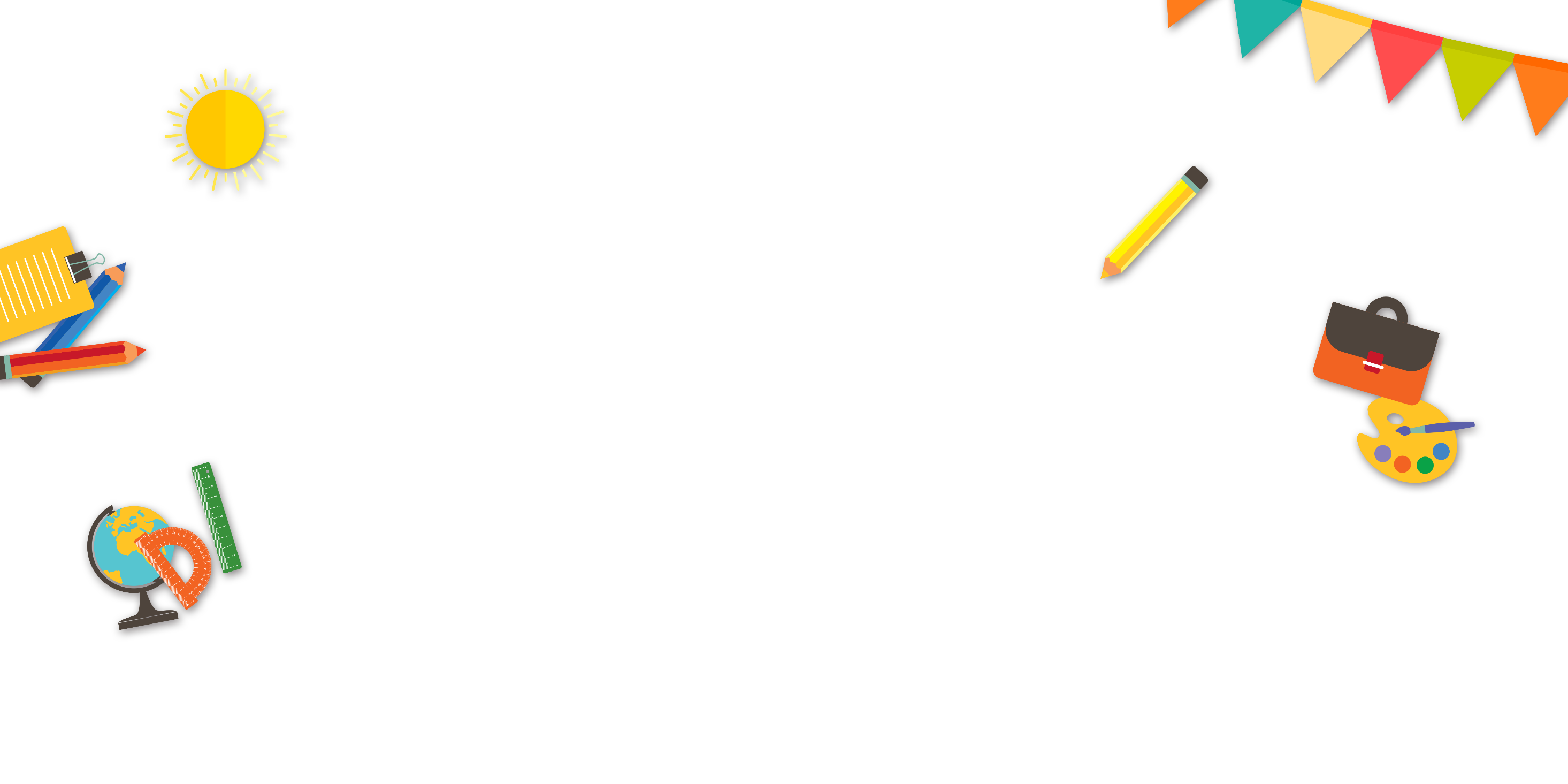 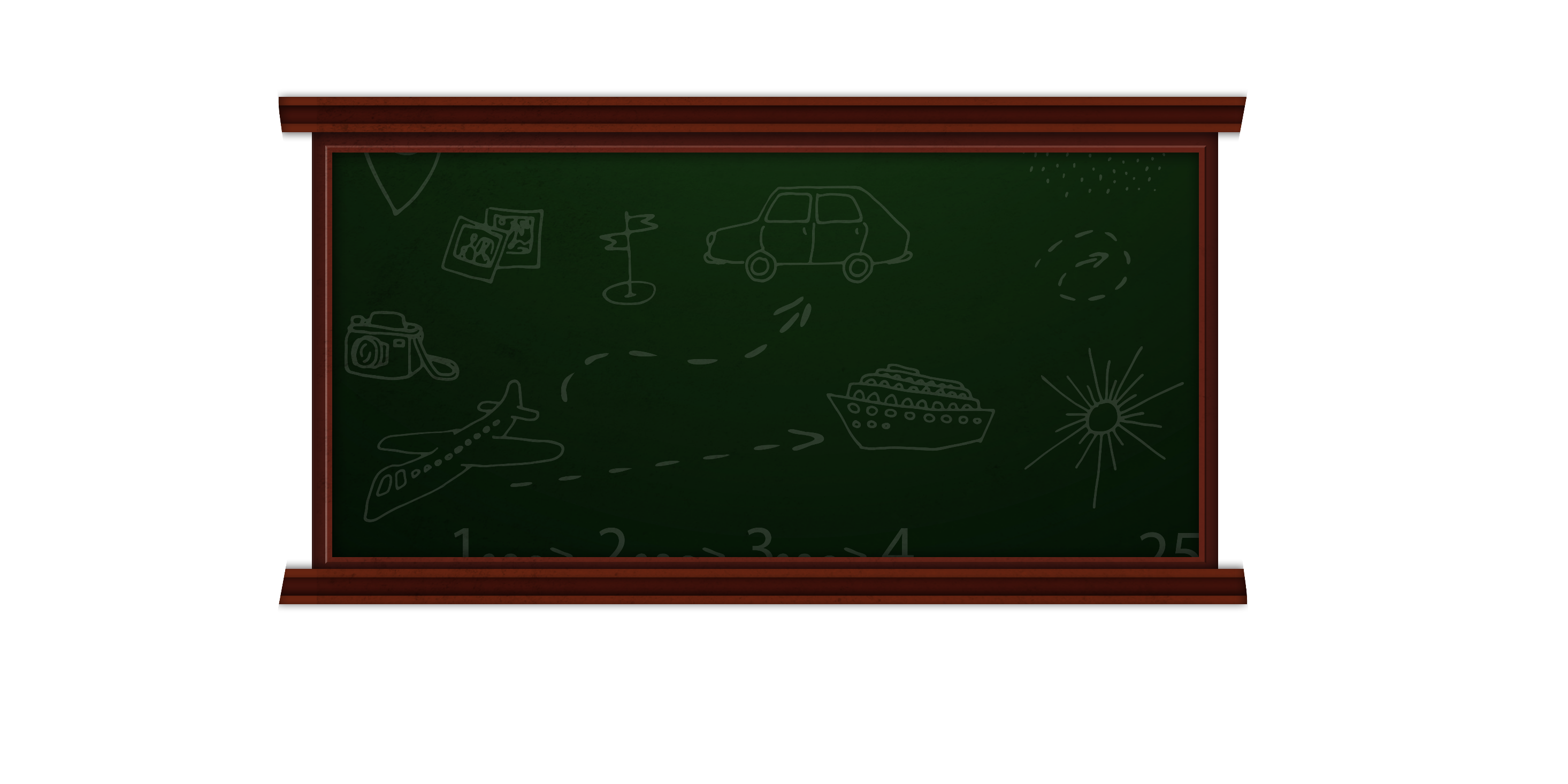 GHI NHỚ
Trao đổi chất là quá trình sinh vật lấy các chất từ môi trường, biến đổi chúng thành chất cần thiết cho cơ thể và tạo năng lượng cung cấp cho các hoạt động sống, đồng thời trả lại cho môi trường các chất thải.
Chuyển hóa năng lượng là sự biến đổi của năng lượng từ dạng này sang dạng khác.
Trao đổi chất và chuyển hóa năng lượng luôn gắn liền với nhau.
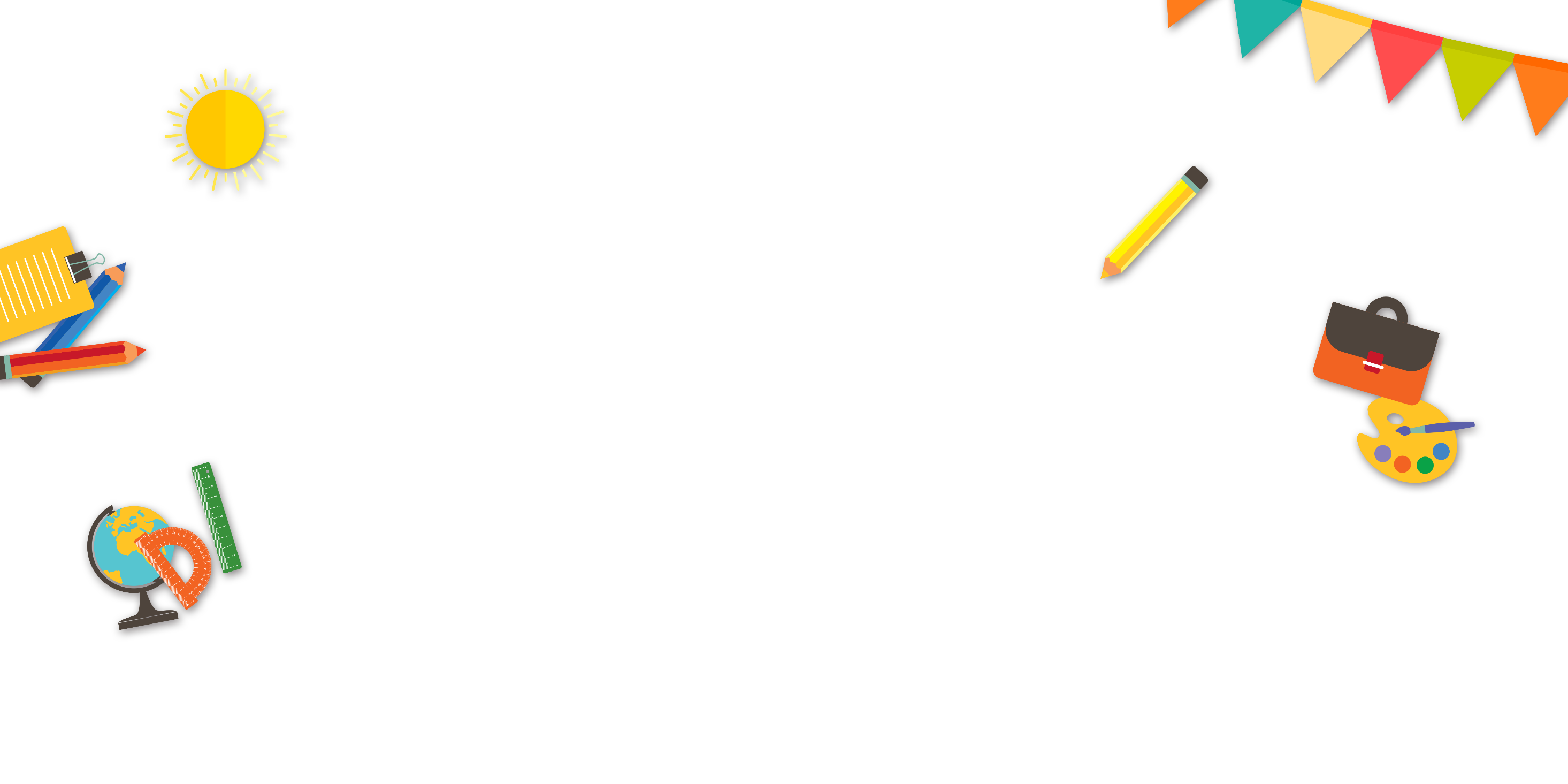 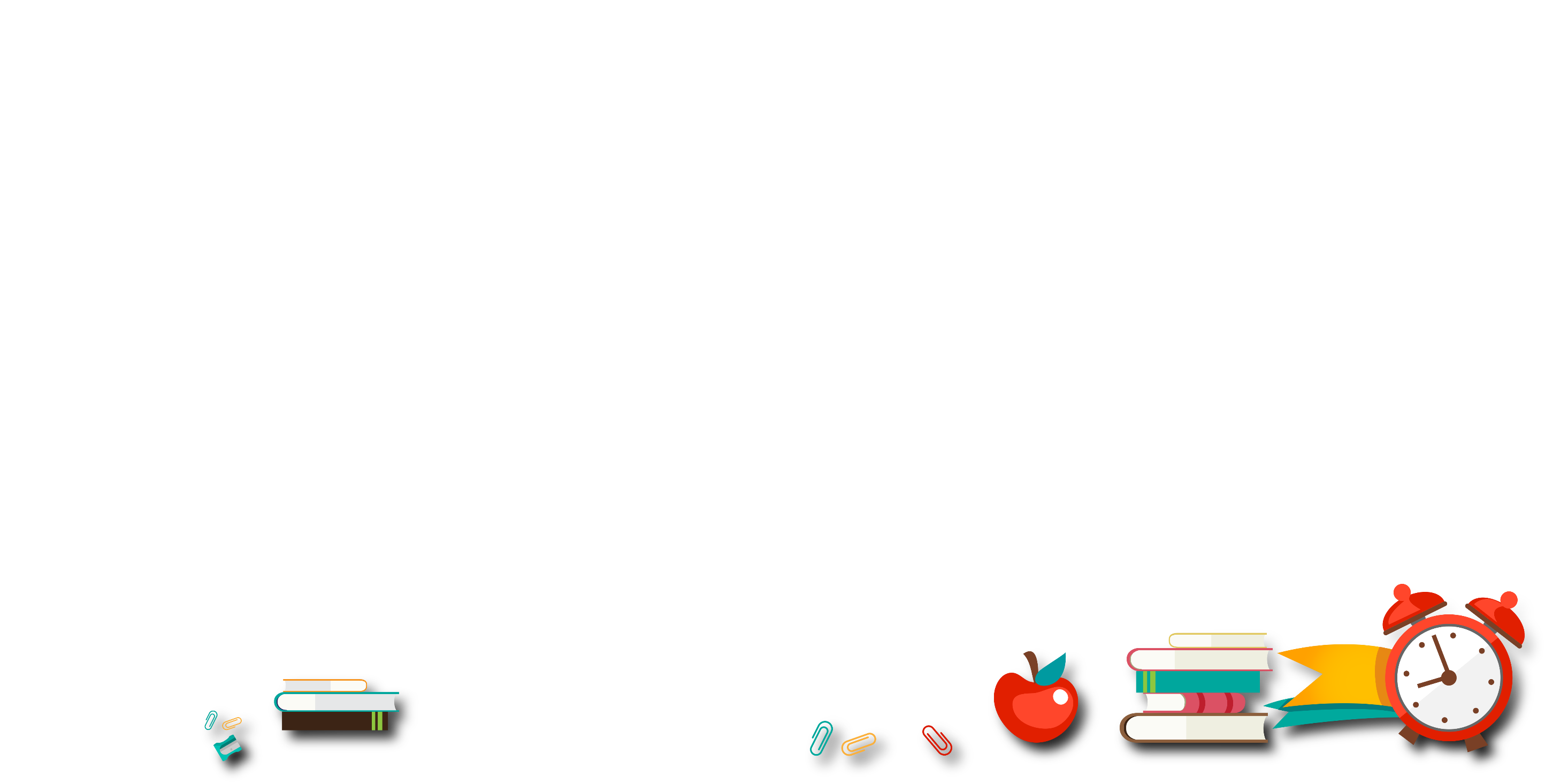 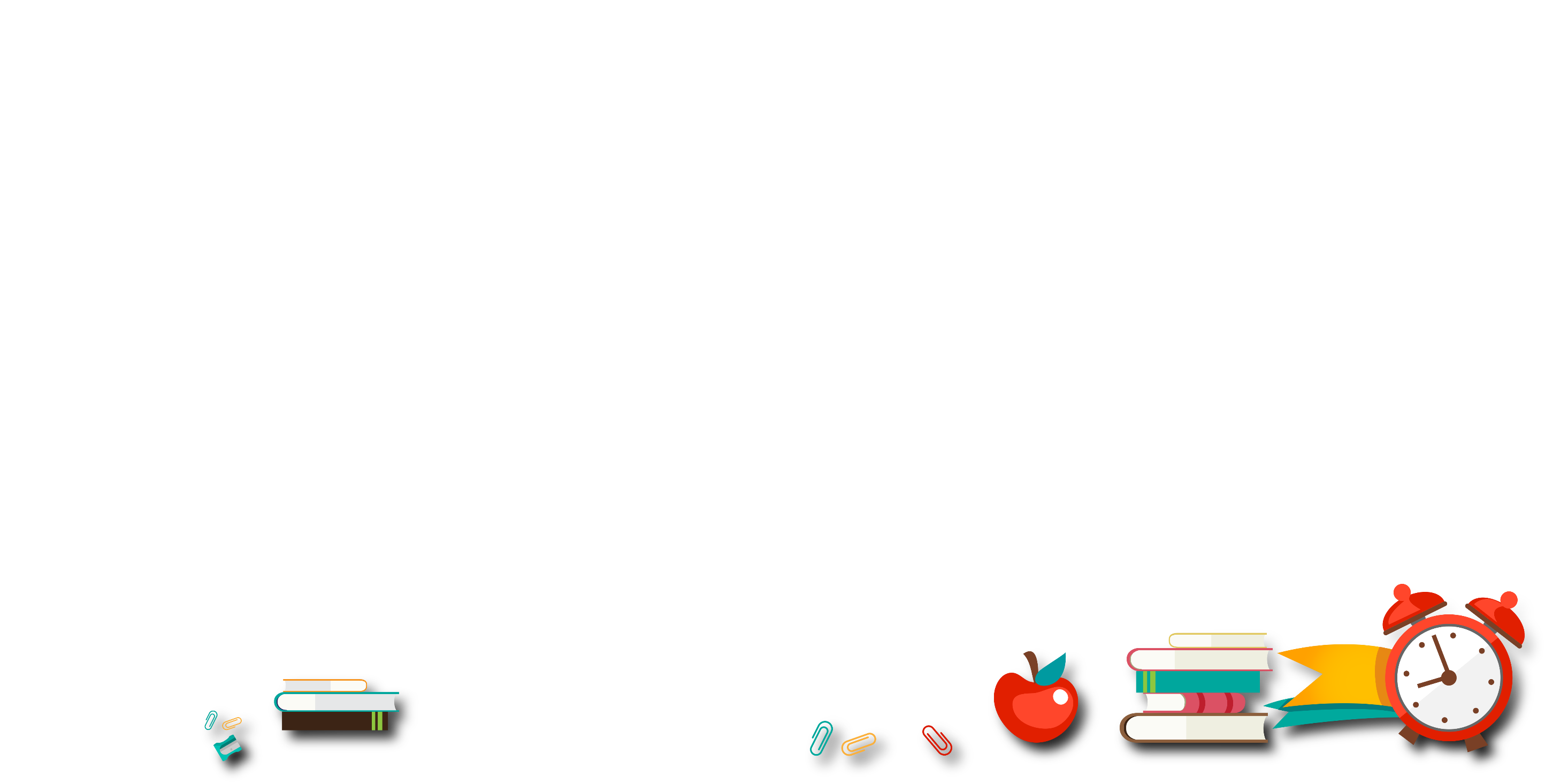 LUYỆN TẬP
Câu 1. Trao đổi chất ở sinh vật là quá trình trao đổi giữa……với môi trường:
	A. Cơ thể 	B. Môi trường 	C. Tự nhiên	D. Không khí
Câu 2. Trao đổi chất ở sinh vật là quá trình trao đổi giữa cơ thể với…….:
	A. Cơ thể 	B. Môi trường 	C. Tự nhiên	D. Không khí
Câu 3. Chuyển hóa vật chất là sự biến đổi từ dạng năng lượng này sang ……
	A. Năng lượng lớn hơn	B. Năng lượng nhỏ hơn 
	C. Năng lượng như nhau 	D. Năng lượng khác
Câu 4. Vai trò của trao đổi chất và chuyển hóa năng lượng:
	A. Để tiêu tốn năng lượng	B. Để tạo ra năng lượng
	C. Để duy trì sự sống	D. Để tạo ra chất thải
Câu 5. Vai trò của trao đổi chất và chuyển hóa năng lượng:
	A. Để tiêu tốn năng lượng	B. Để tạo ra năng lượng
	C. Để cơ thể hoạt động	D. Để tạo ra chất thải
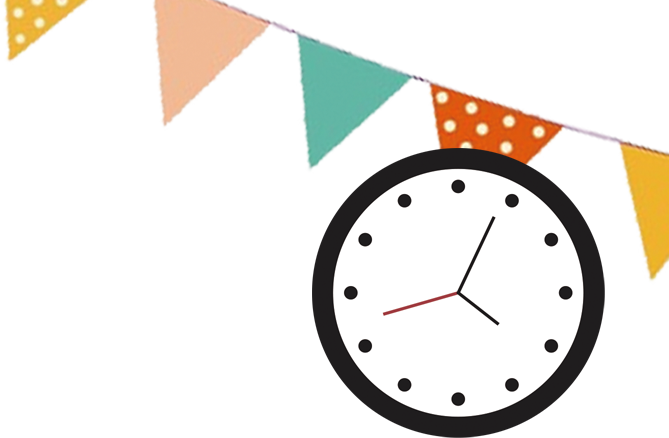 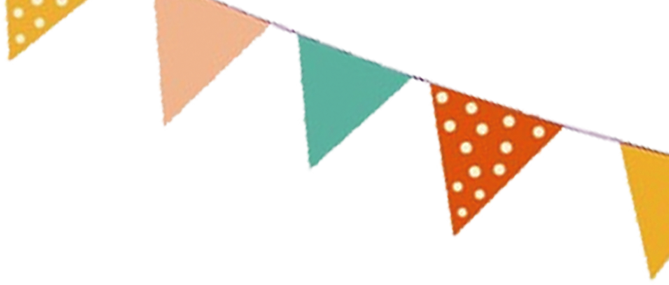 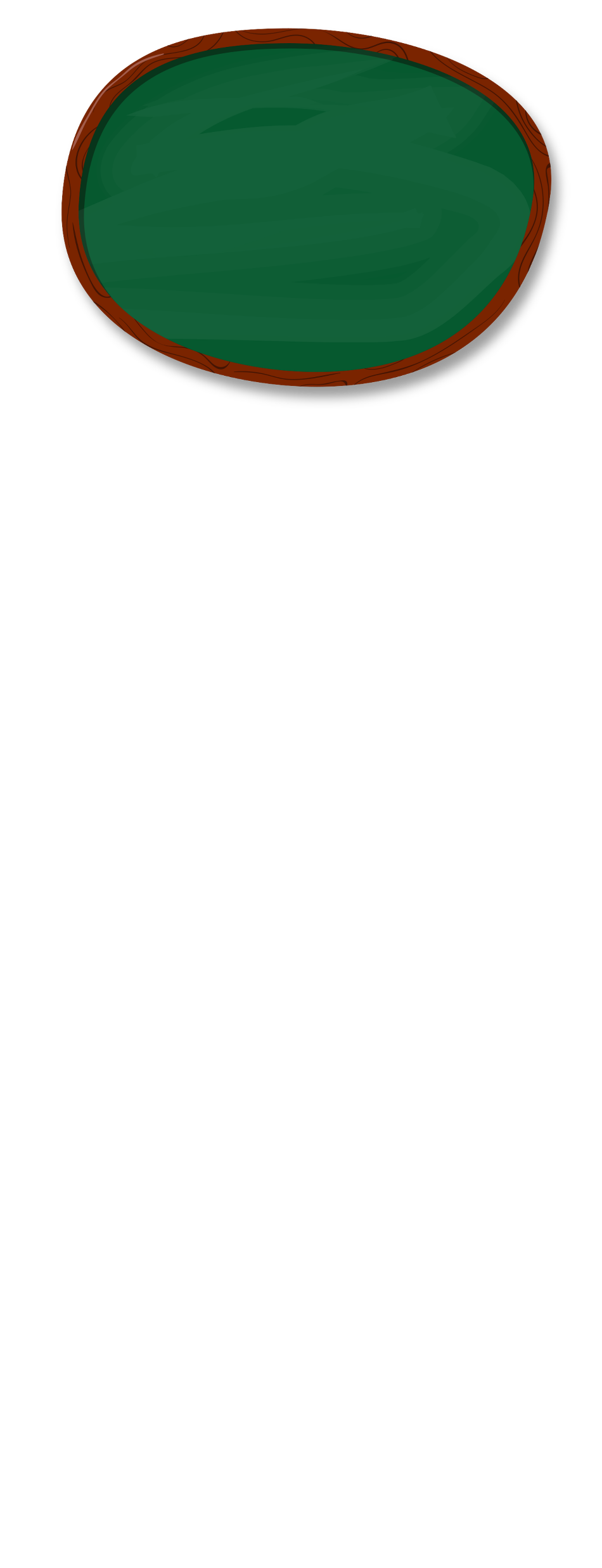 HƯỚNG DẪN VỀ NHÀ
1. Ôn tập về trao đổi chất và chuyển hóa năng lượng.  
2. Tìm hiểu vai trò của trao đổi chất và chuyển hóa năng lượng đối với sinh vật.
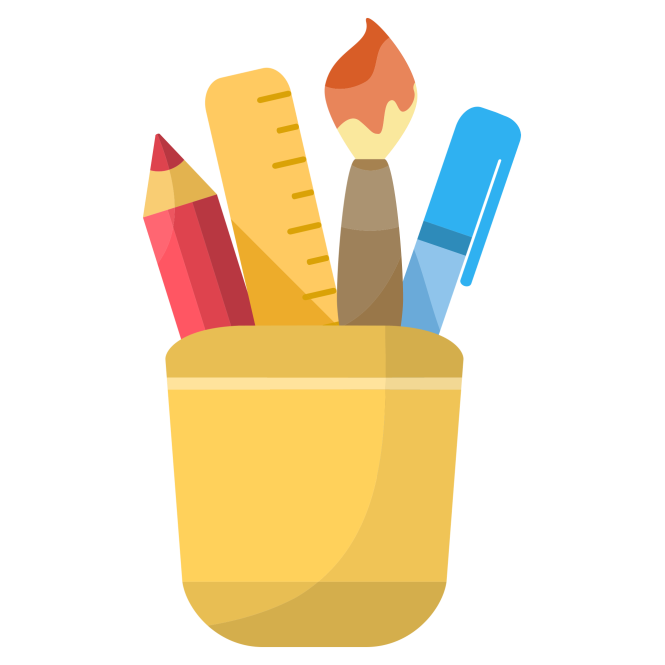 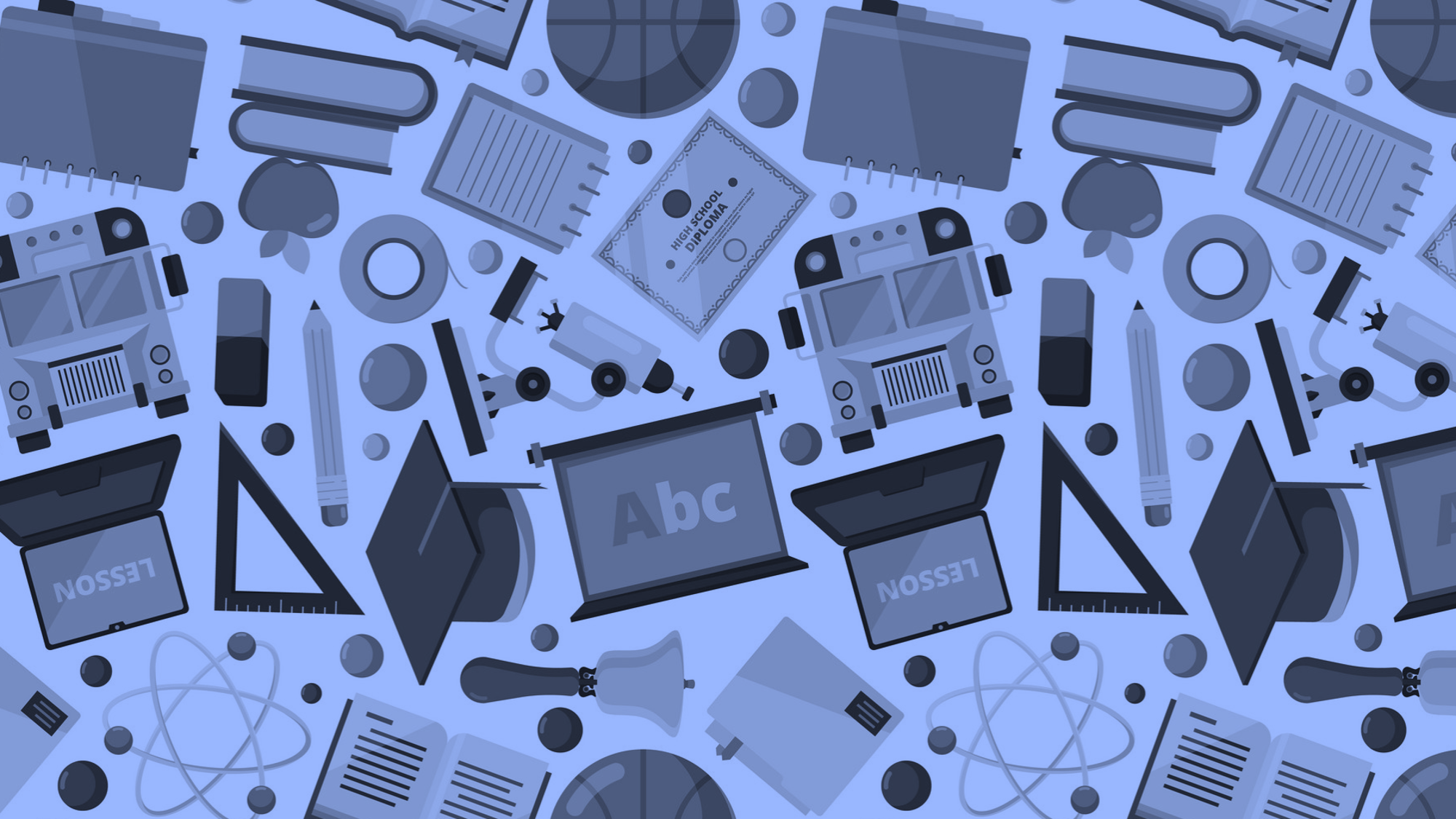 TIẾT 81-82: BÀI 21
KHÁI QUÁT VỀ TRAO ĐỔI CHẤT VÀ CHUYỂN HÓA NĂNG LƯỢNG (TIẾP)
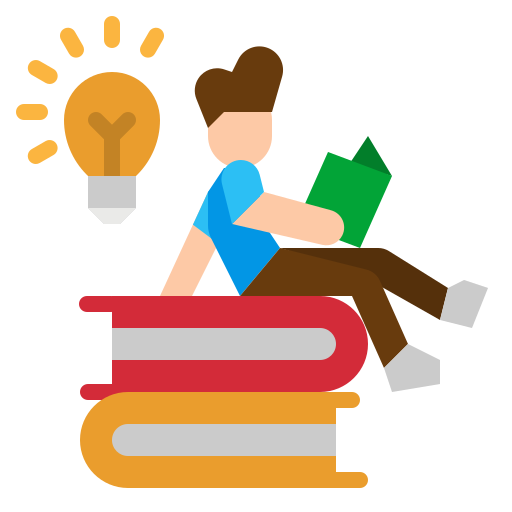 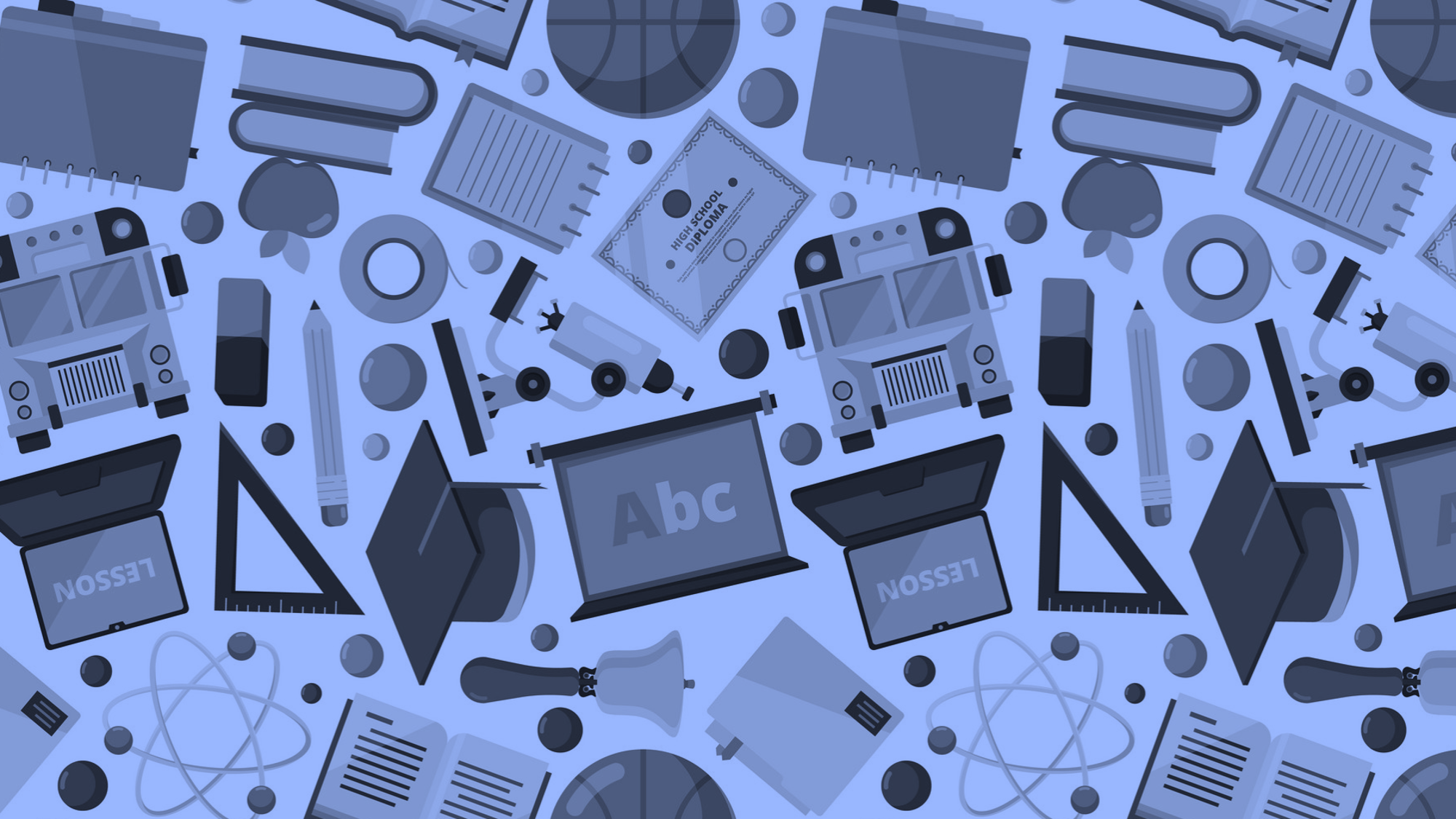 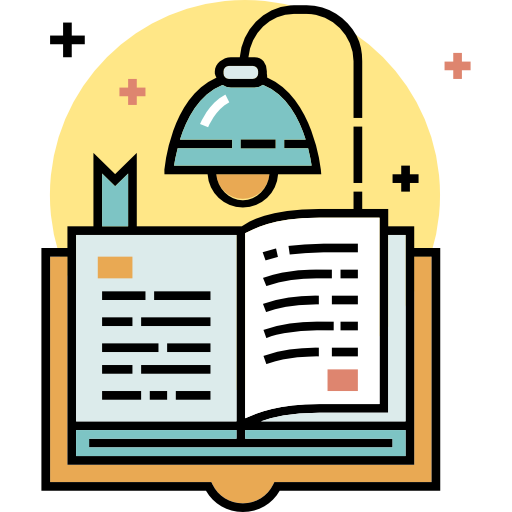 PHẦN 2
VAI TRÒ CỦA TRAO ĐỔI CHẤT
VÀ CHUYỂN HÓA NĂNG LƯỢNG
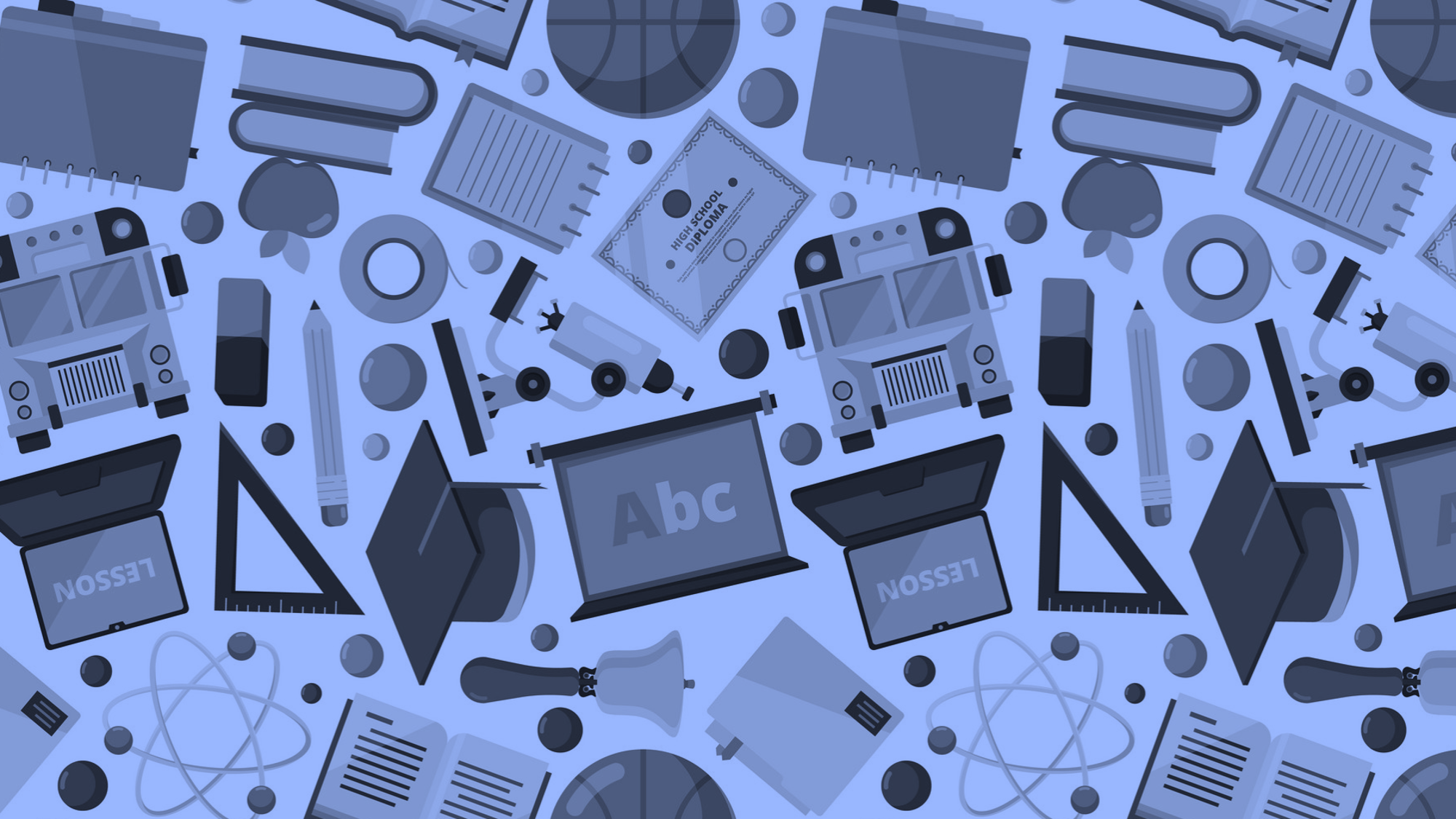 Mọi cơ thể sống đều không ngừng trao đổi chất và chuyển hóa năng lượng với môi trường, khi trao đổi chất dừng lại thì sinh vật sẽ chết.
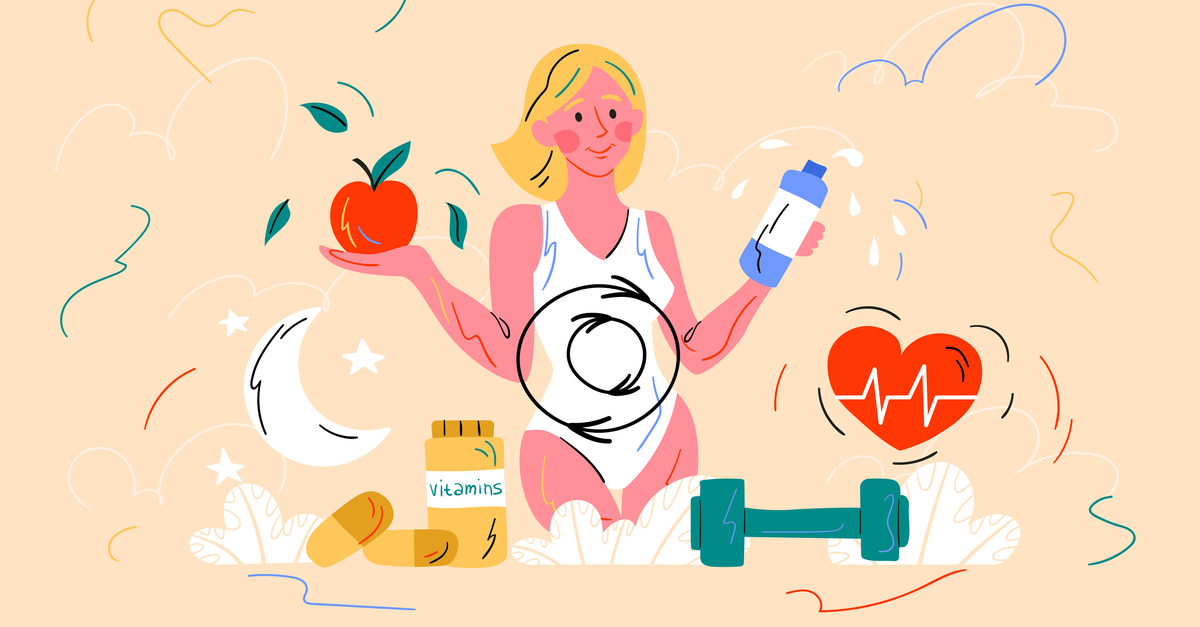 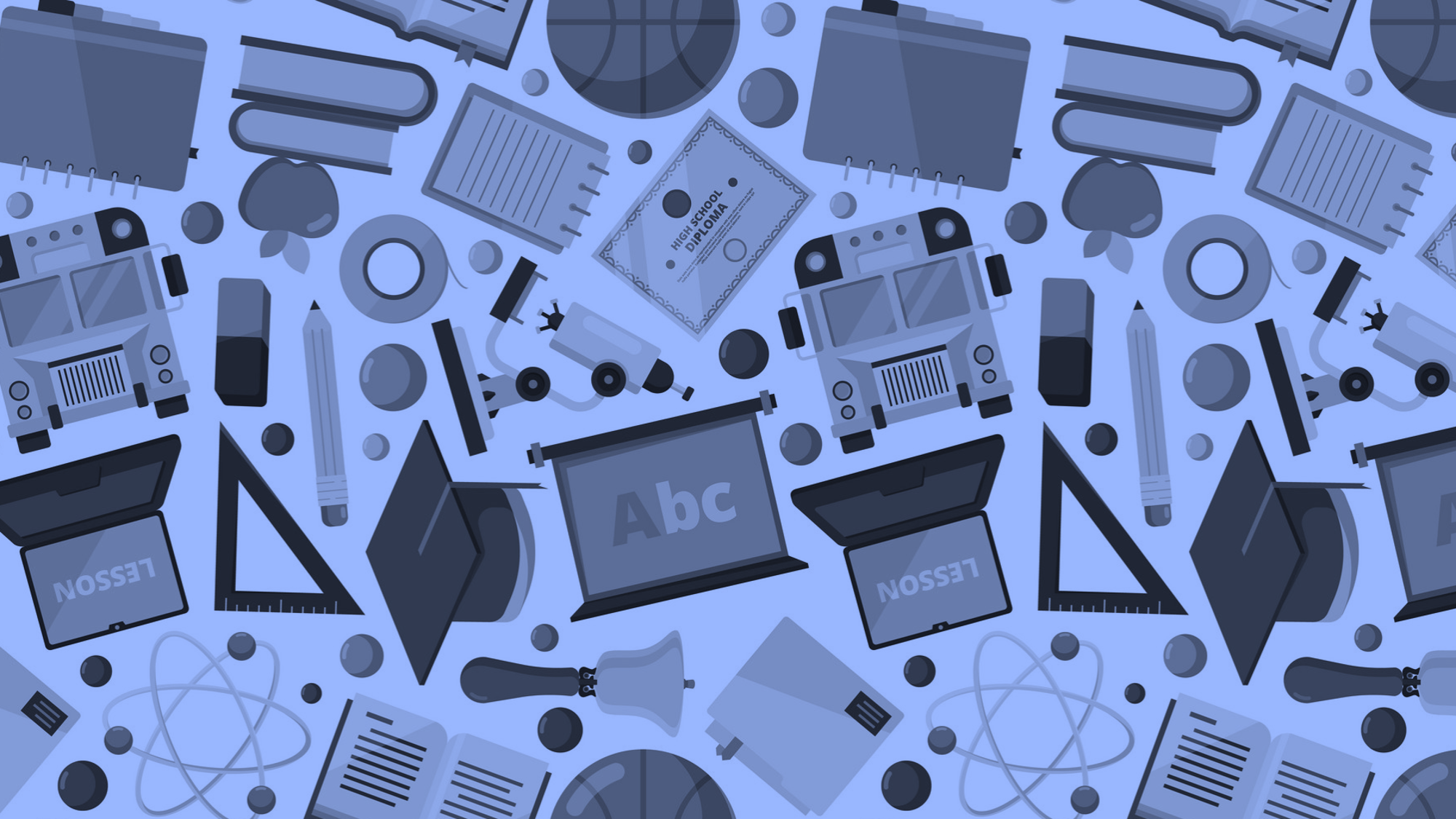 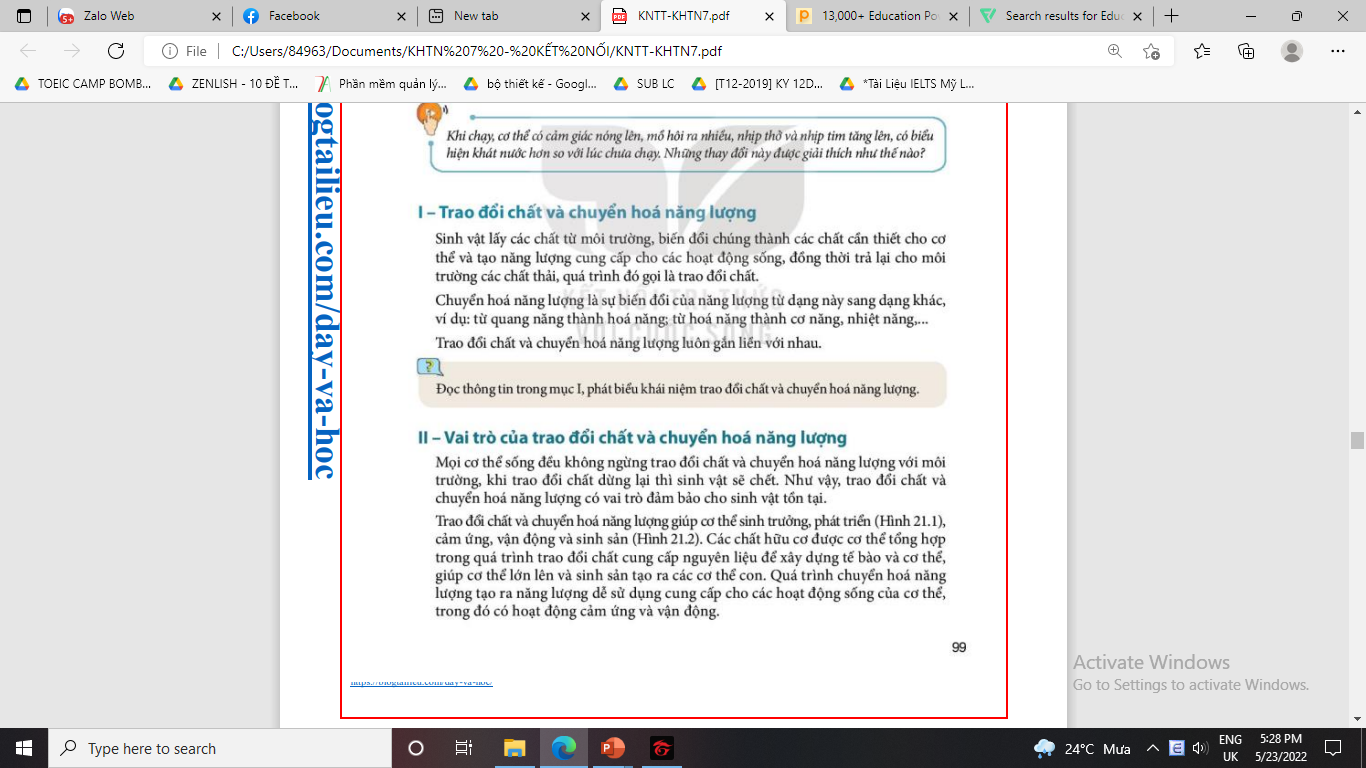 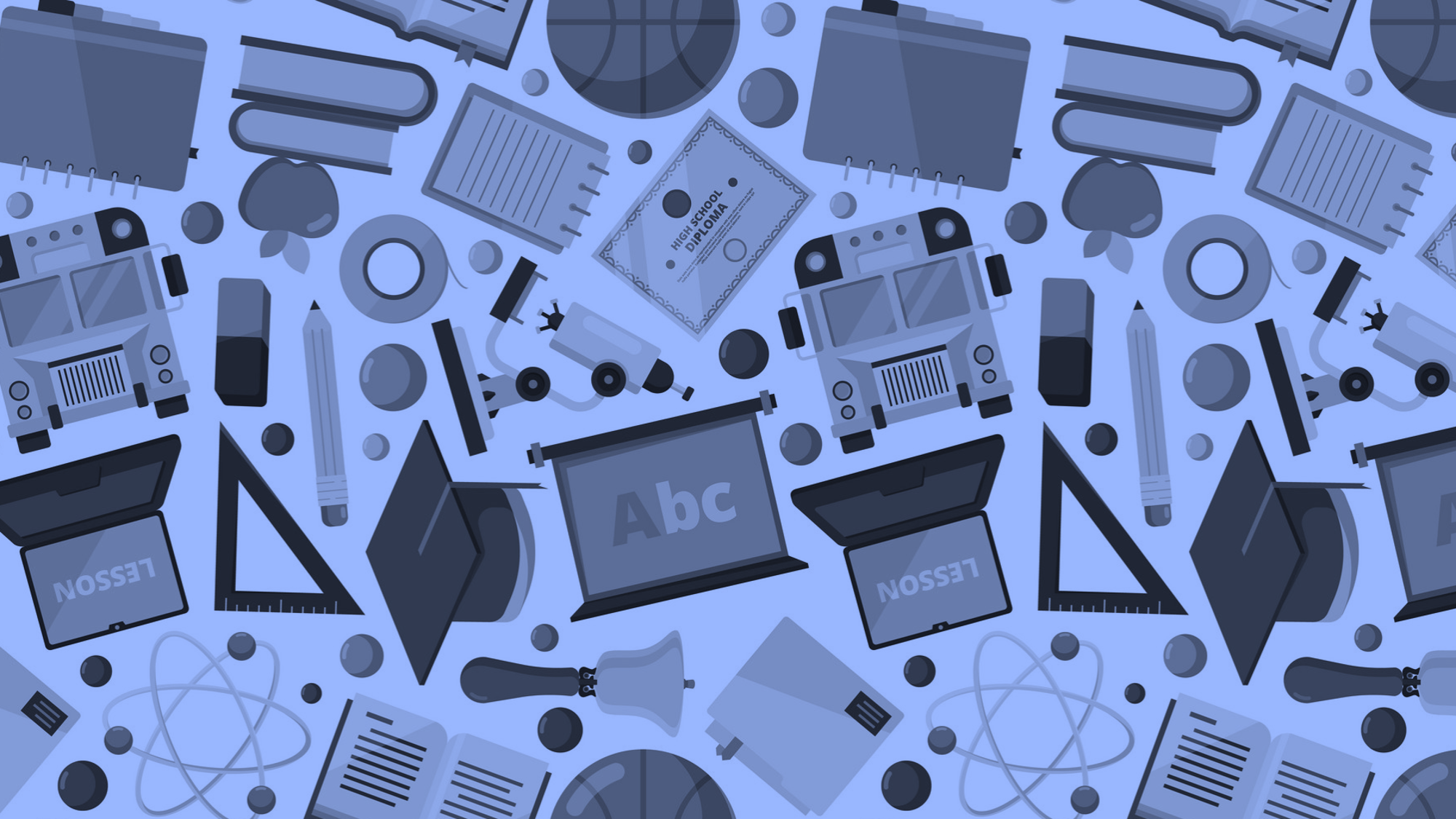 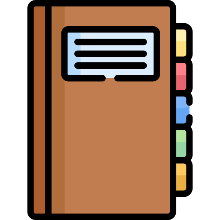 Như vậy, trao đổi chất và chuyển hóa năng lượng có vai trò đảm bảo cho sinh vật tồn tại.
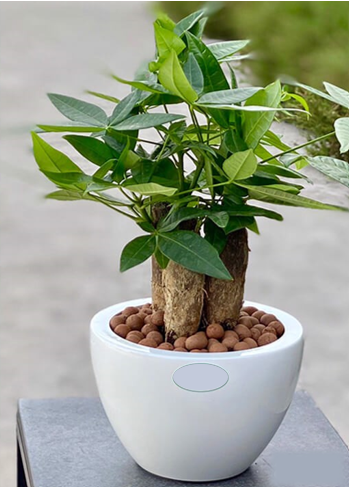 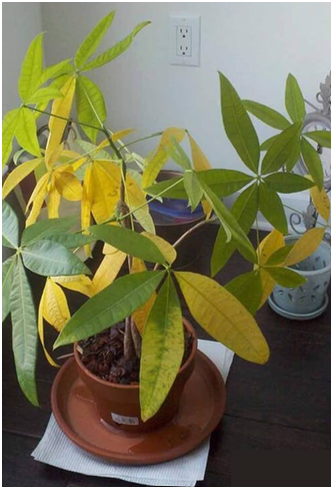 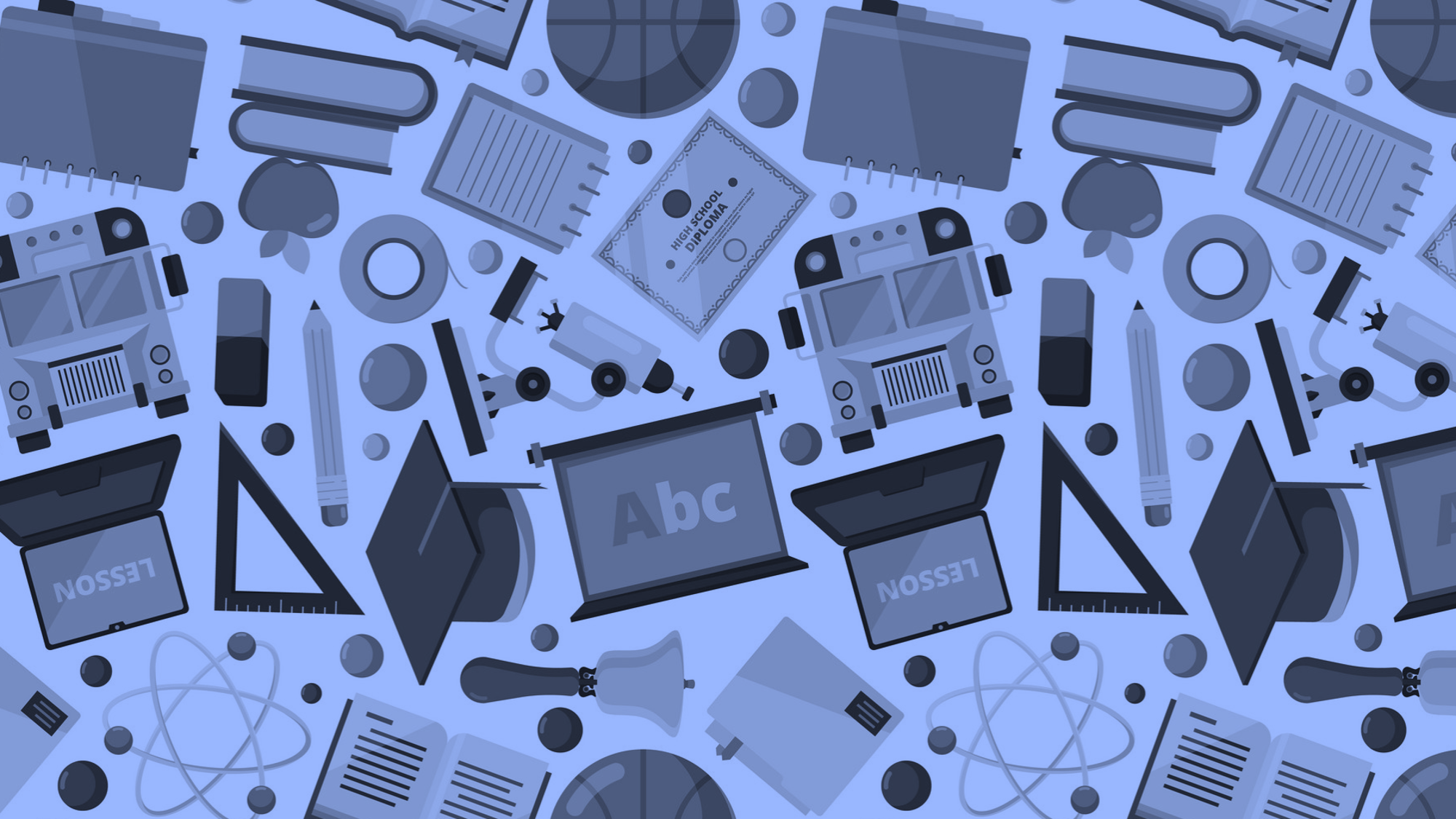 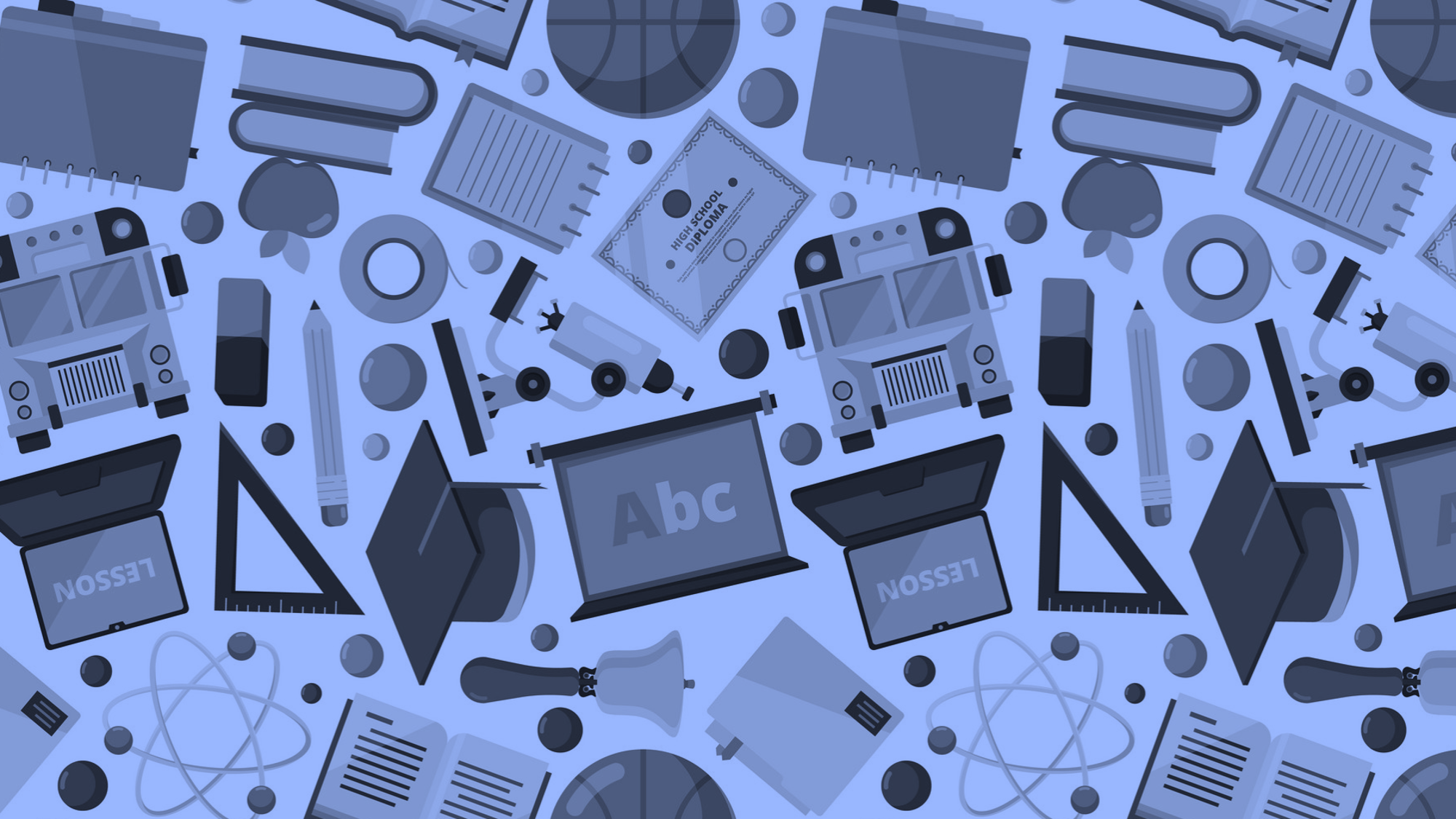 Câu hỏi 1: Quan sát sự thay đổi hình thái của sinh vật trong hình kết hợp đọc thông tin phần II, nêu vai trò của trao đổi chất và chuyển hóa năng lượng đối với sinh trưởng và phát triển của cây khoai tây và con gà.
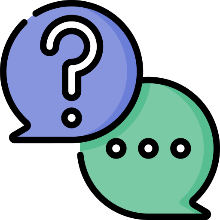 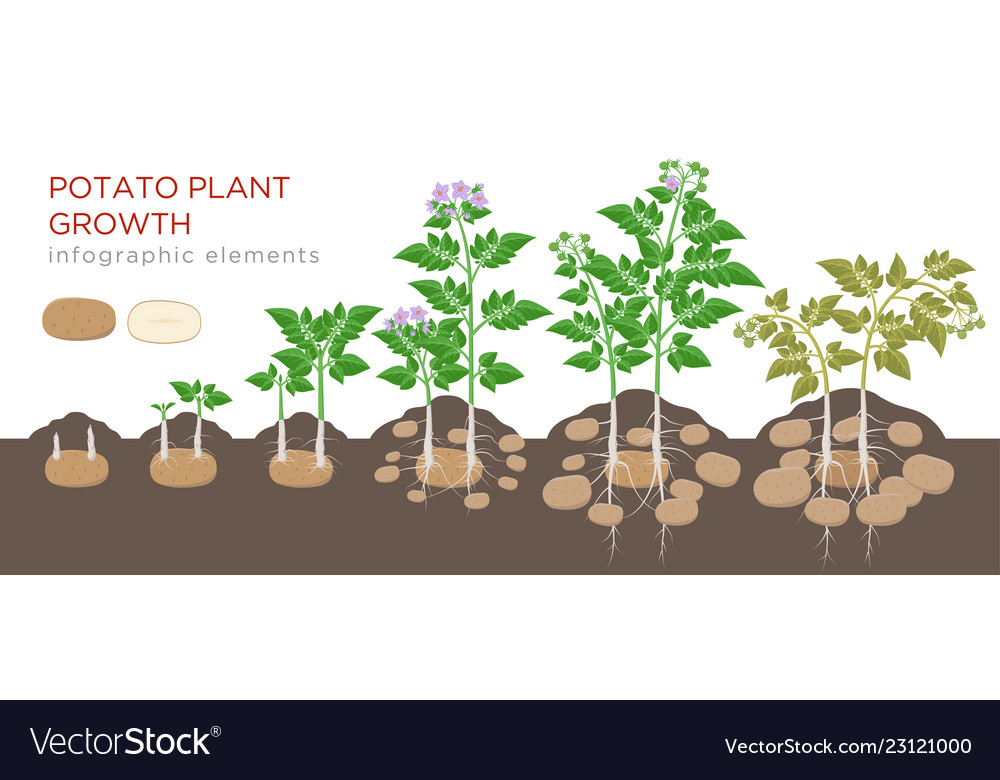 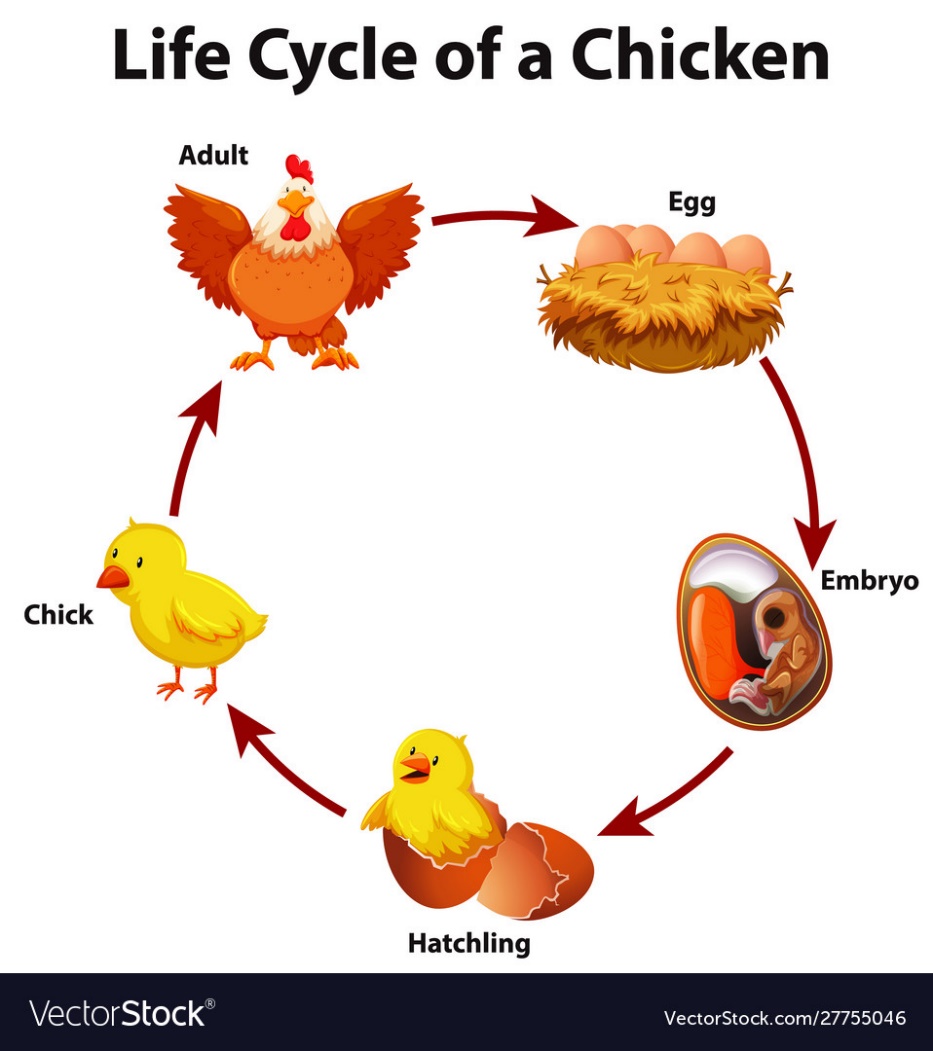 SINH TRƯỞNG VÀ PHÁT TRIỂN Ở CÂY KHOAI TÂY
SINH TRƯỞNG, PHÁT TRIỂN VÀ SINH SẢN Ở GÀ
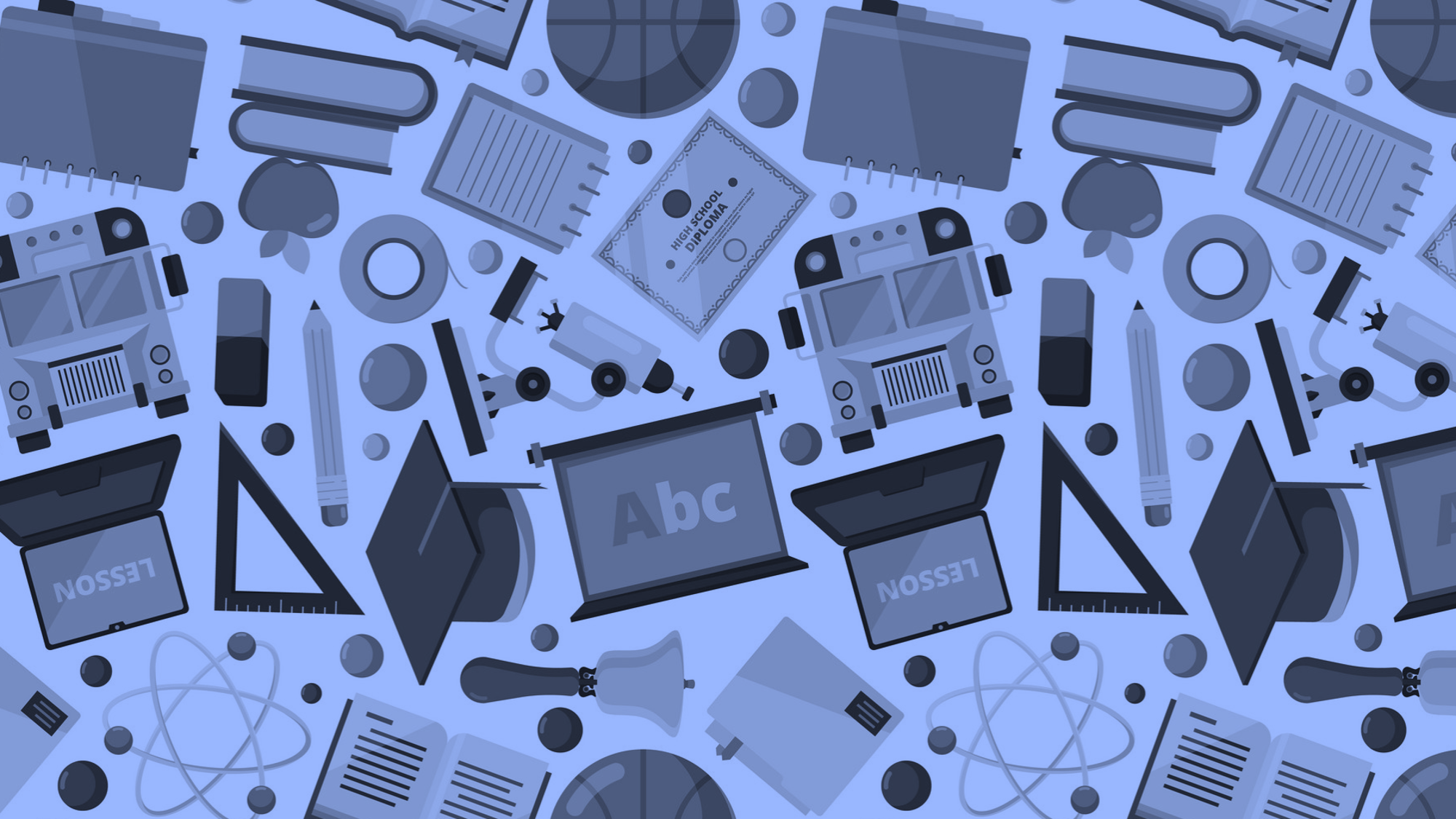 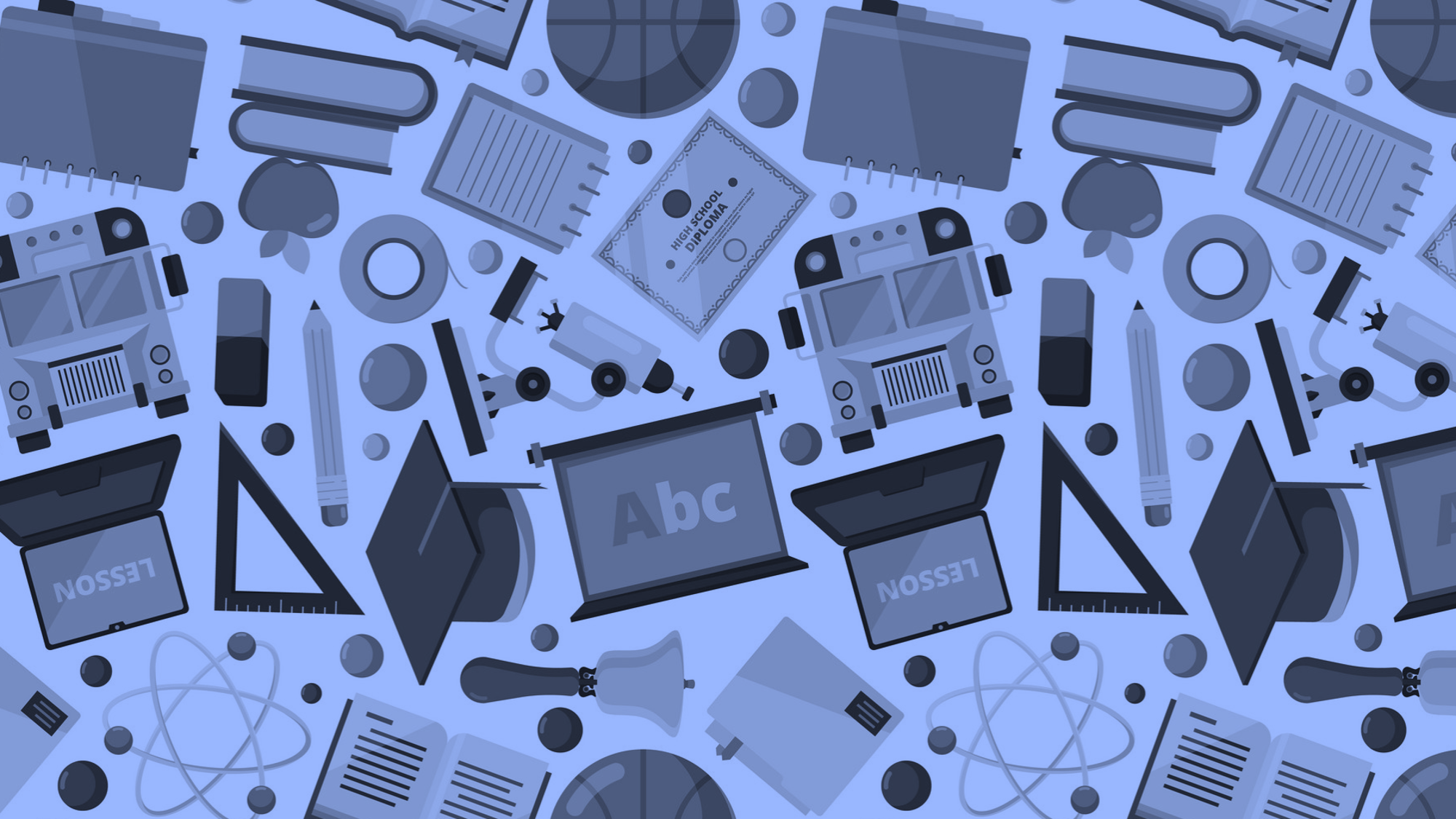 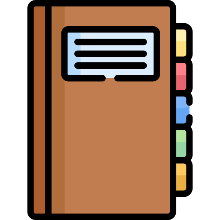 Trao đổi chất và chuyển hóa năng lượng giúp cây khoai tây sinh trưởng, phát triển.
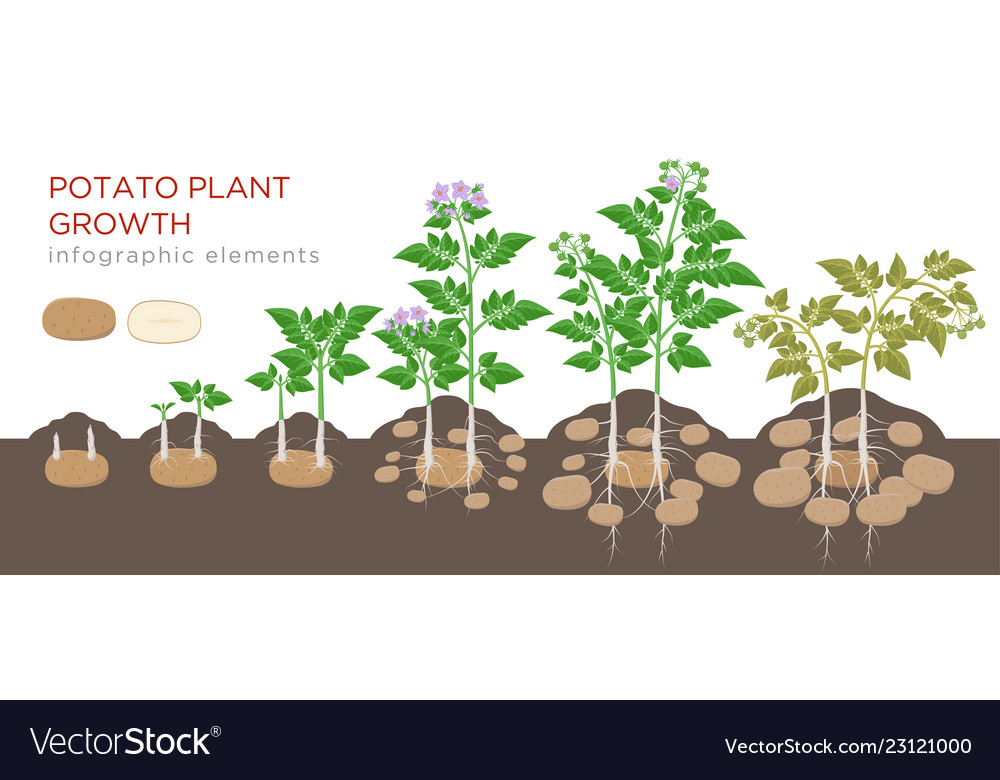 SINH TRƯỞNG VÀ PHÁT TRIỂN Ở CÂY KHOAI TÂY
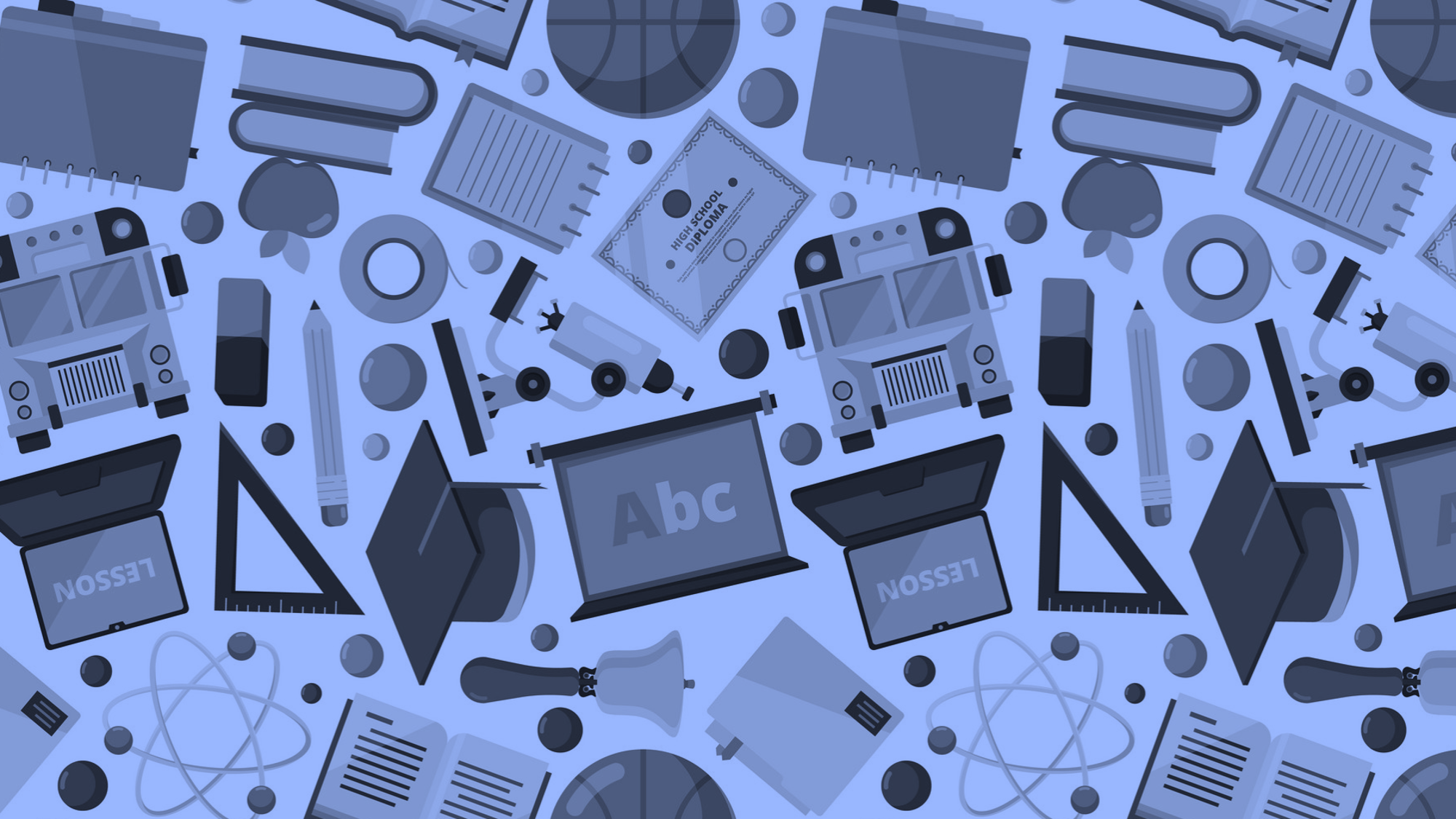 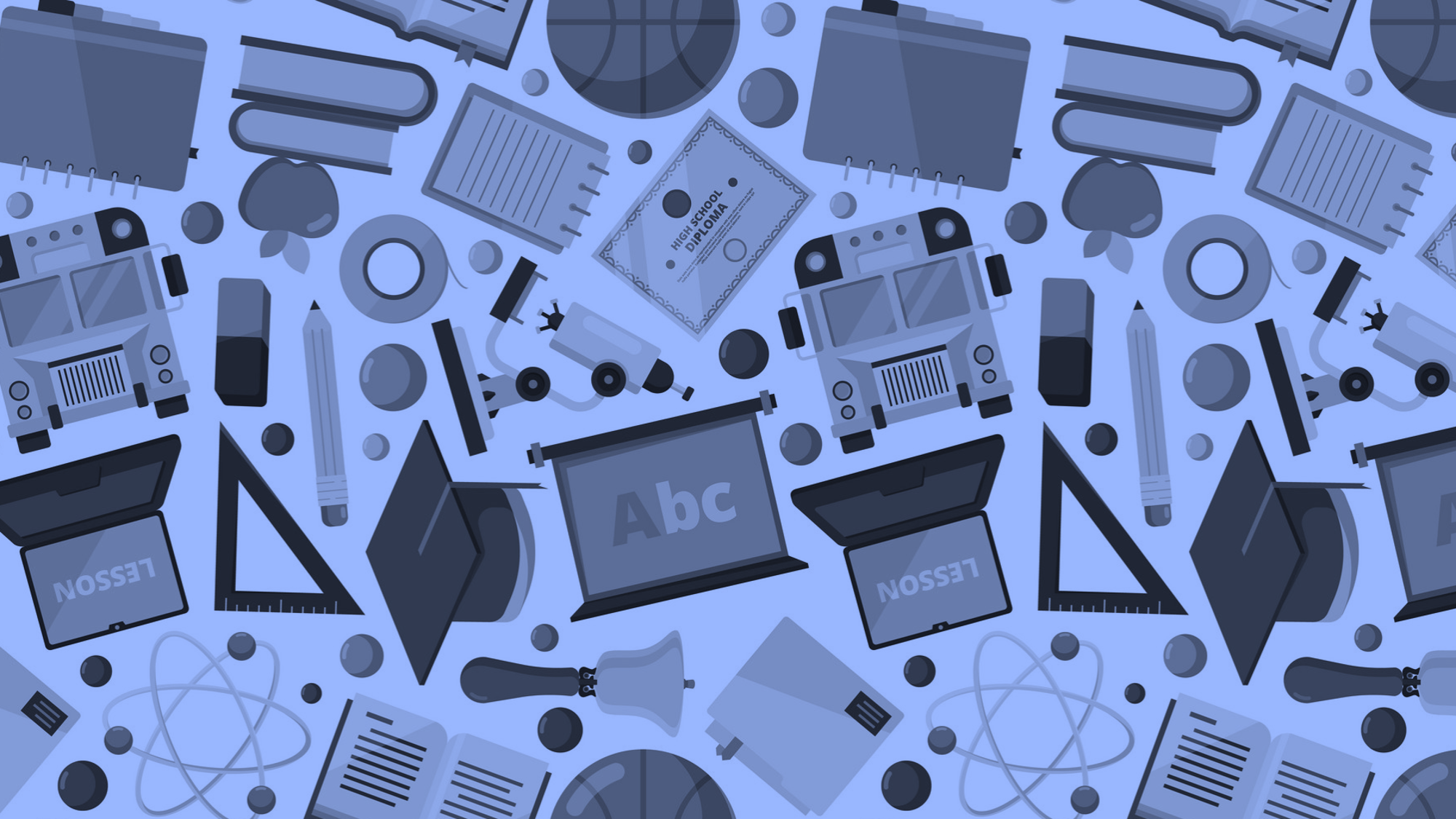 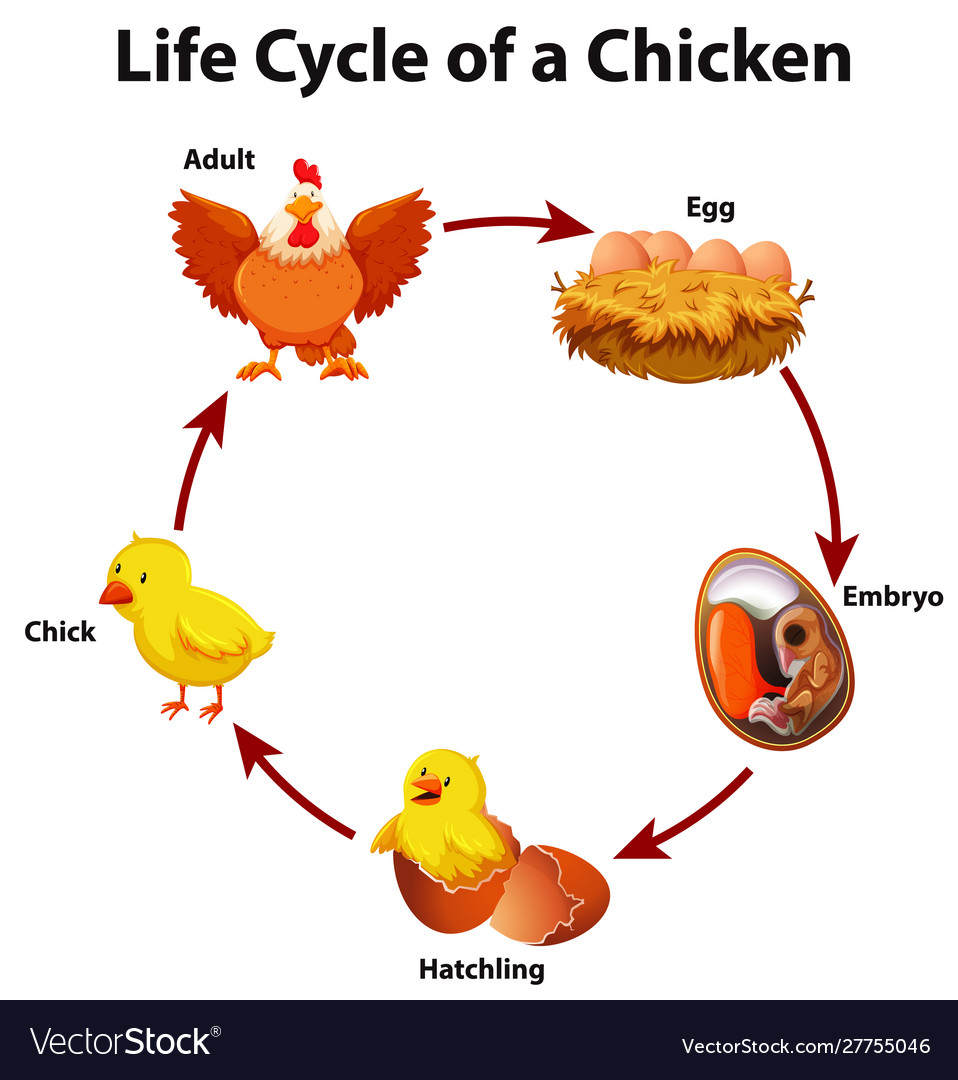 Trao đổi chất và chuyển hóa năng lượng giúp con gà cảm ứng, vận động và sinh sản.
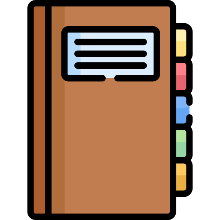 SINH TRƯỞNG, PHÁT TRIỂN VÀ SINH SẢN Ở GÀ
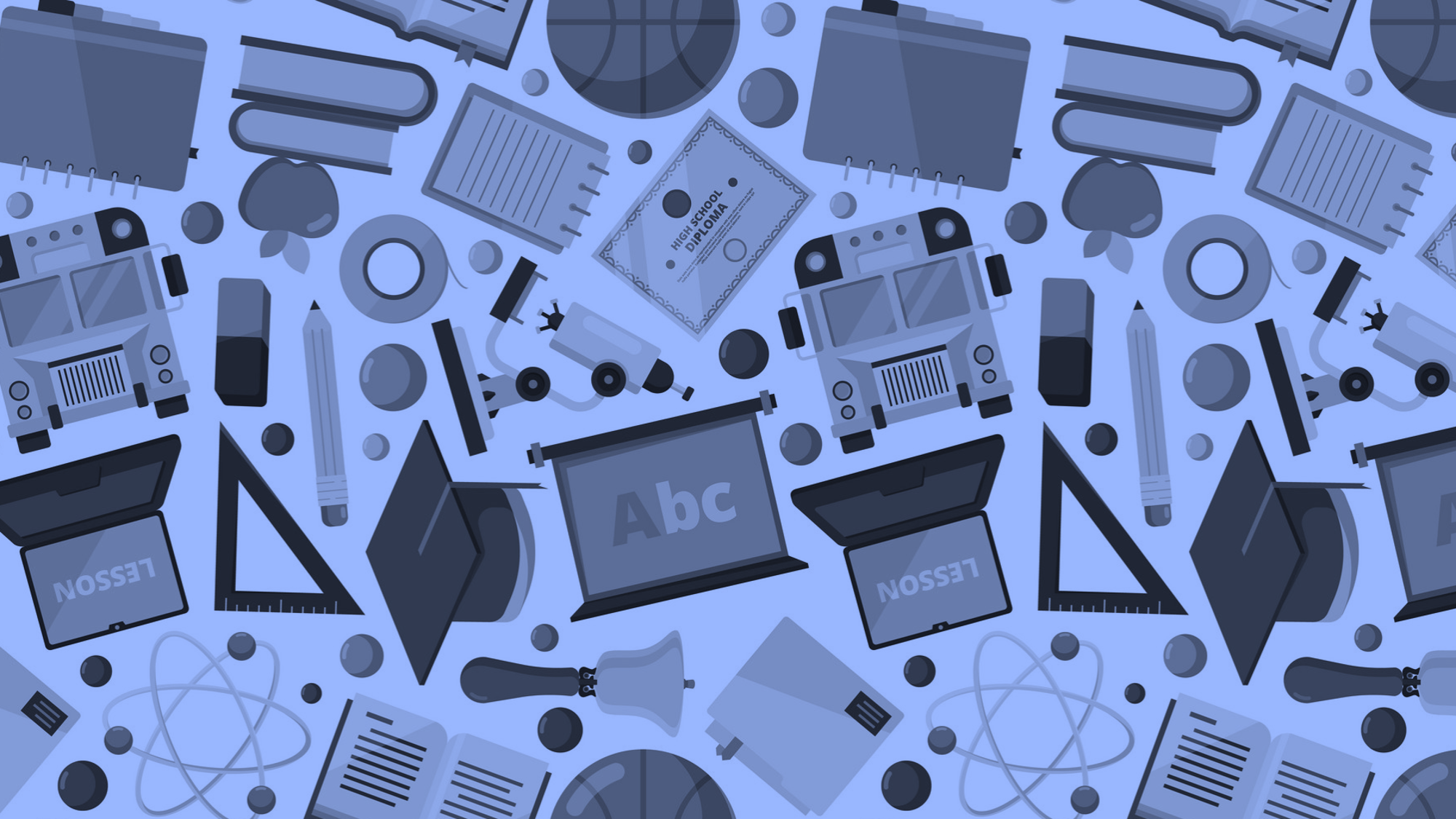 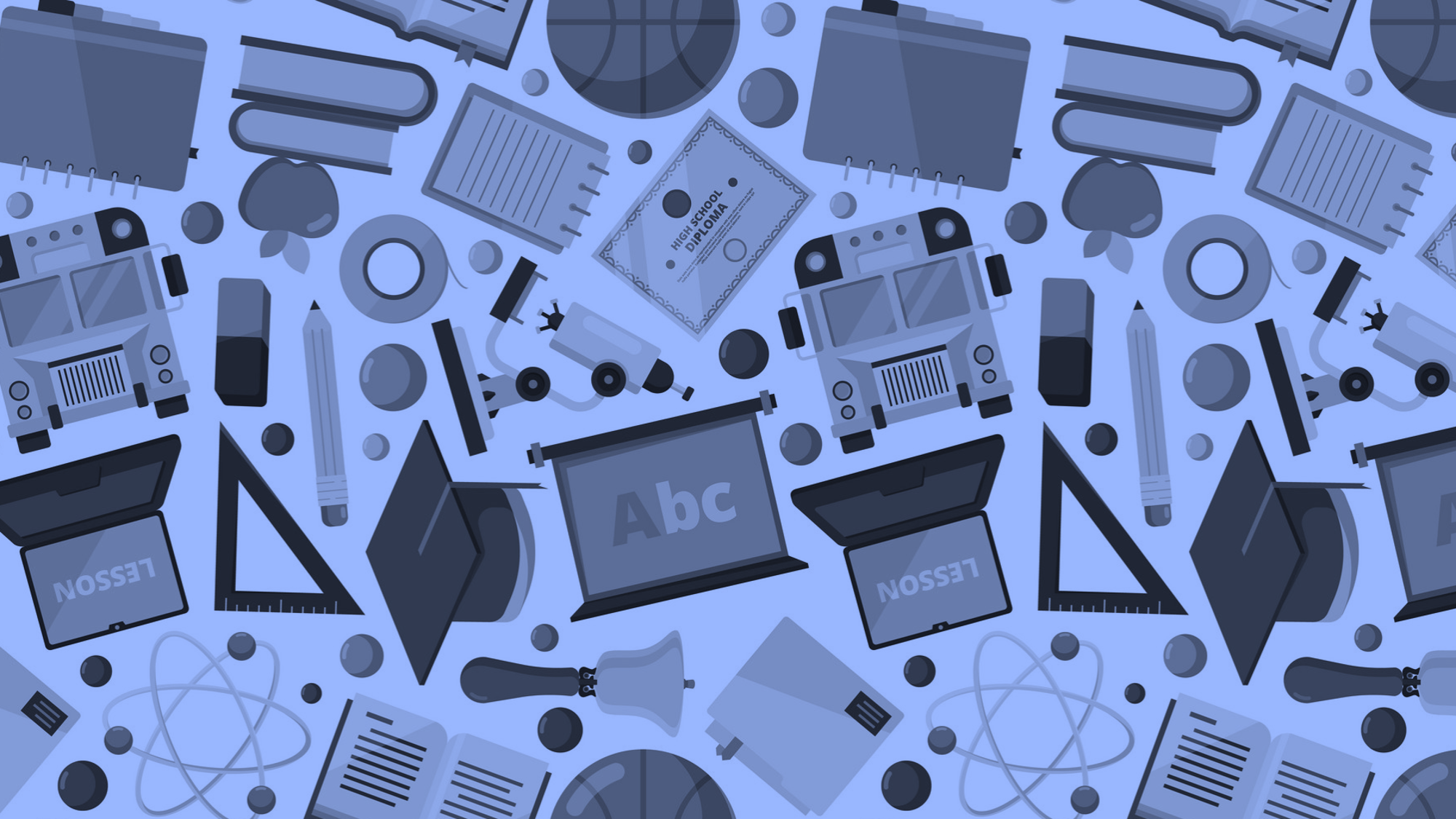 Như vậy:
        Các chất hữu cơ được cơ thể tổng hợp trong quá trình trao đổi chất cung cấp nguyên liệu cấu tạo, thực hiện chức năng của tế bào và cơ thể, giúp cơ thể lớn lên và sinh sản tạo ra các cơ thể con.
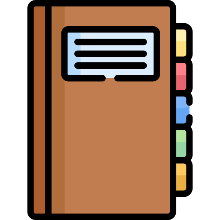 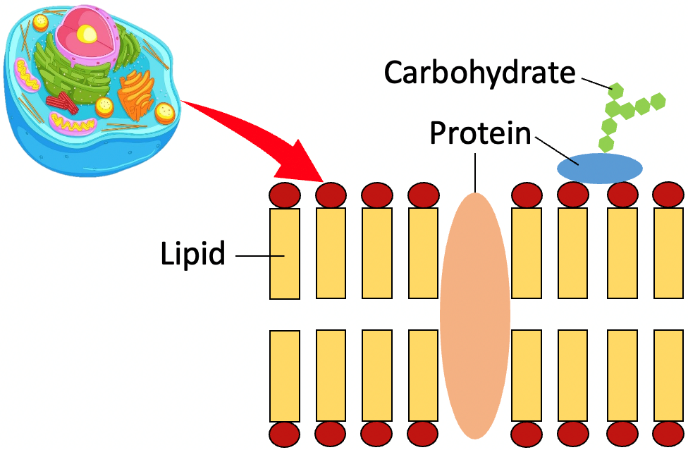 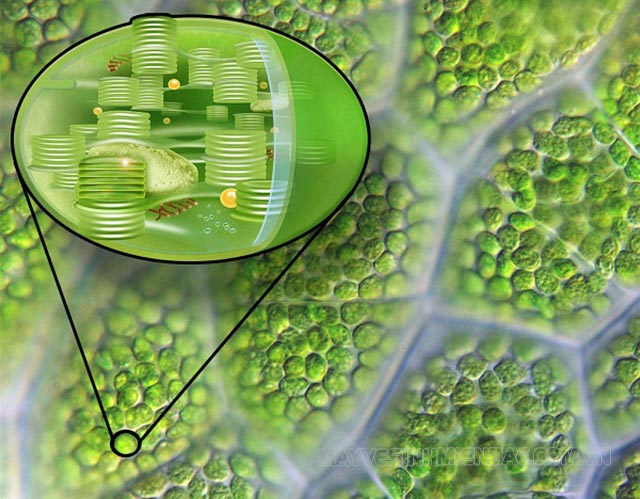 Hình 2. Diệp lục tham gia quá trình quang hợp
Hình1 . Protein là thành phần cấu tạo nên màng sinh chất
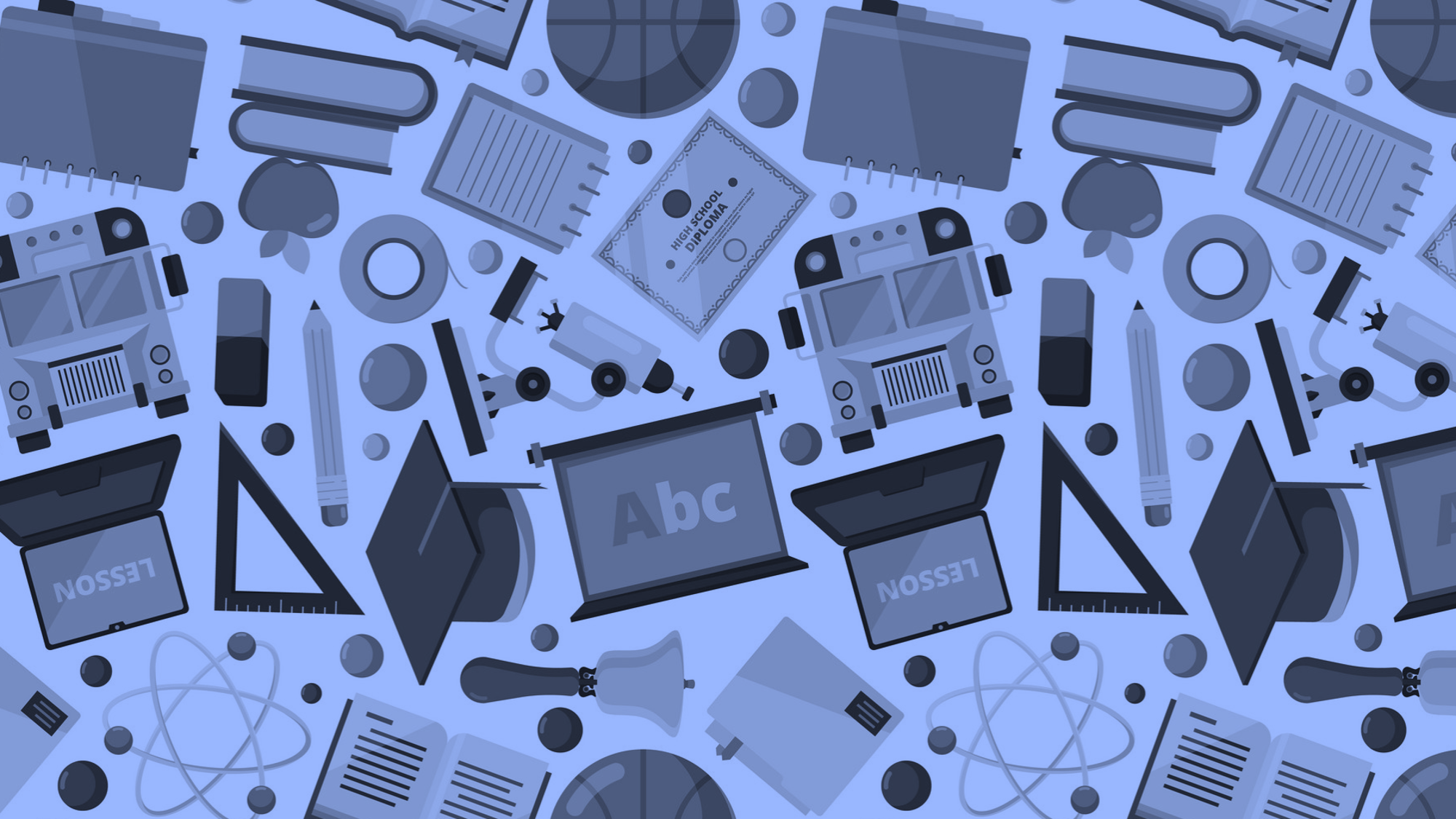 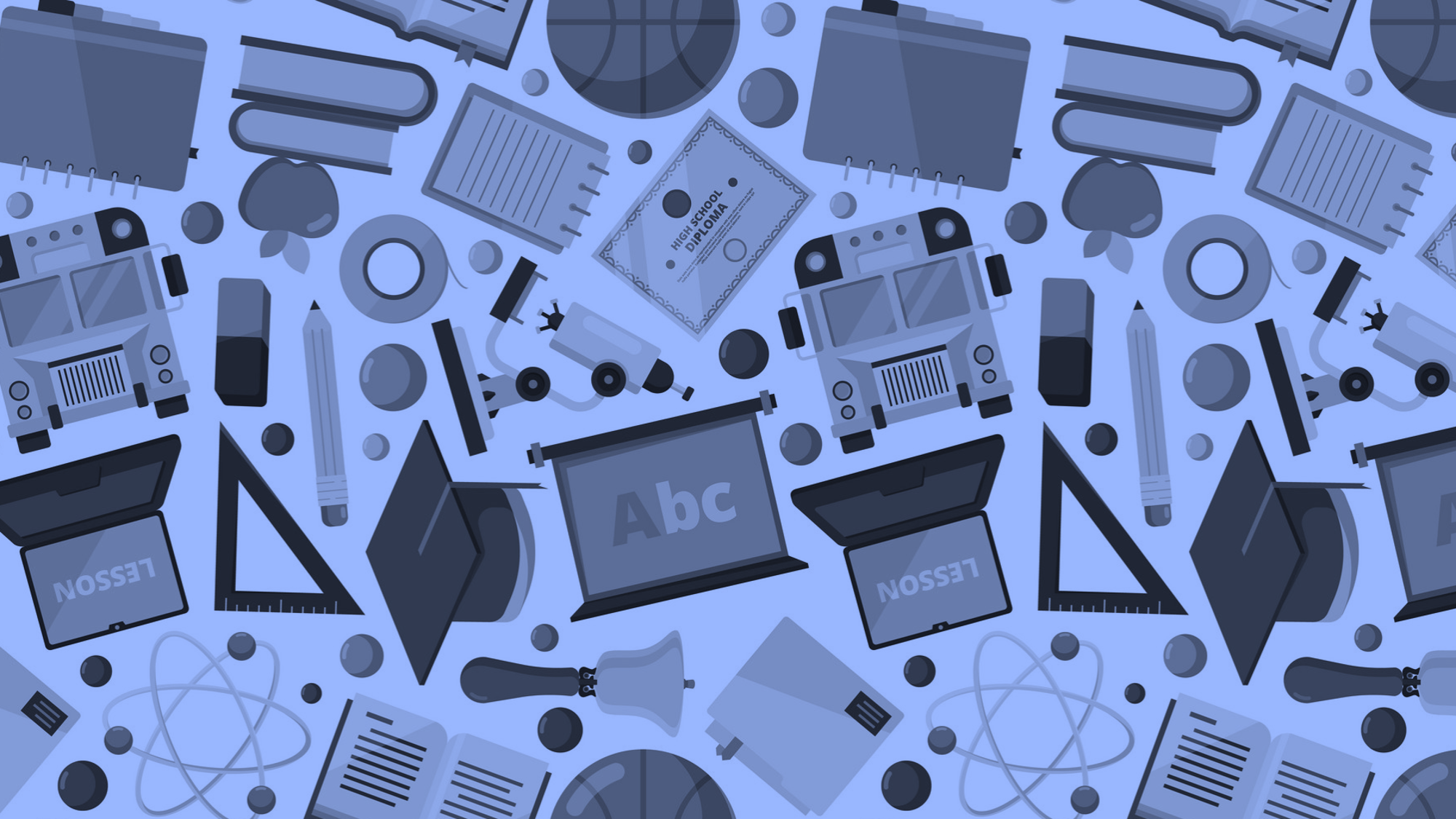 Quá trình chuyển hóa năng lượng tạo ra năng lượng dễ sử dụng cung cấp cho các hoạt động sống của cơ thể, trong đó có hoạt động cảm ứng và vận động.
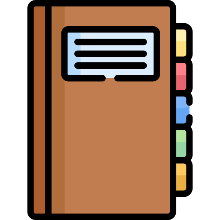 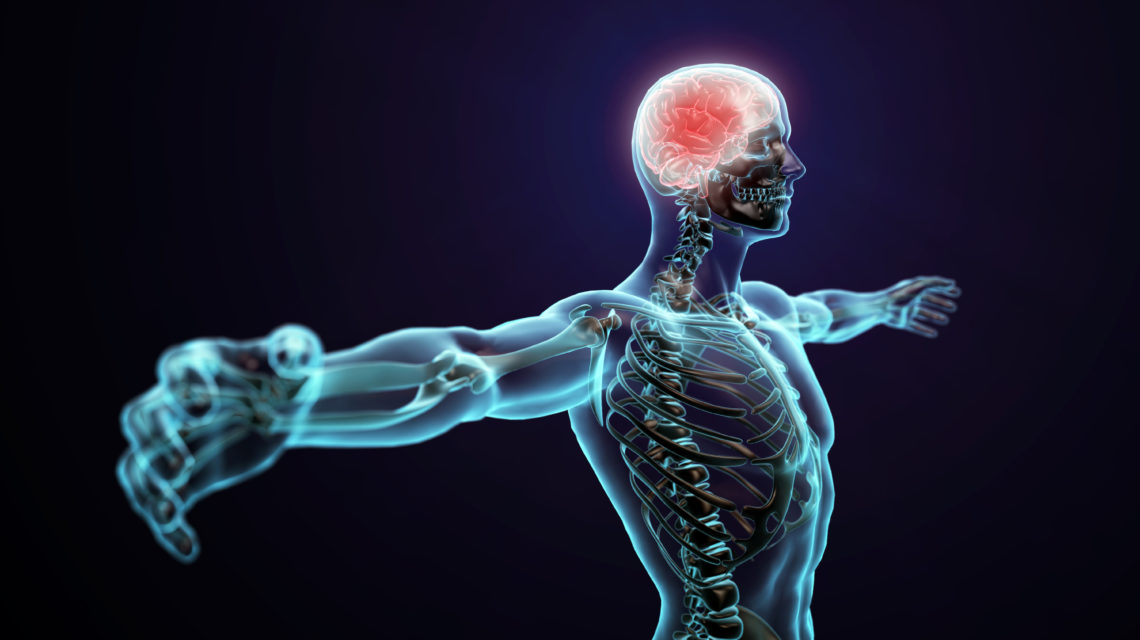 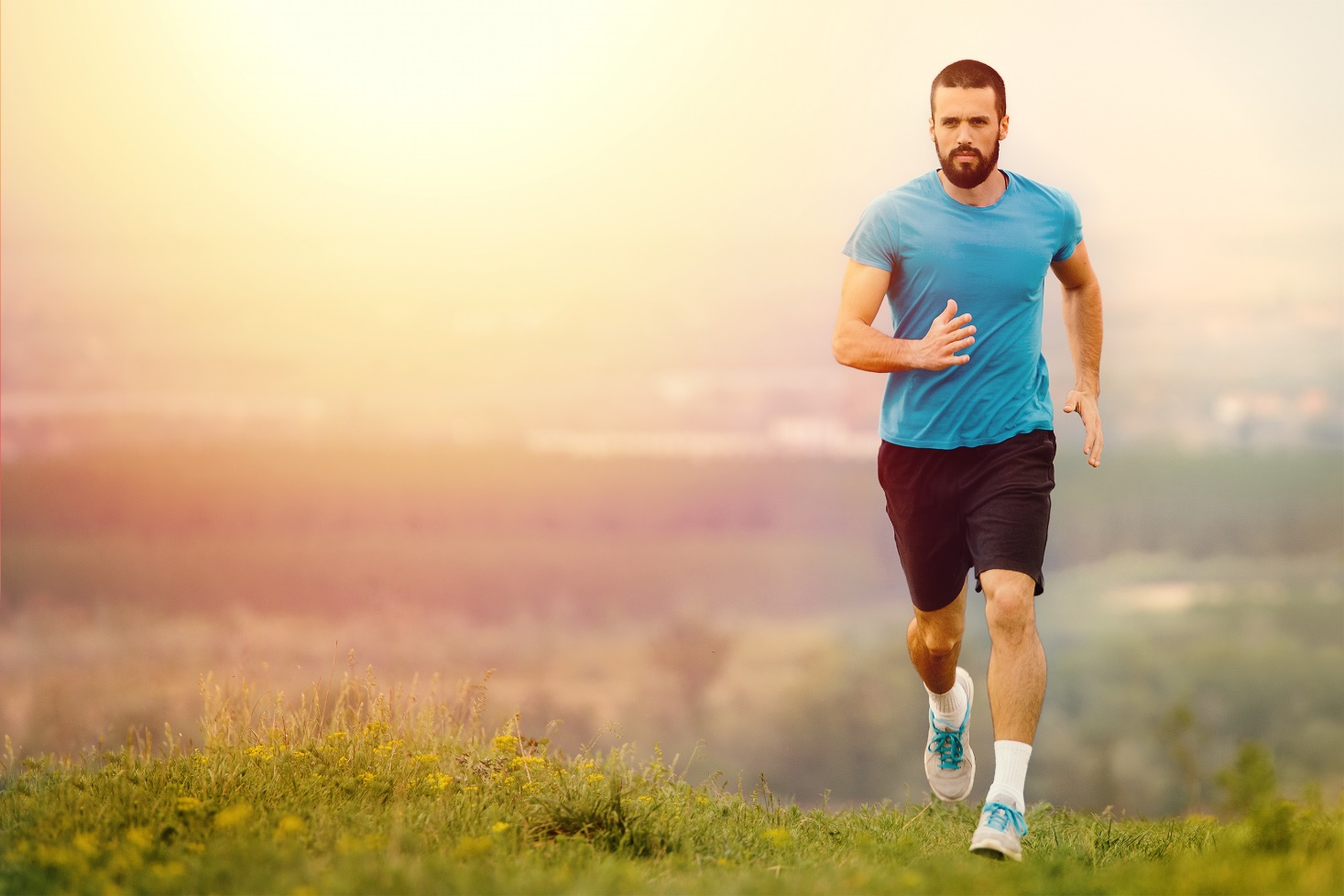 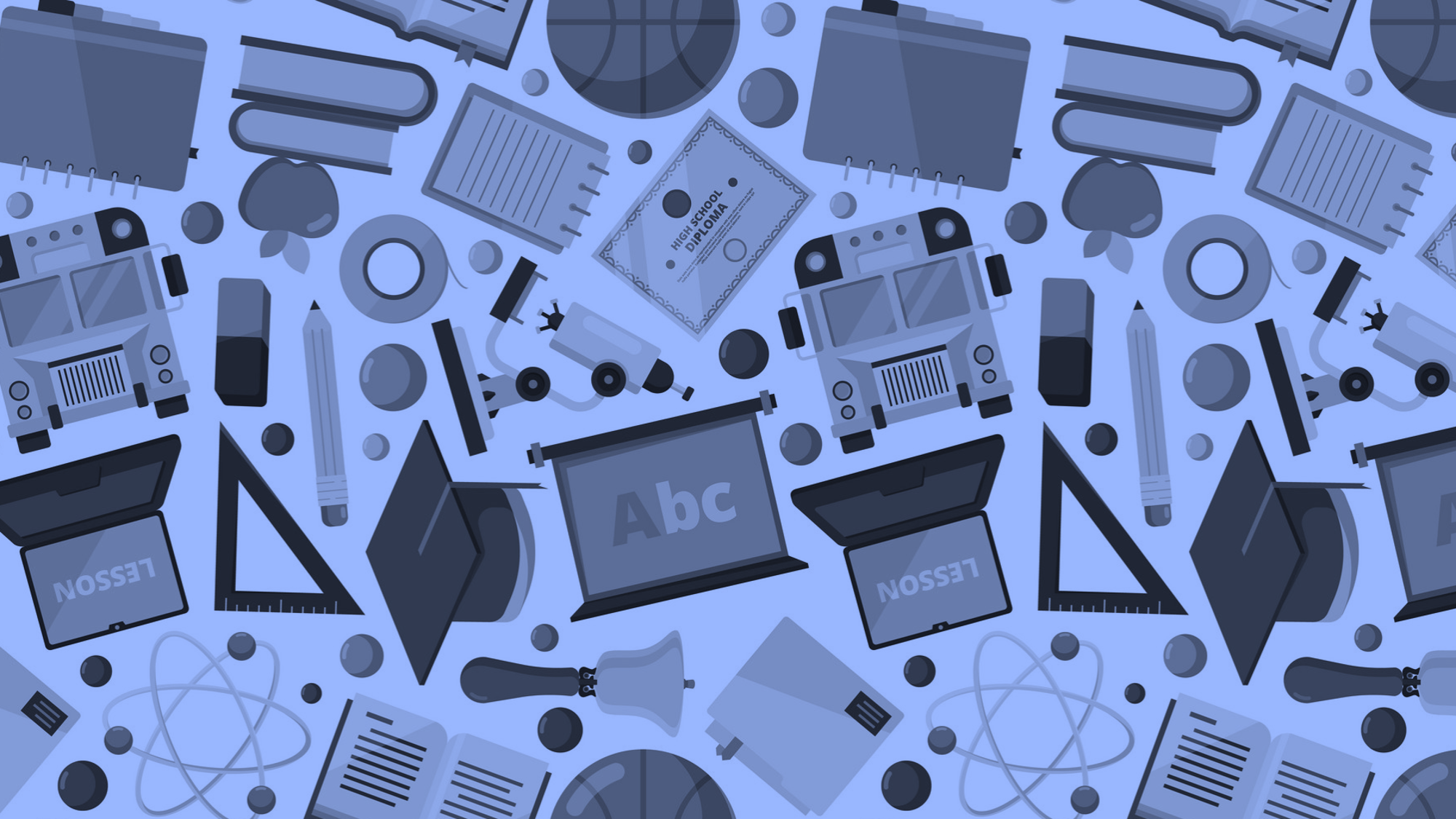 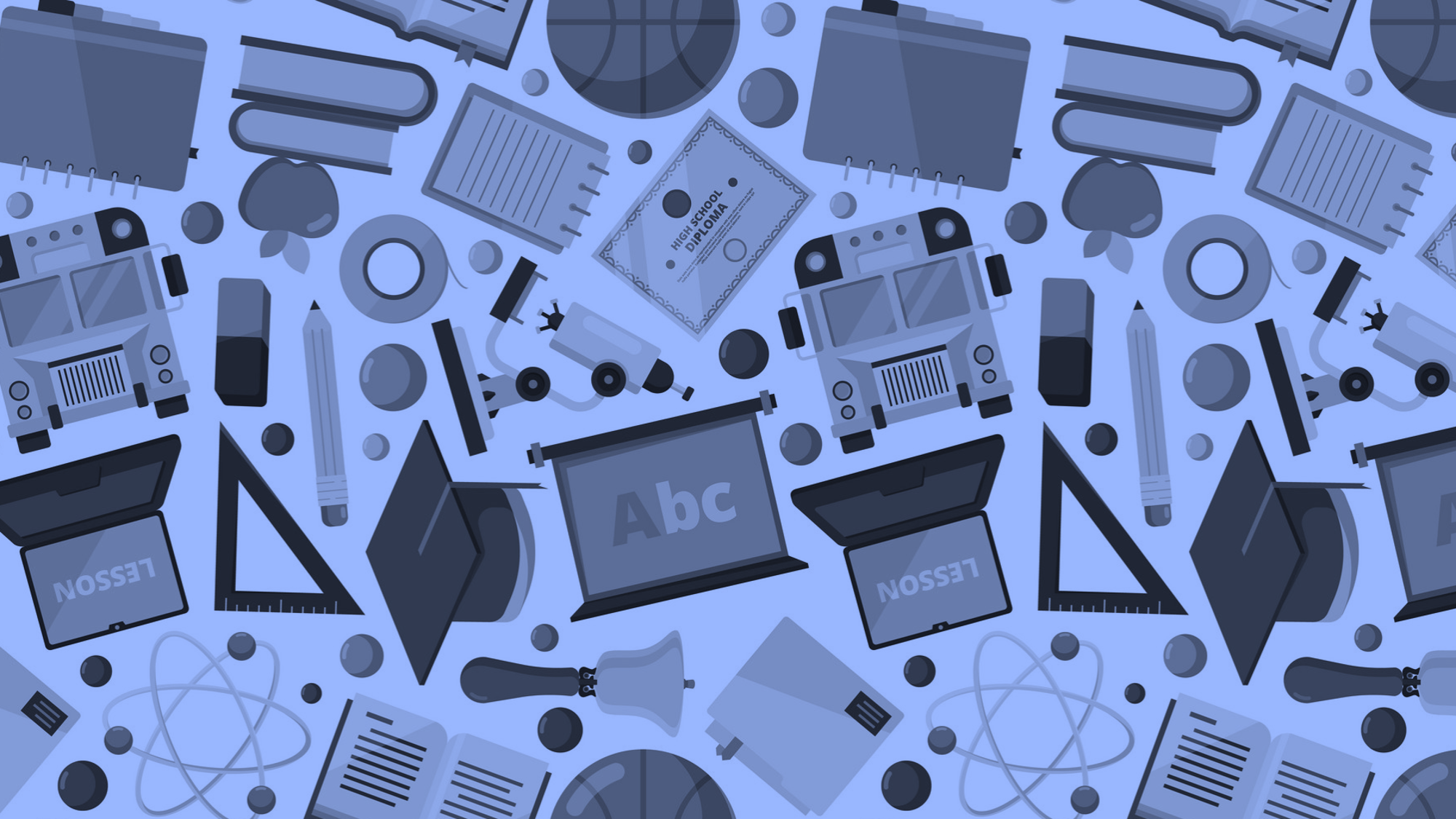 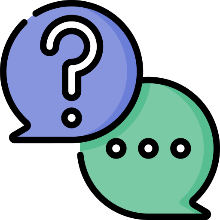 Câu hỏi 2: Lấy thêm ví dụ về vai trò của trao đổi chất và chuyển hóa năng lượng ở sinh vật.
ĐÁP ÁN
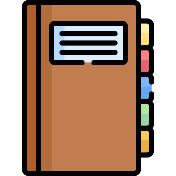 Sự sinh trưởng phát triển cây lúa, con mèo,....
Sau khi chúng ta ăn vào, cơ thể sẽ phân hủy các năng lượng chứa trong phân tử thức ăn, gọi là glucose và chuyển hóa thành glycogen, đây là nguồn dự trữ năng lượng của cơ thể.
Ngược lại khi chúng ta đói, cơ thể thiếu năng lượng, cơ thể phân giải glycogen thành đường giúp cung cấp năng lượng cho cơ thể.
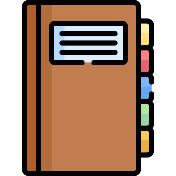 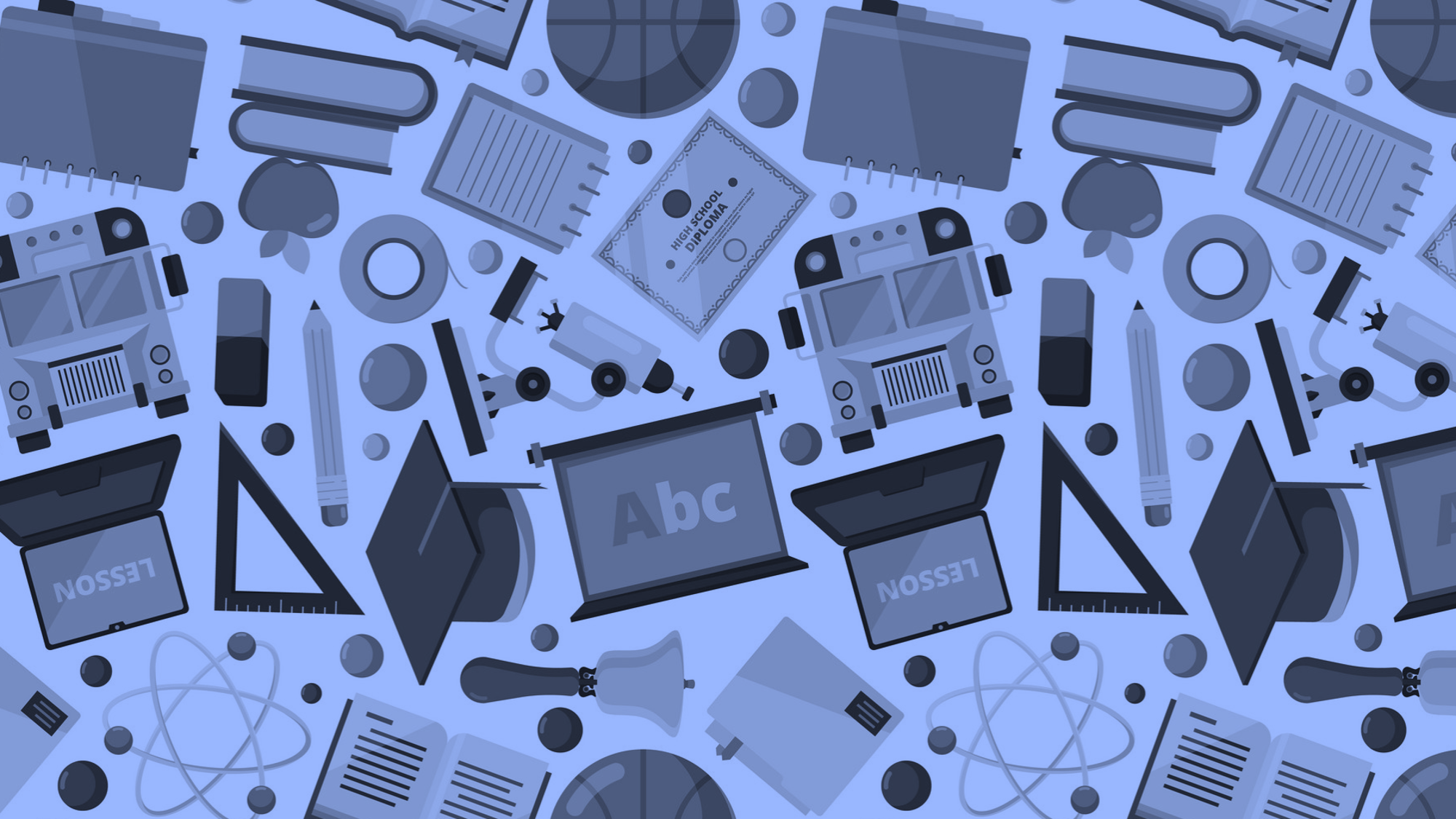 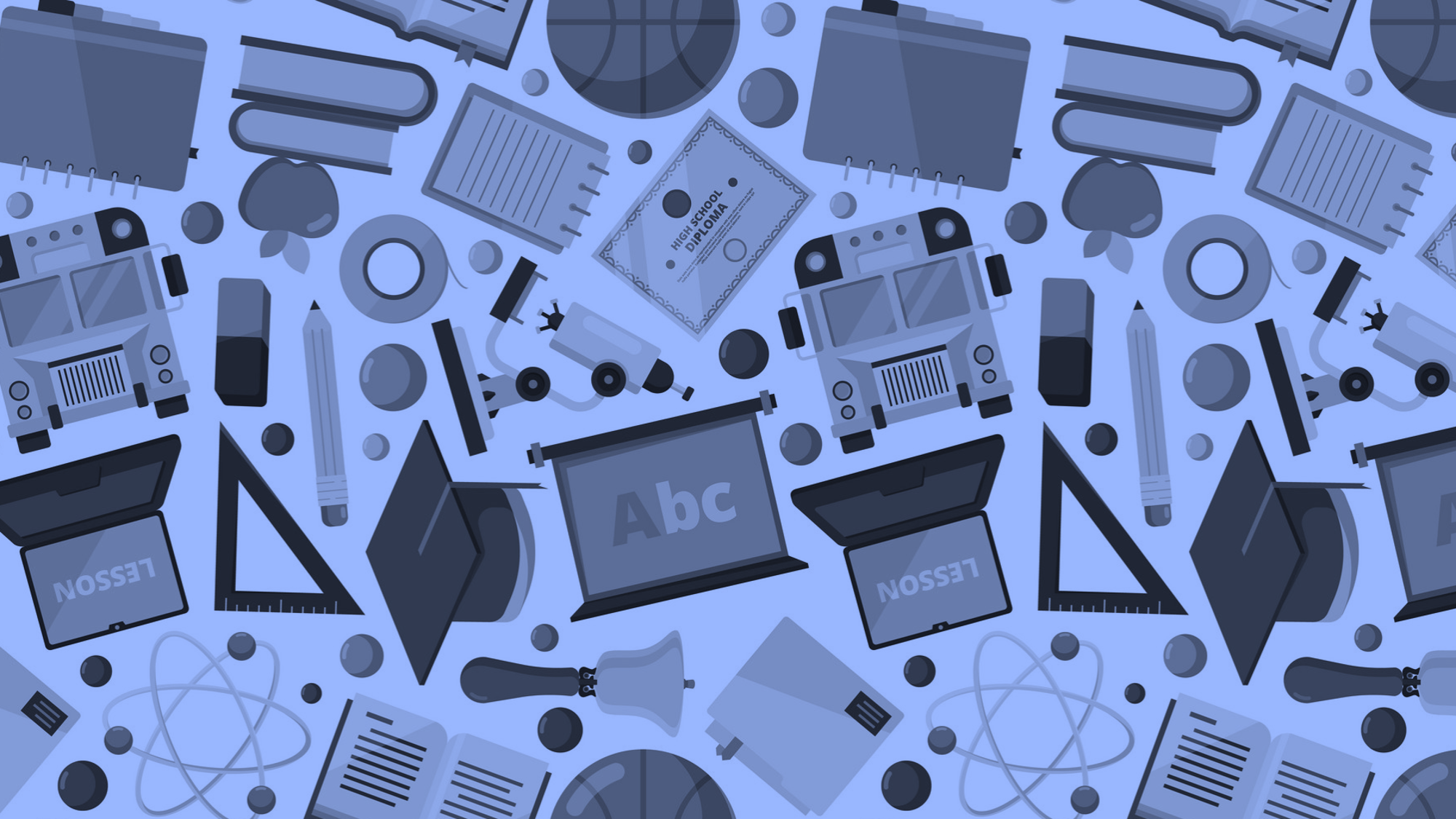 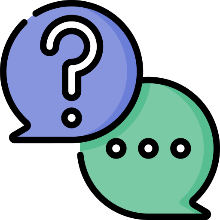 Câu hỏi 2: Lấy thêm ví dụ về vai trò của trao đổi chất và chuyển hóa năng lượng ở sinh vật.
ĐÁP ÁN
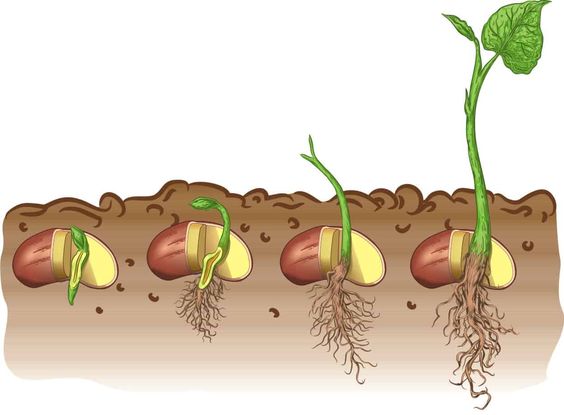 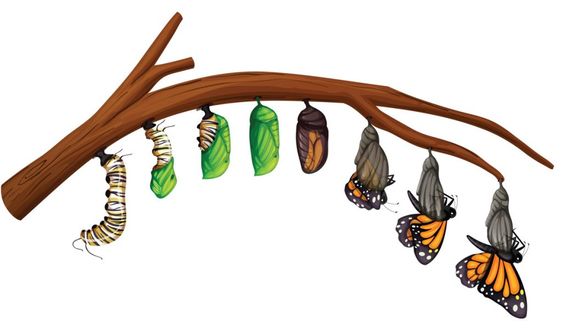 Sinh trưởng và phát triển ở sâu bướm
Sinh trưởng và phát triển ở cây đậu
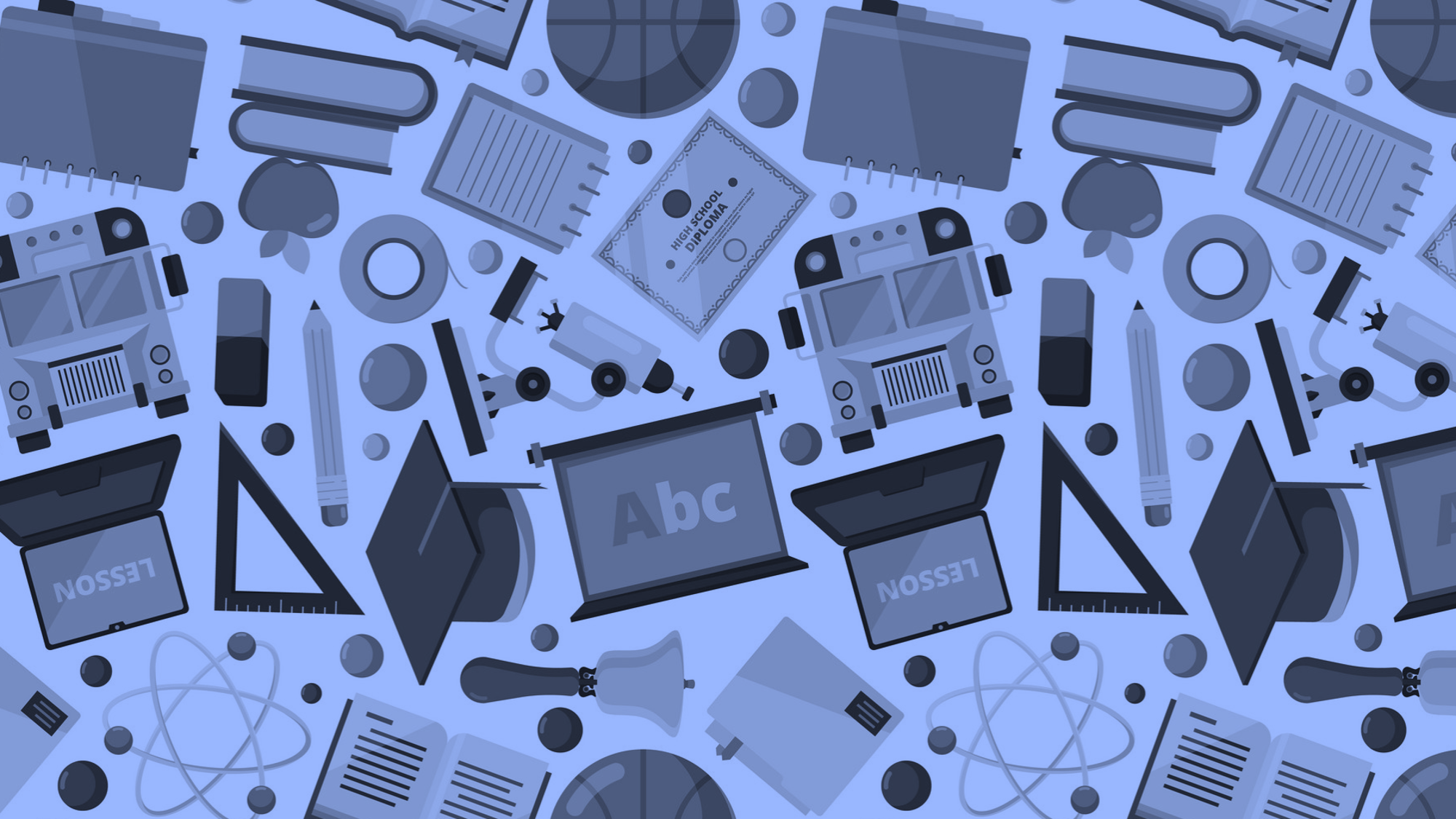 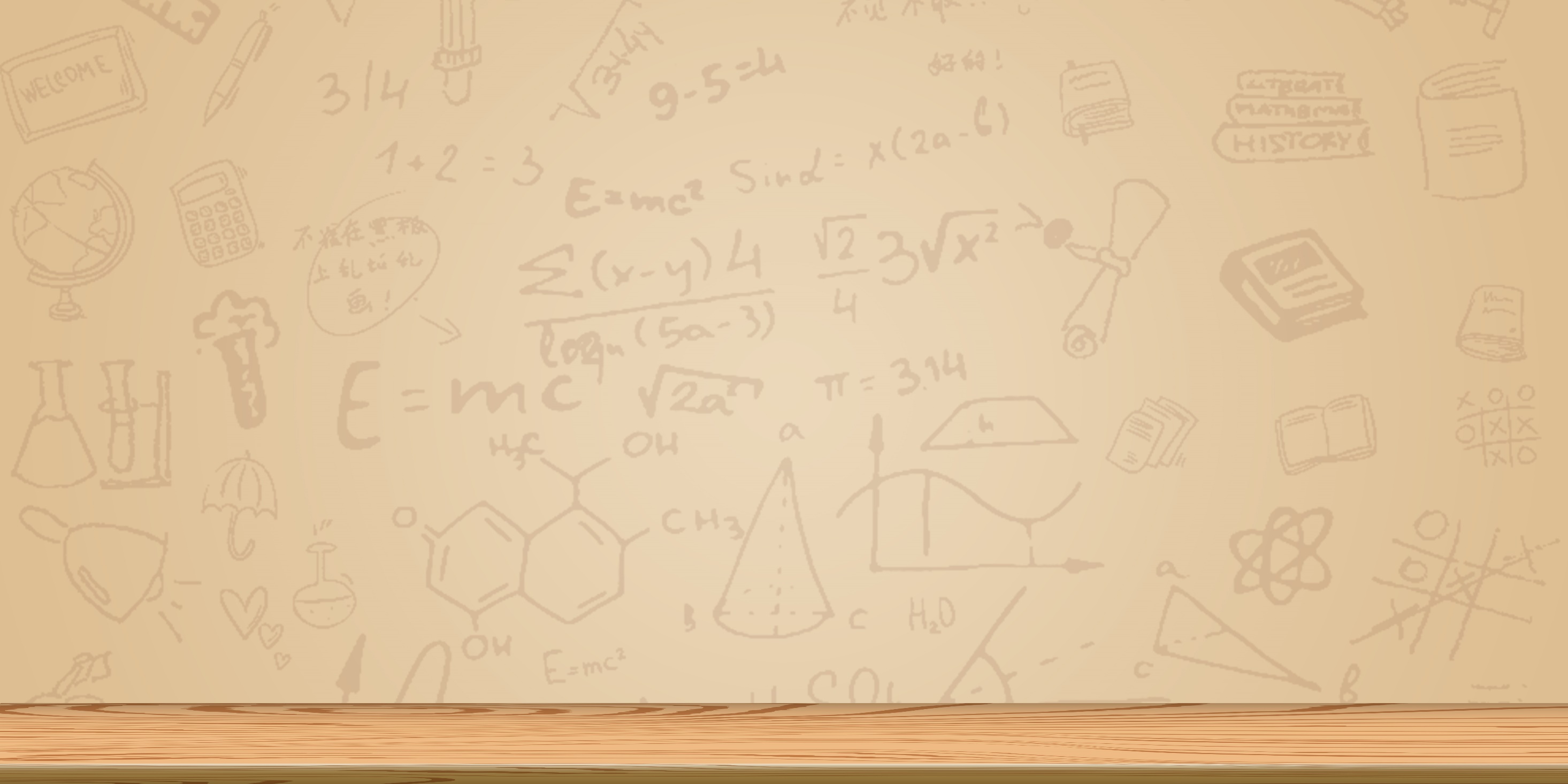 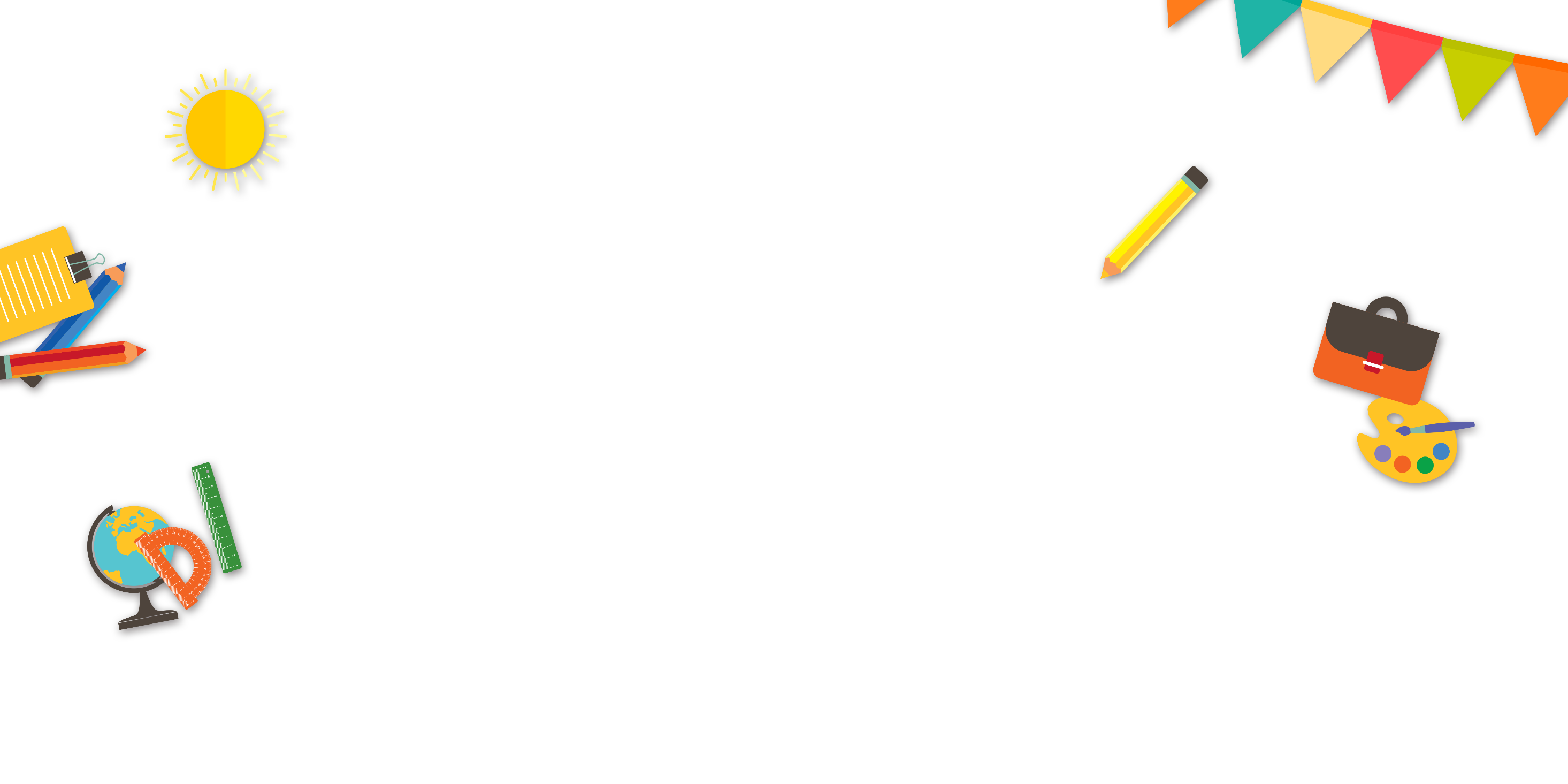 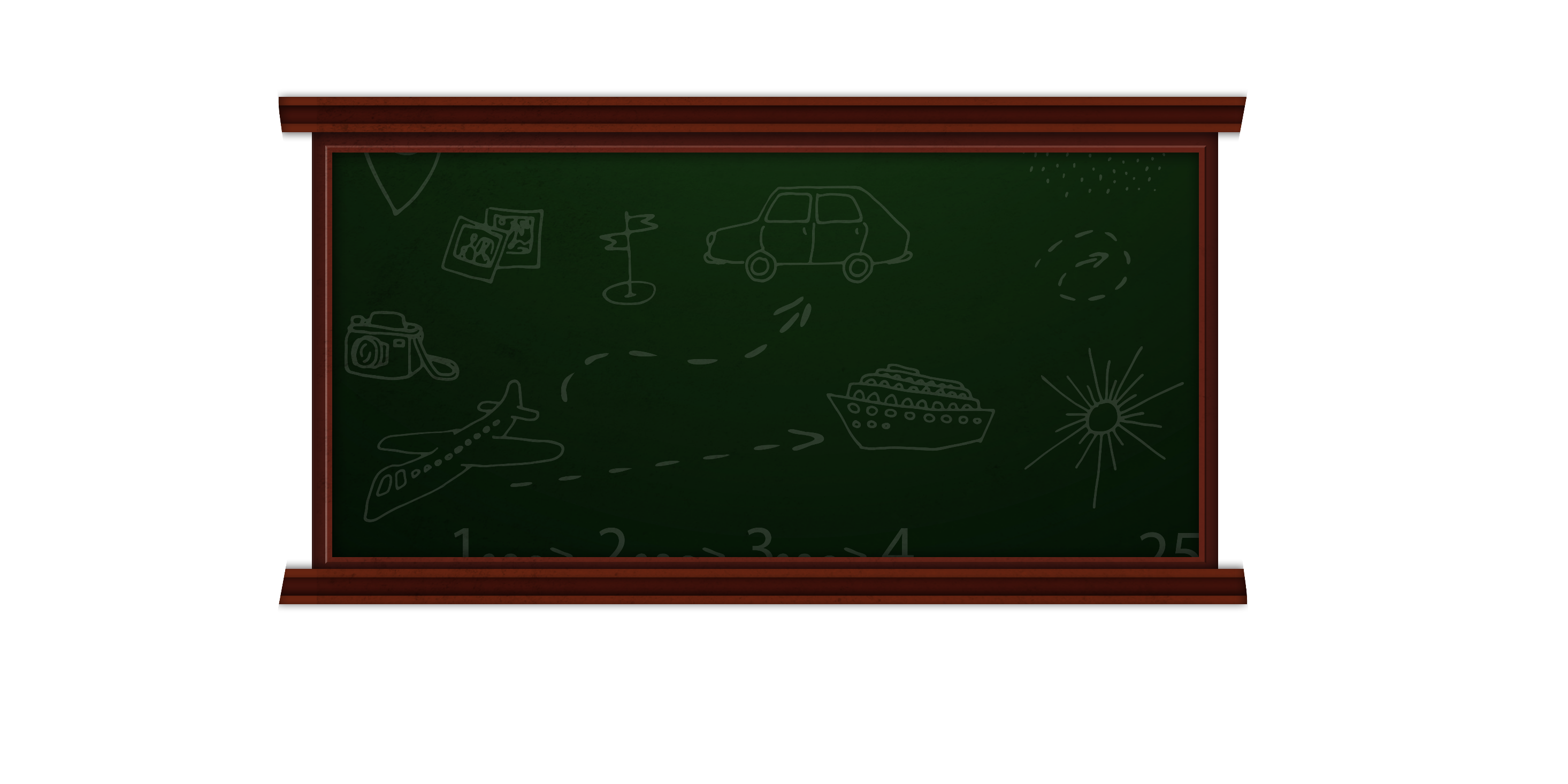 GHI NHỚ
Trao đổi chất và chuyển hóa năng lượng giúp:
Đảm bảo cho Sinh vật tồn tại, 
Cung cấp nguyên liệu cấu tạo, thực hiện chức năng của tế bào và cơ thể.
Cung cấp năng lượng
Giúp cơ thể sinh trưởng, phát triển, sinh sản, cảm ứng và vận động.
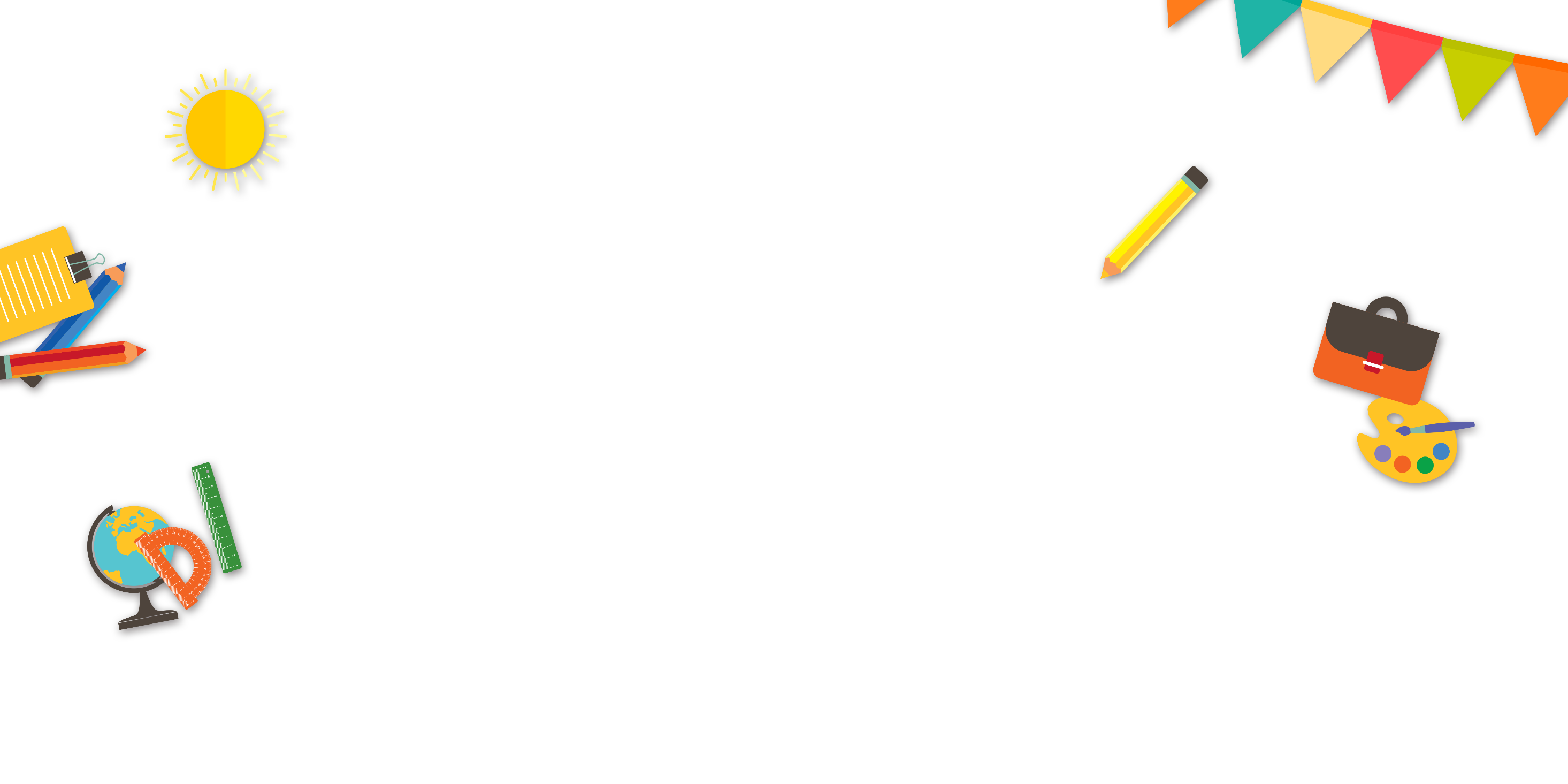 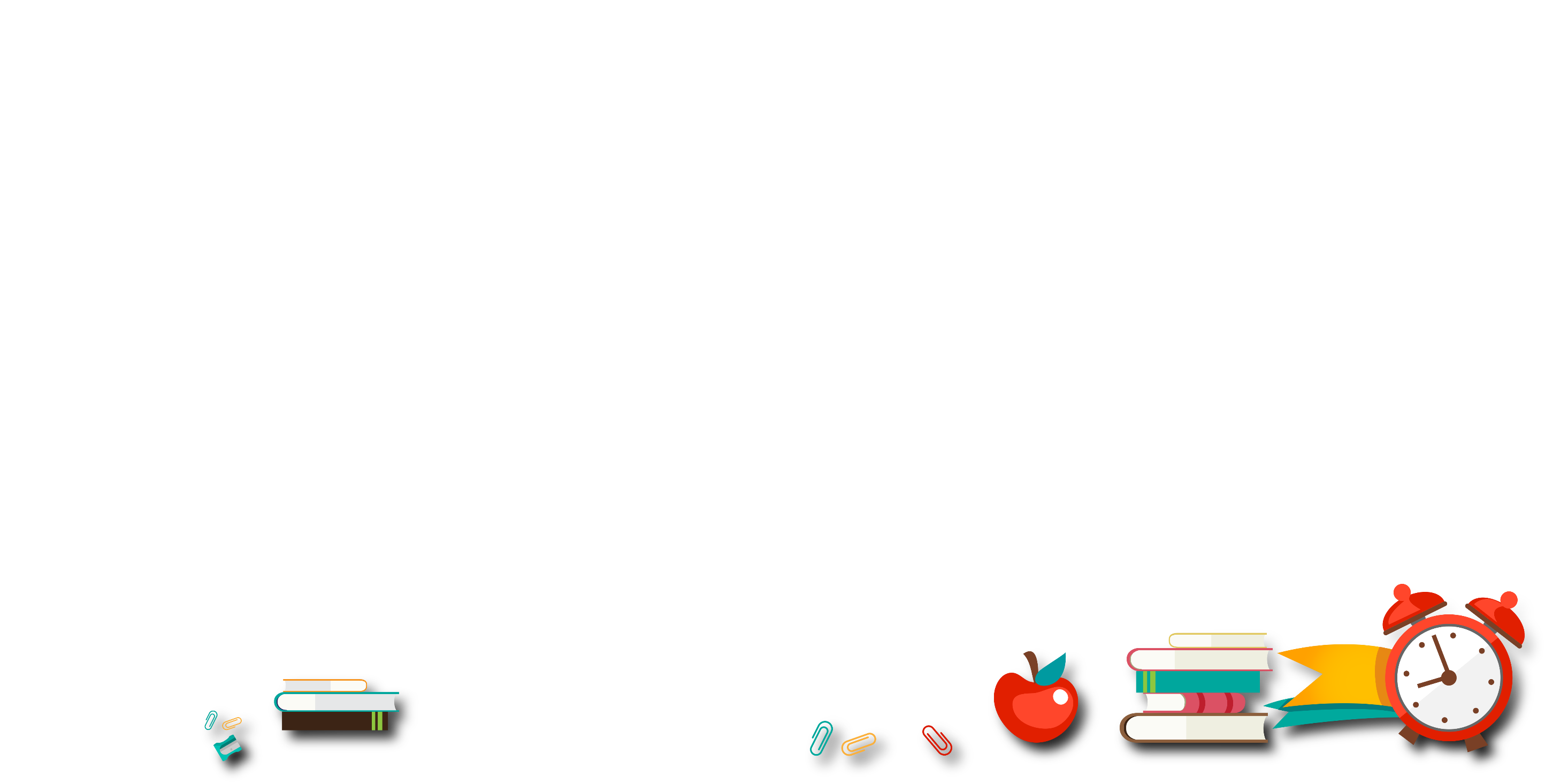 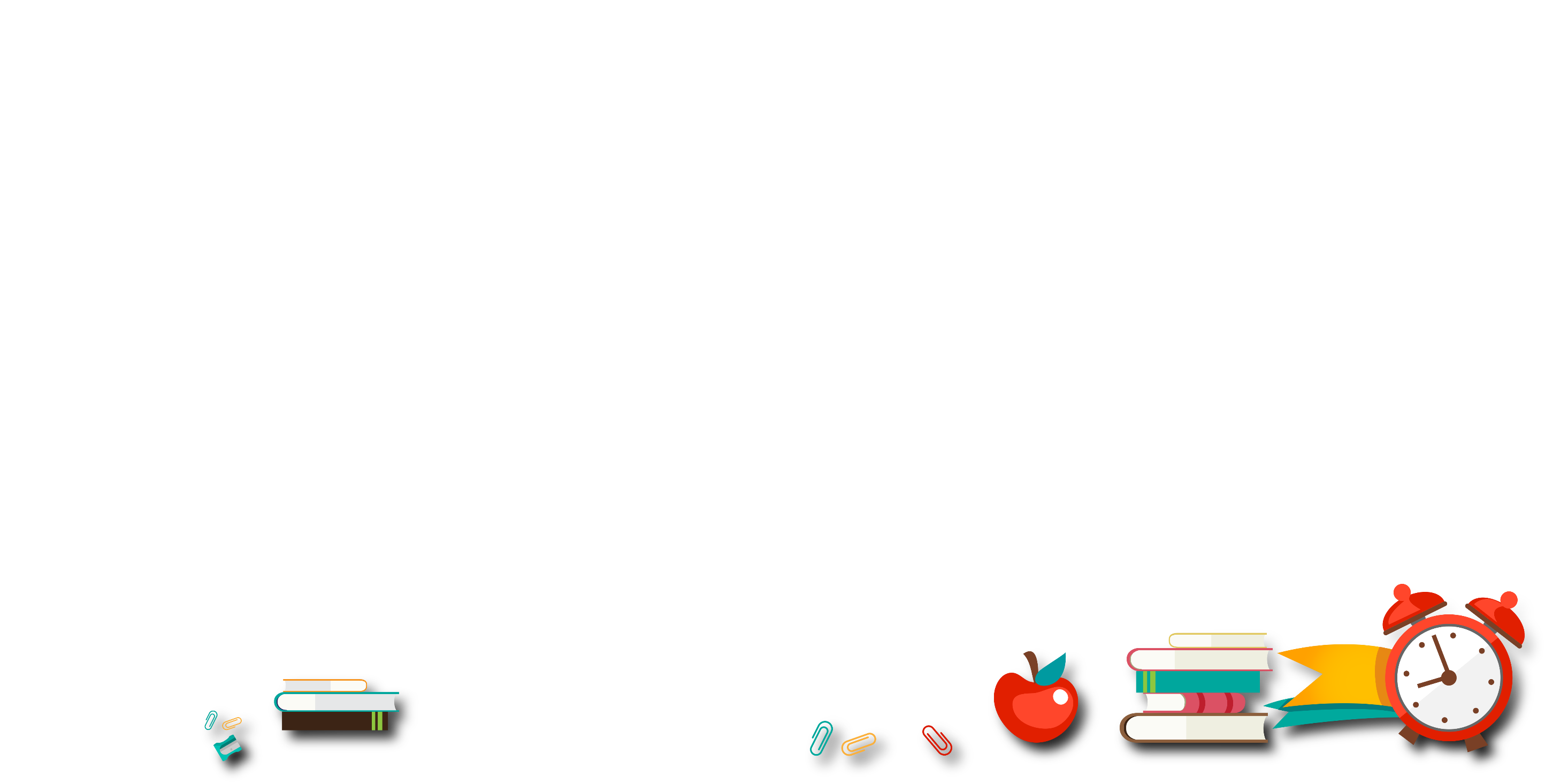 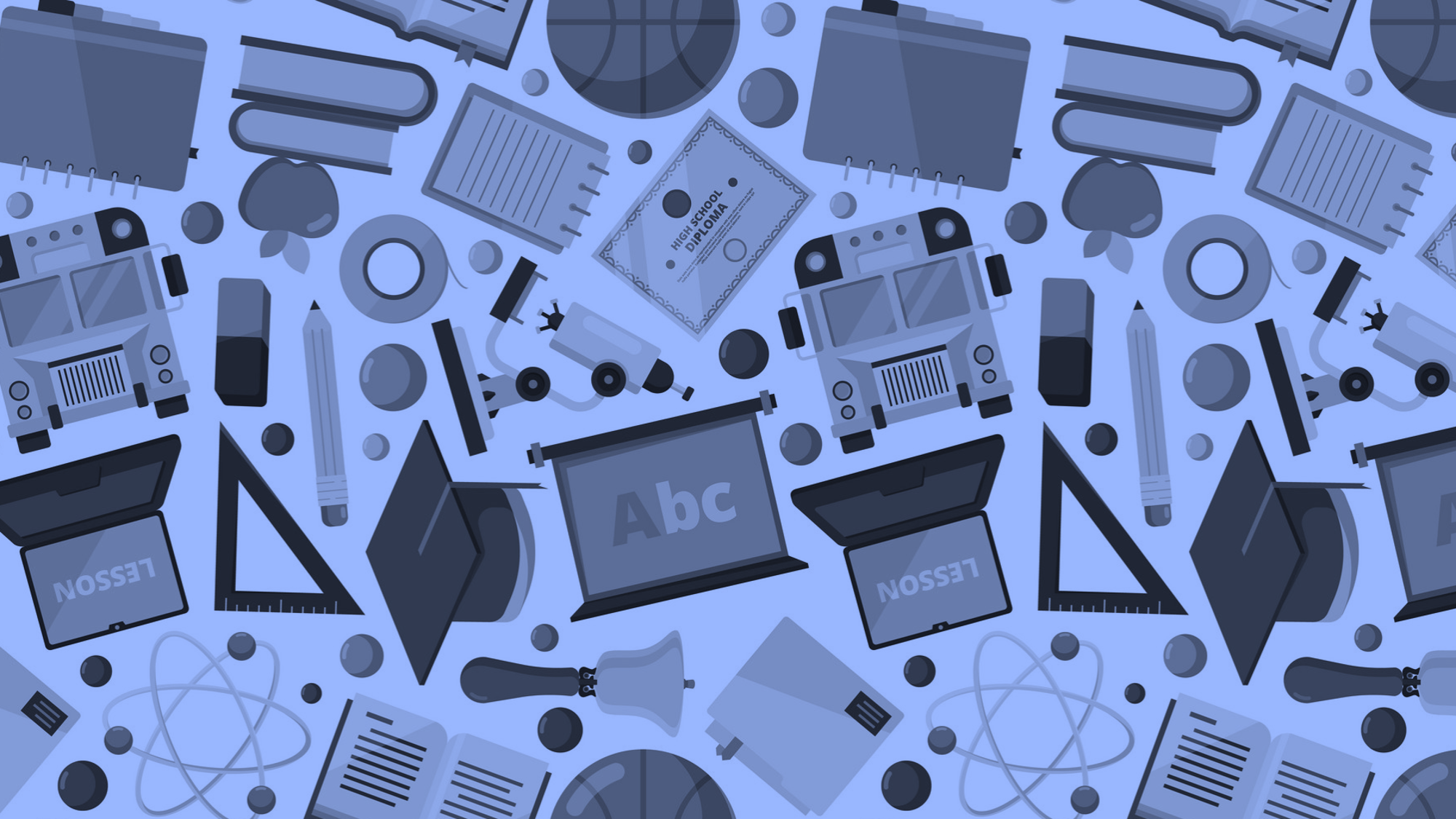 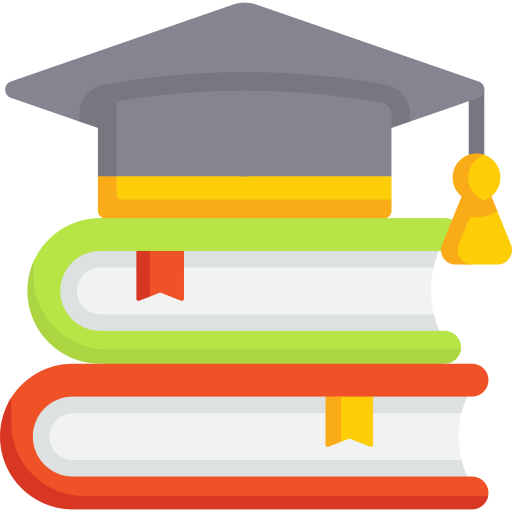 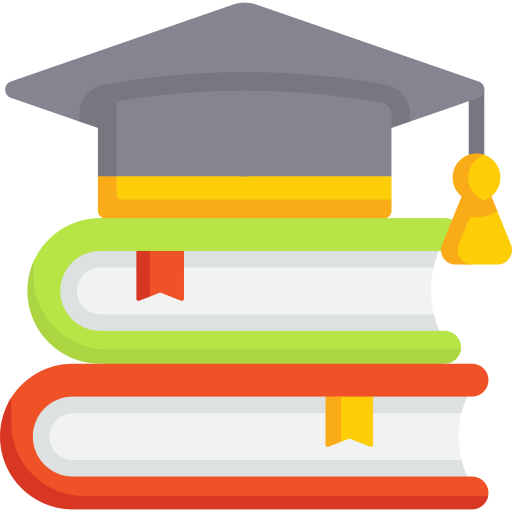 EM ĐÃ HỌC
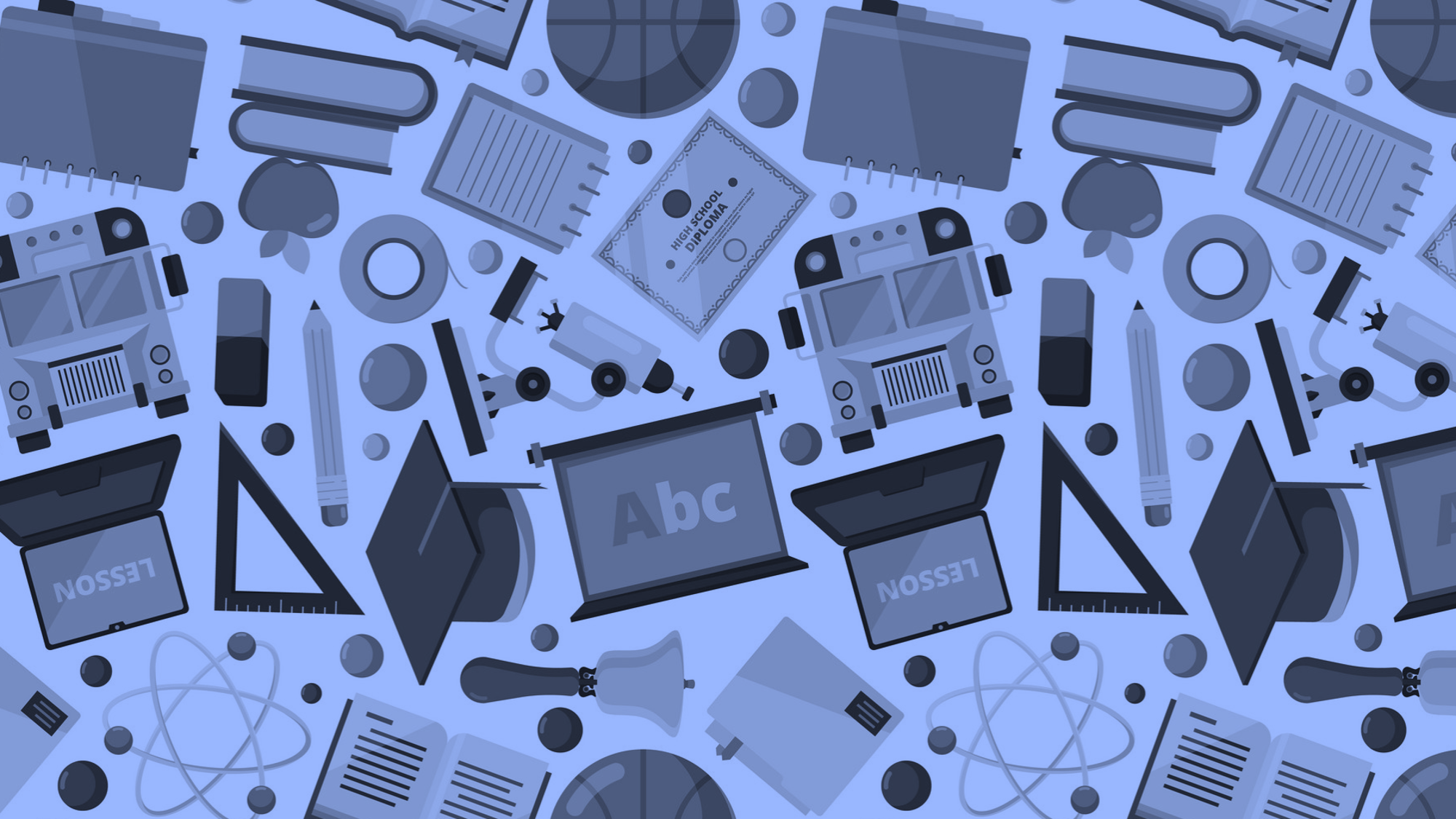 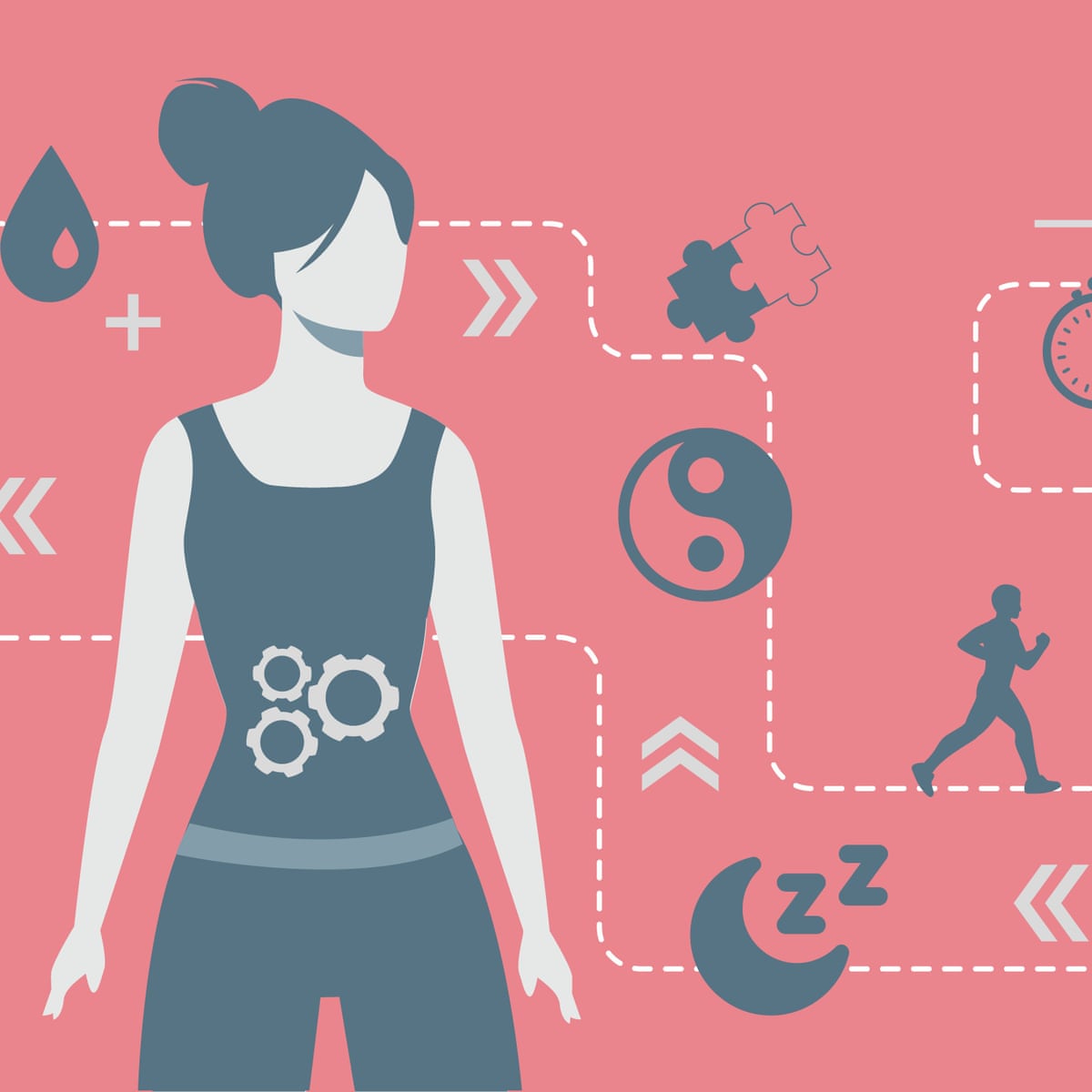 Trao đổi chất là quá trình cơ thể lấy các chất từ môi trường, biến đổi chúng thành các chất cần thiết cho cơ thể và tạo năng lượng cùng cấp cho các hoạt động sống, đồng thời trả lại cho môi trường các chất thải.
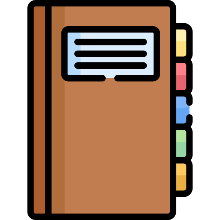 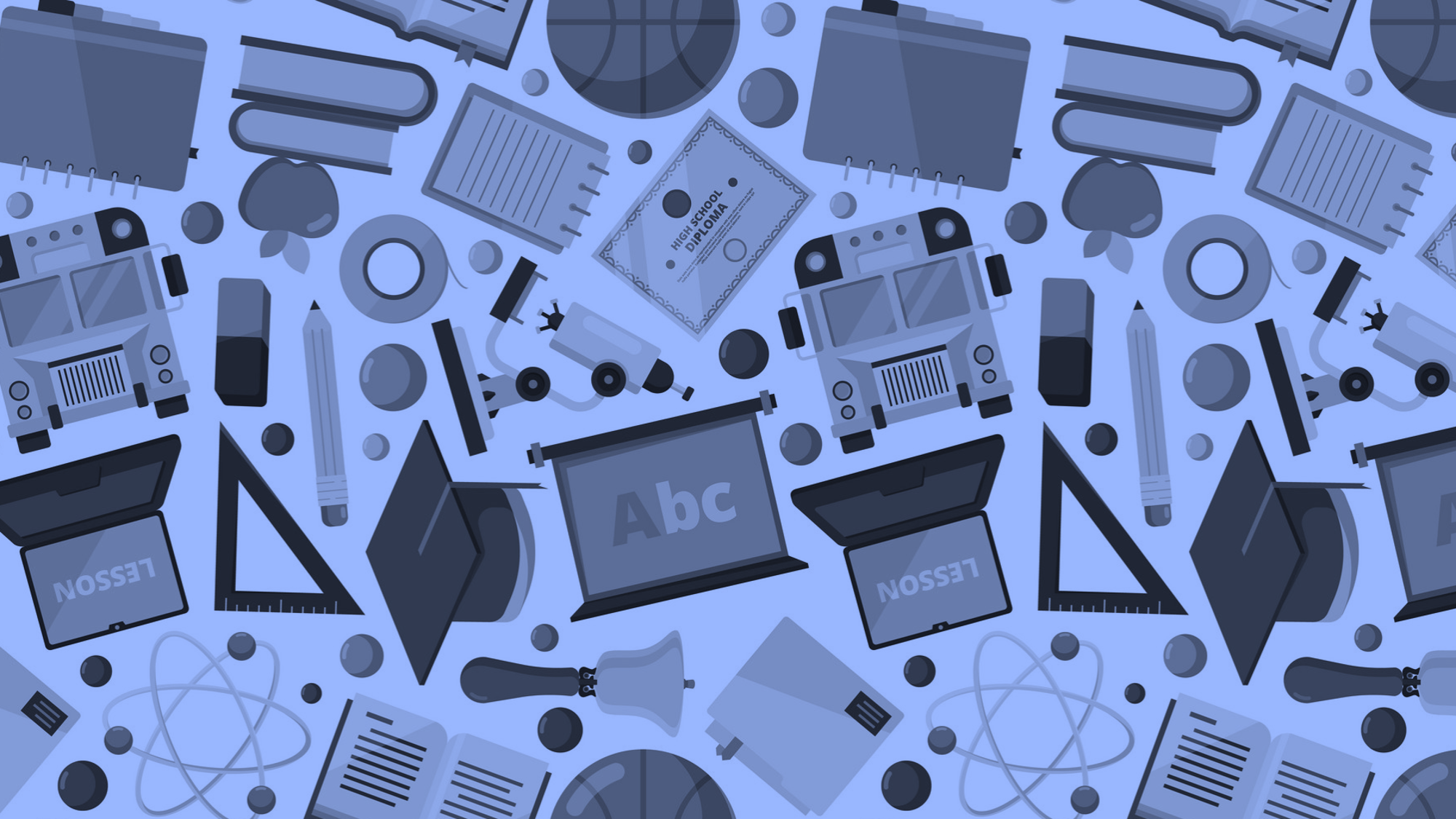 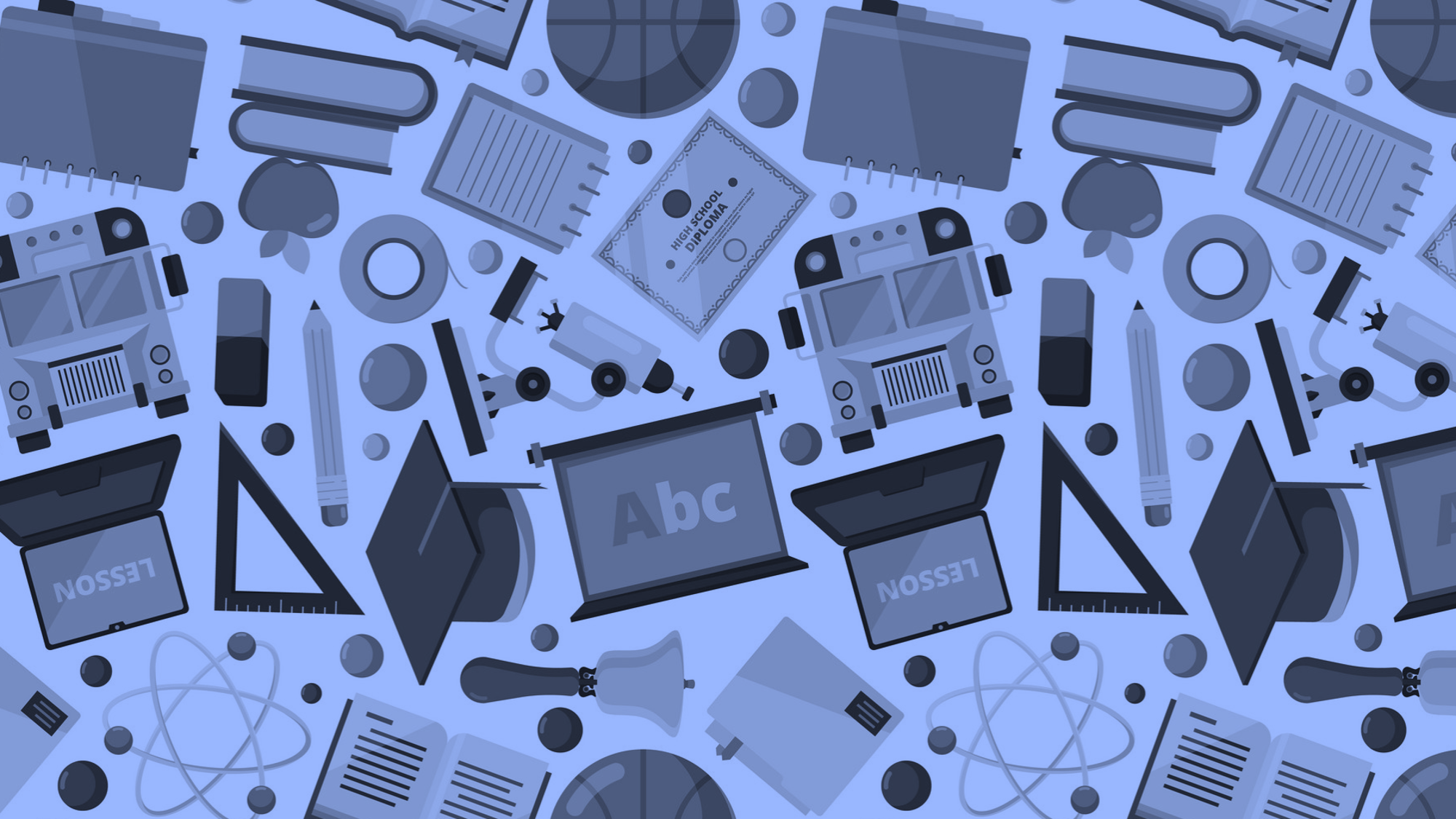 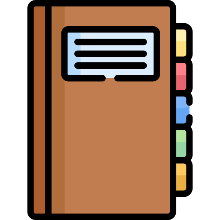 Chuyển hóa năng lượng là sự biến đổi năng lượng từ dạng này sang dạng khác.
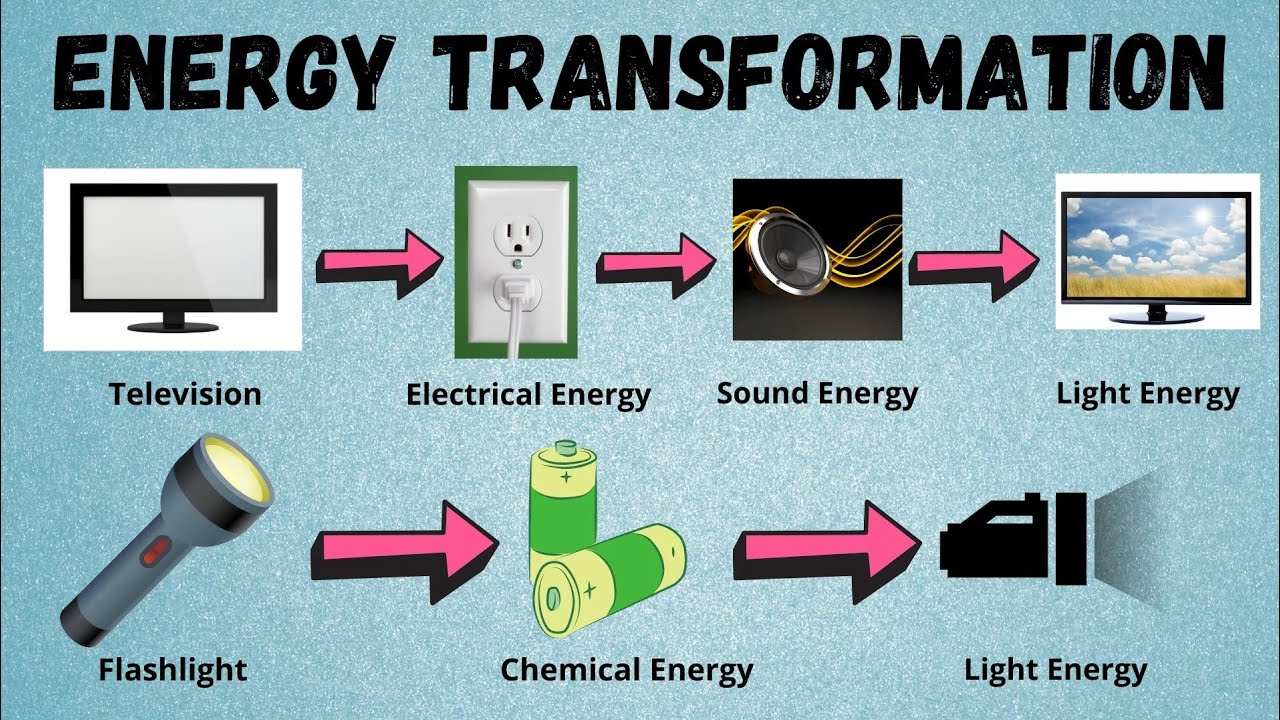 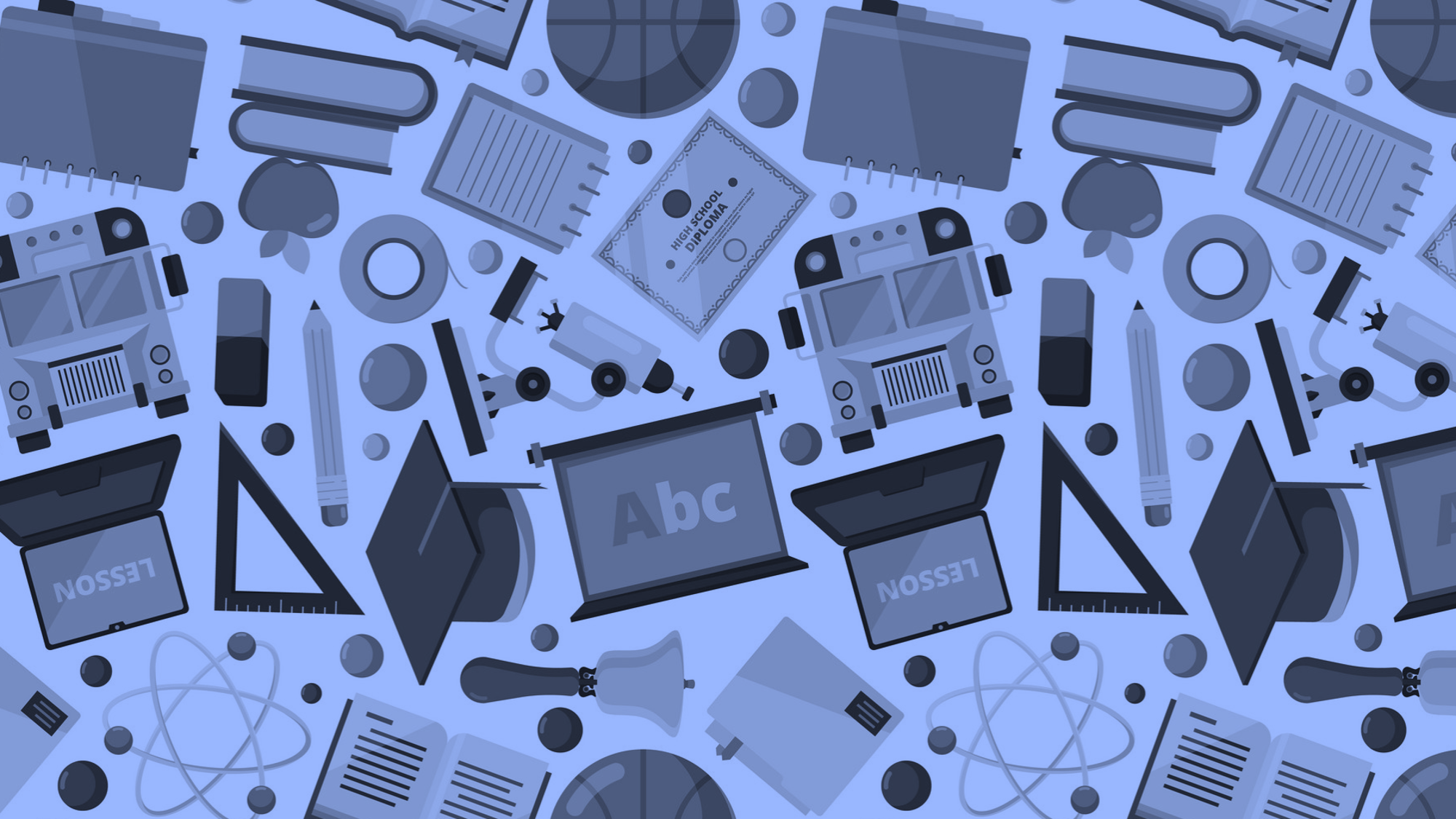 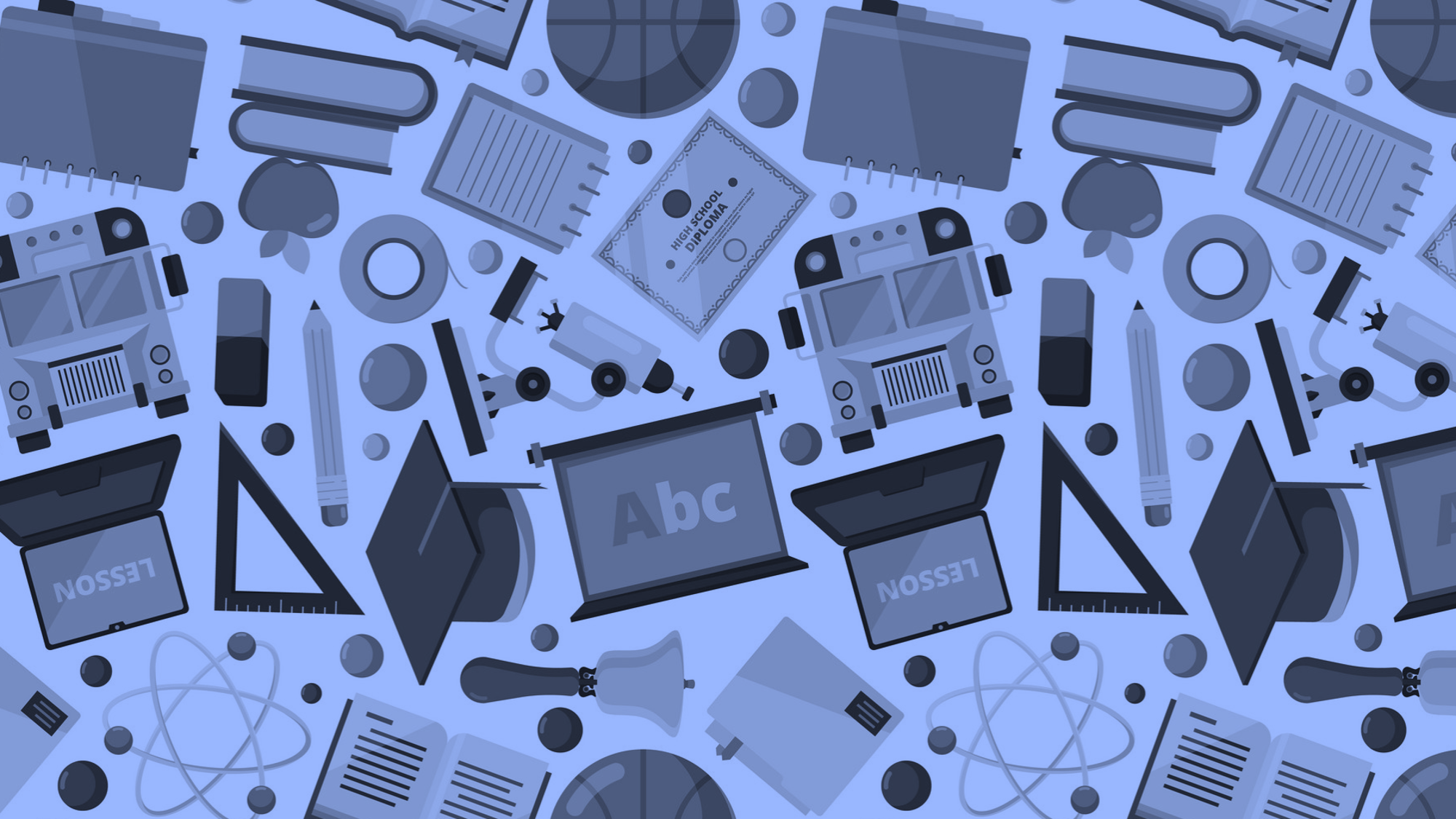 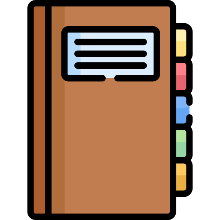 Trao đổi chất và chuyển hóa năng lượng giúp sinh vật tồn tại, sinh trưởng, phát triển, sinh sản, cảm ứng và vận động.
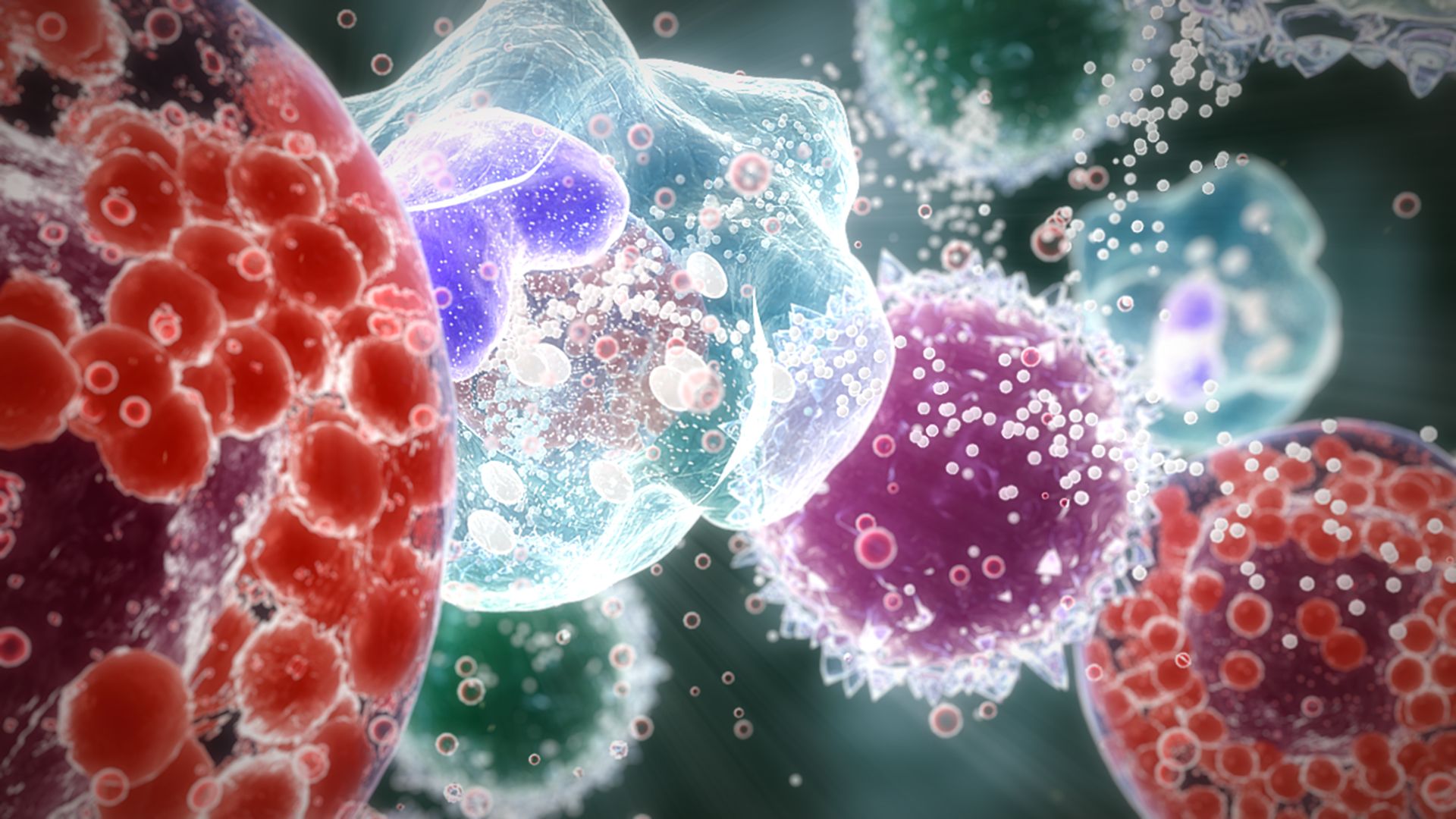 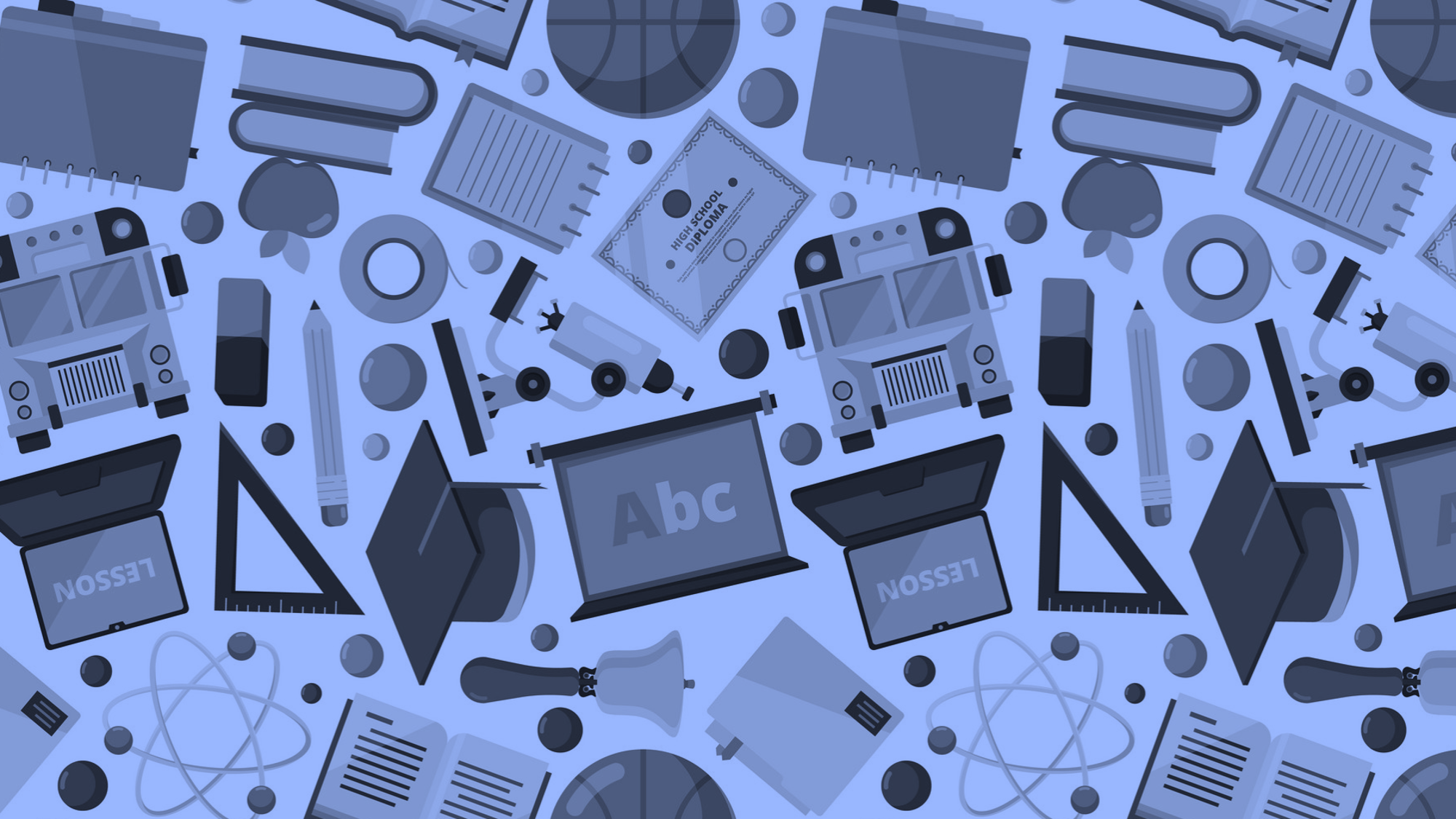 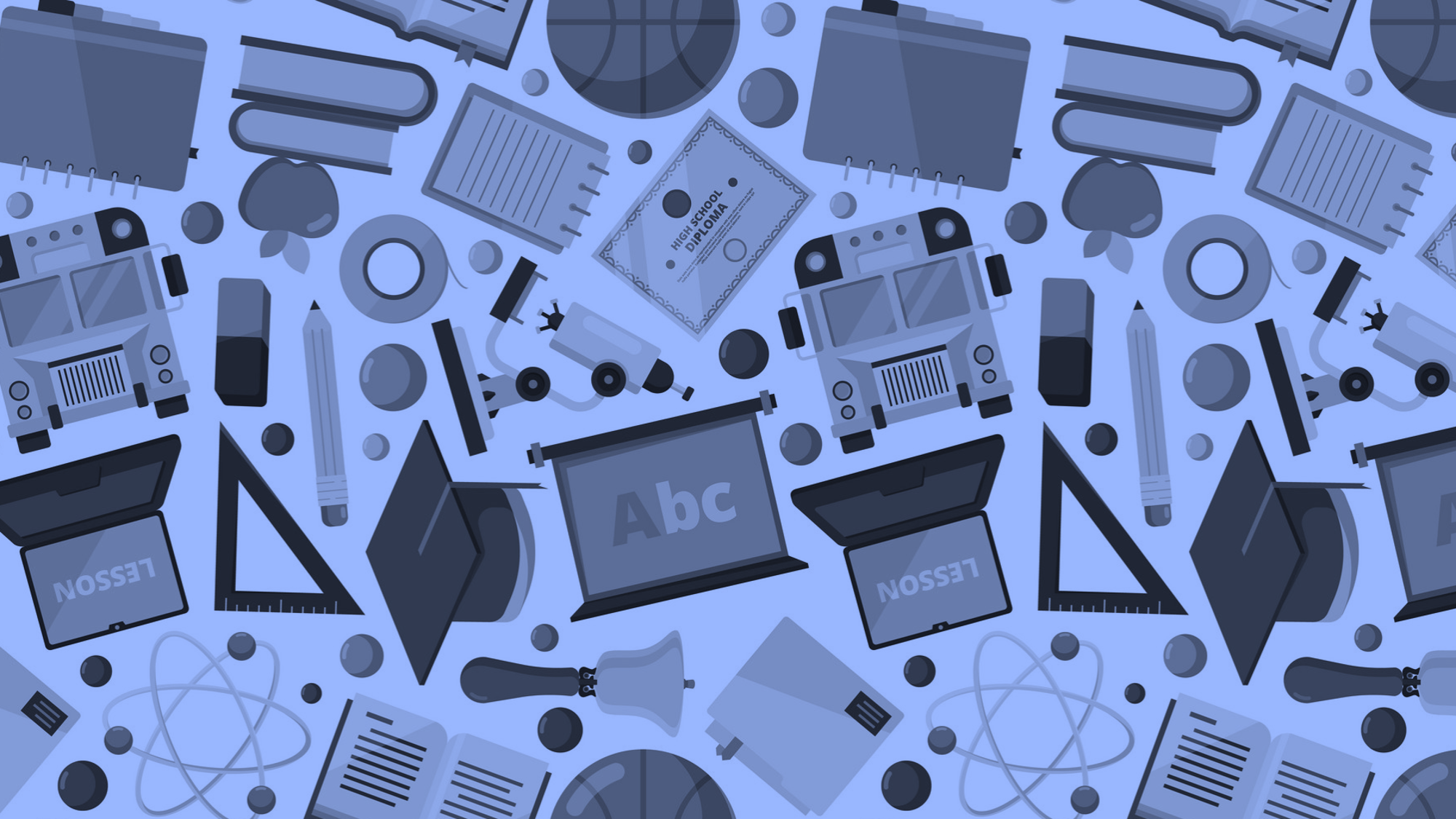 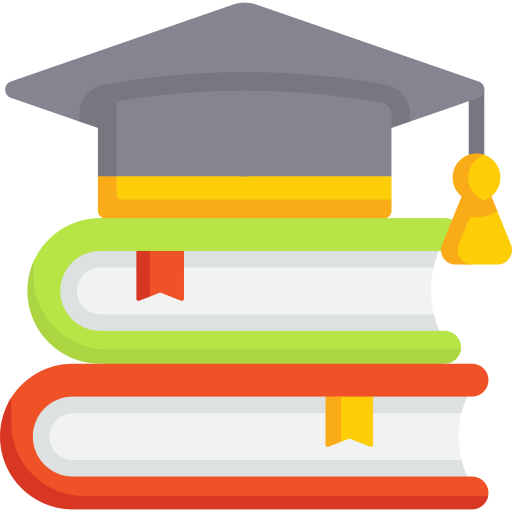 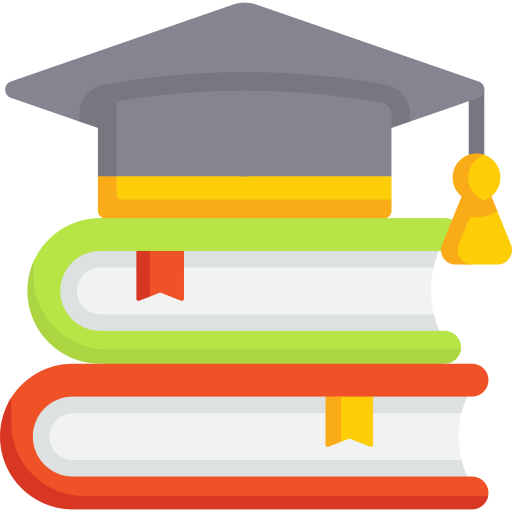 EM CÓ THỂ
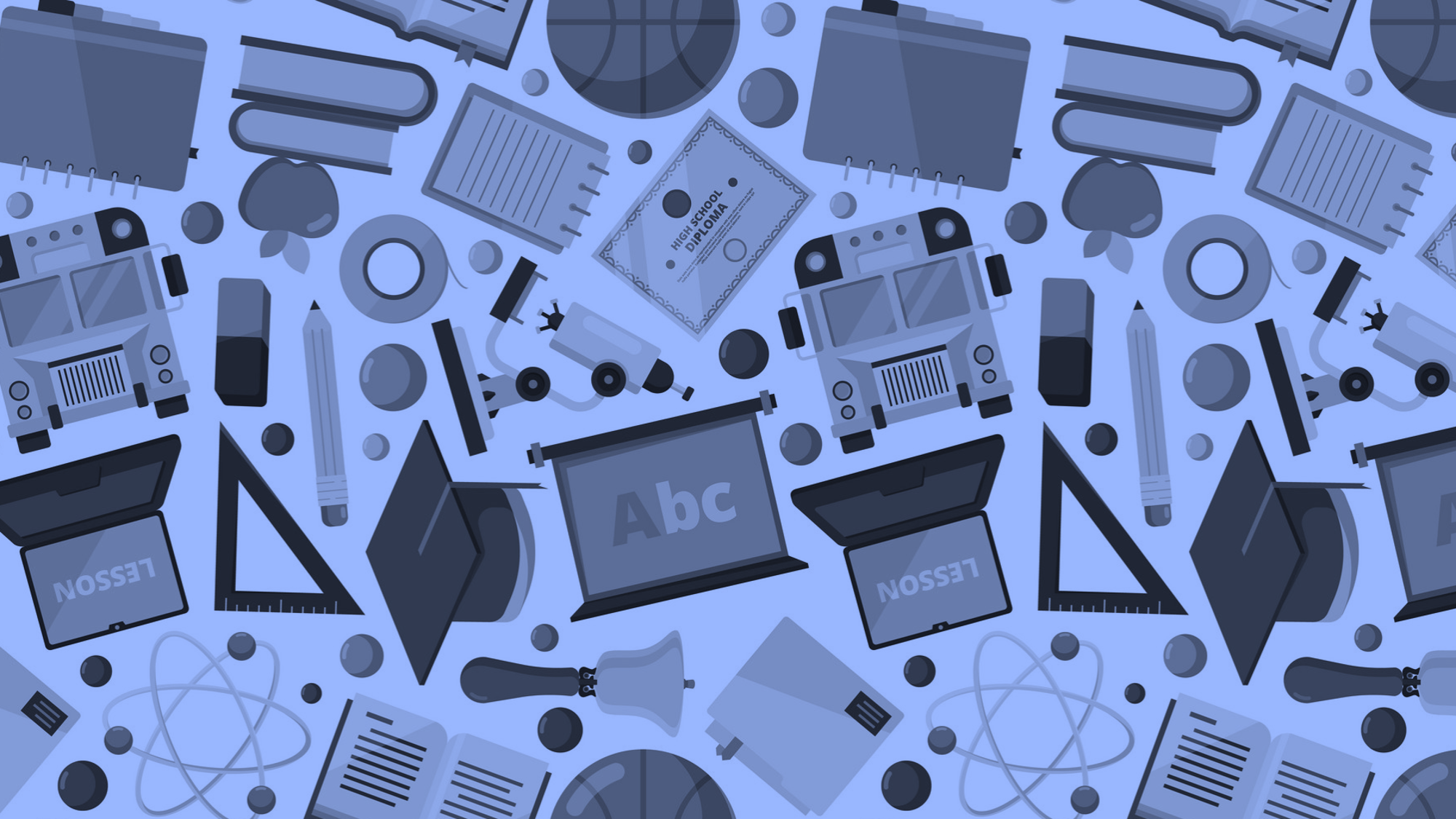 Giải thích được vì sao khi làm việc nặng hay vận động mạnh trong thời gian dài, cơ thể thường nóng lên, nhịp thở tăng, mồ hôi toát ra nhiều, nhanh khát và nhanh đói.
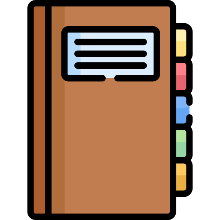 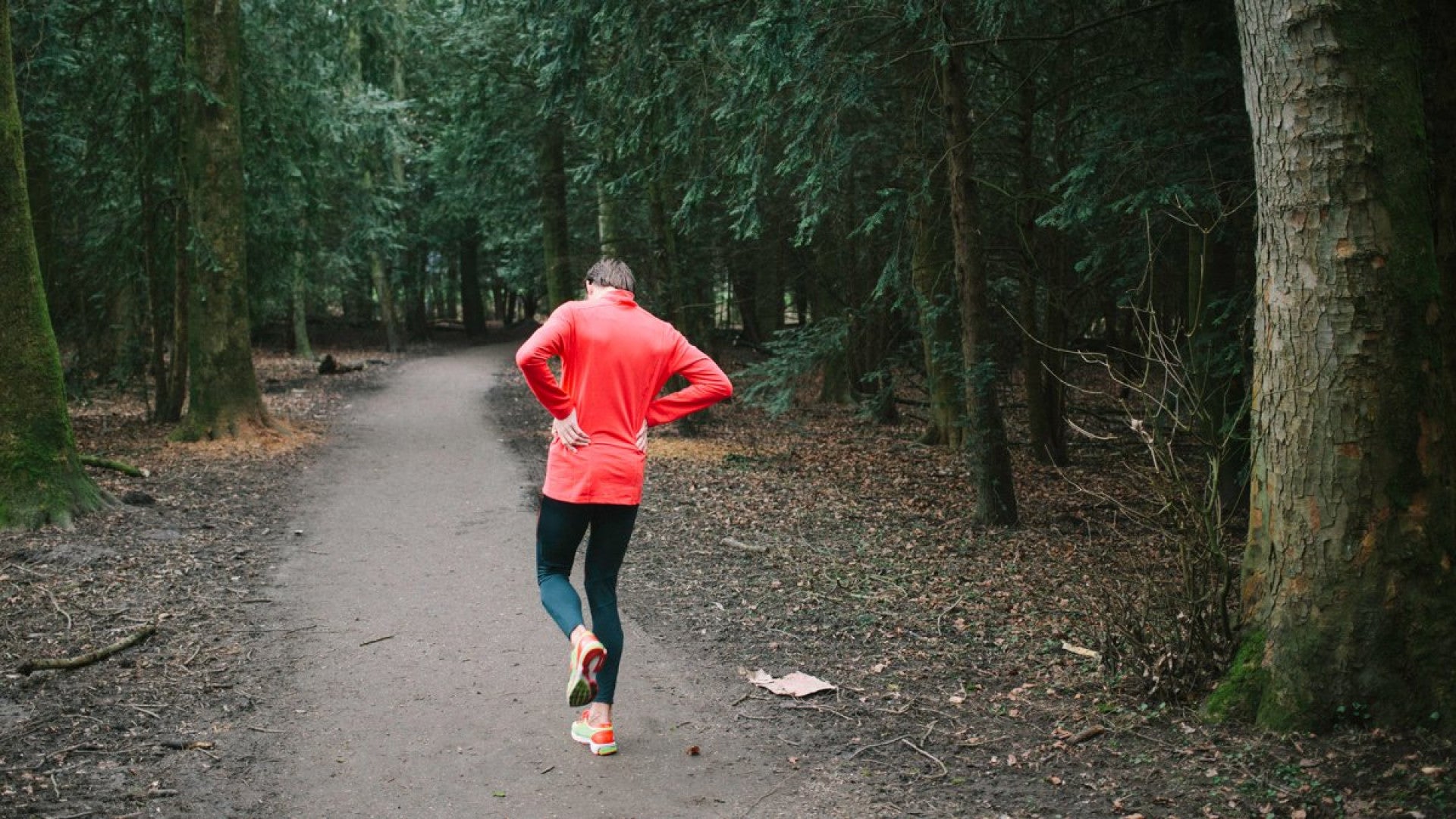 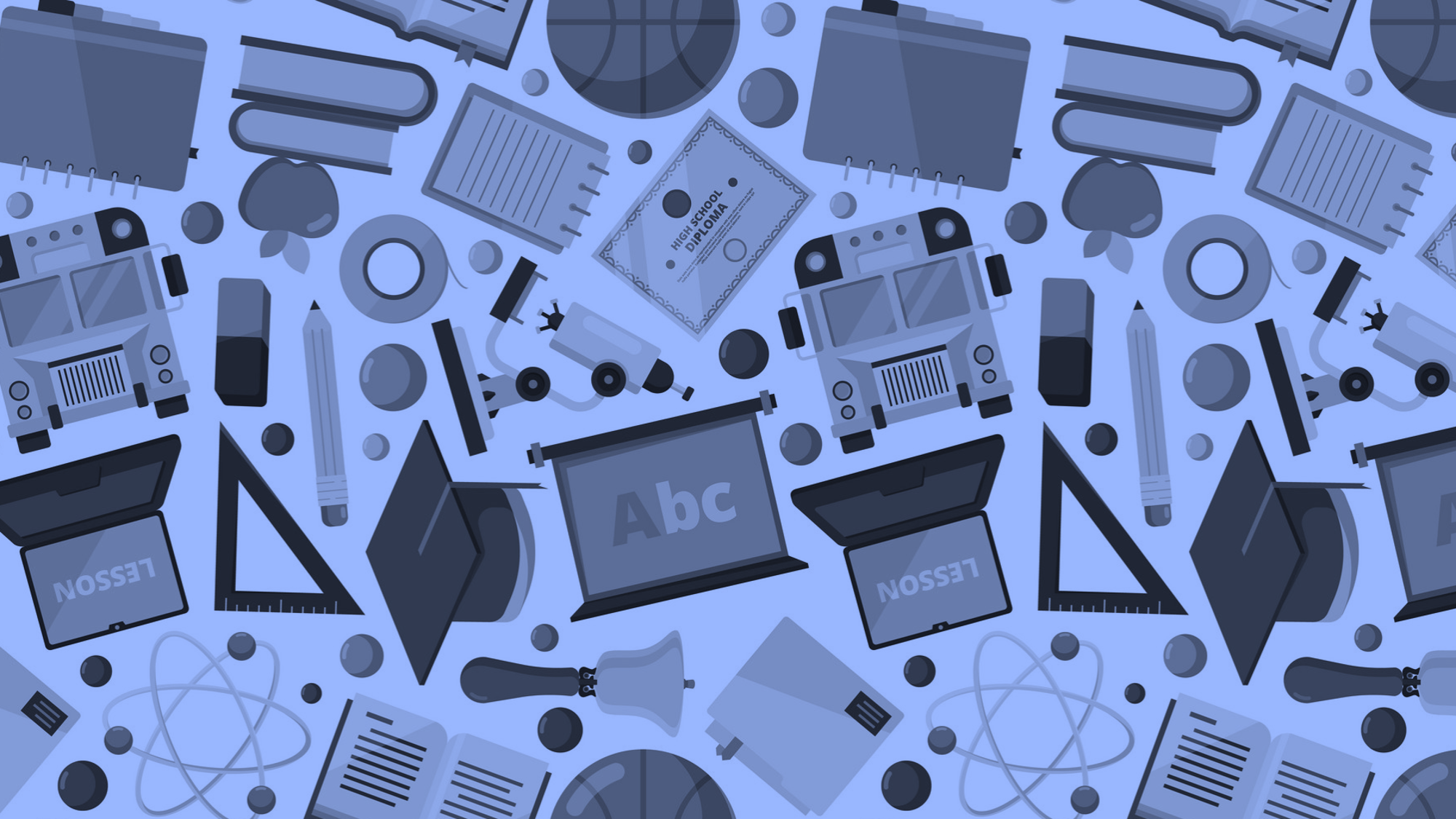 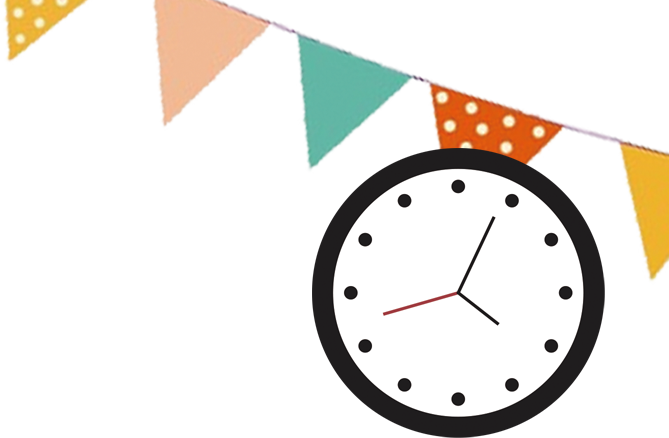 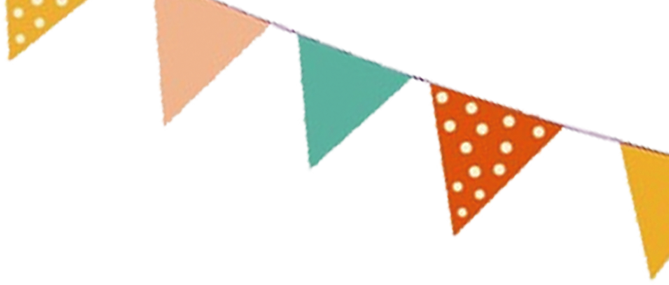 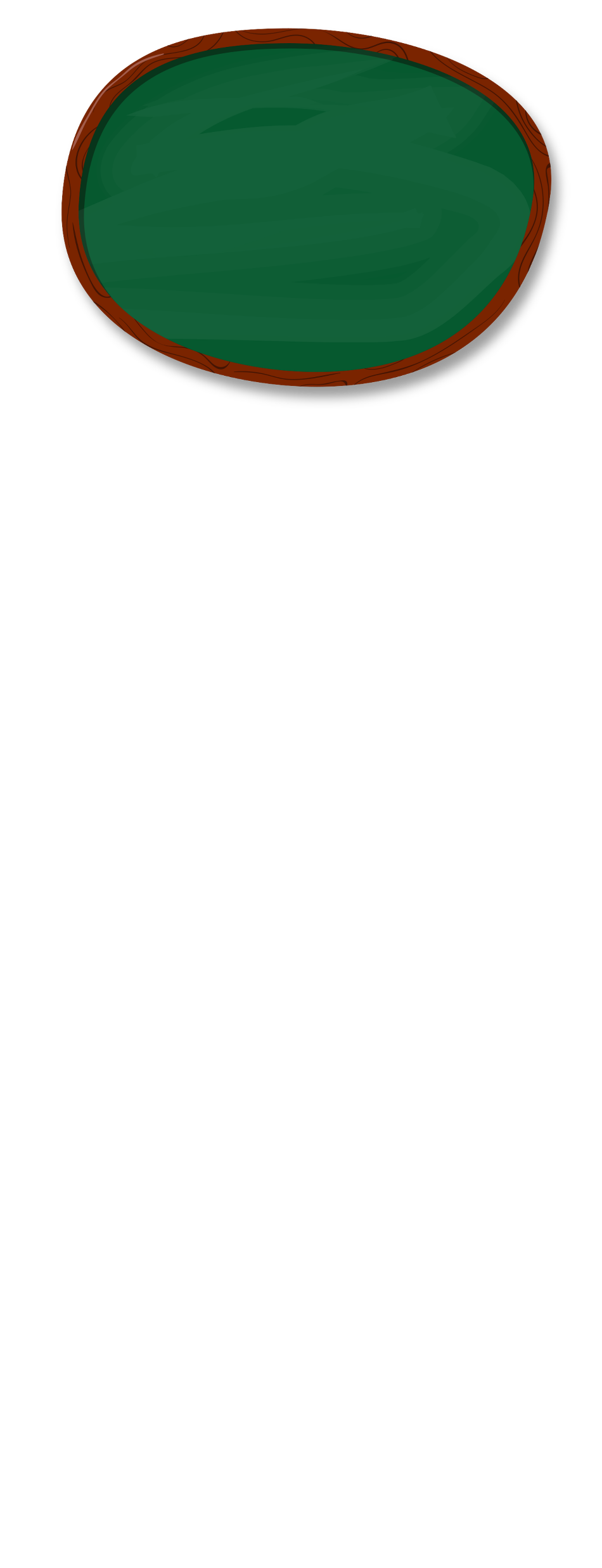 HƯỚNG DẪN VỀ NHÀ
1. Ôn tập về vai trò của trao đổi chất và chuyển hóa năng lượng.  
2. Tìm hiểu về quá trình quang hợp ở thực vật.
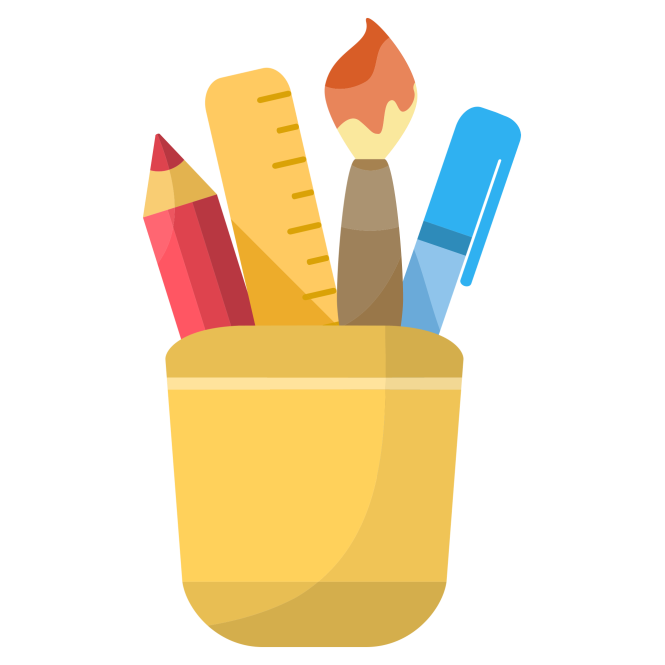 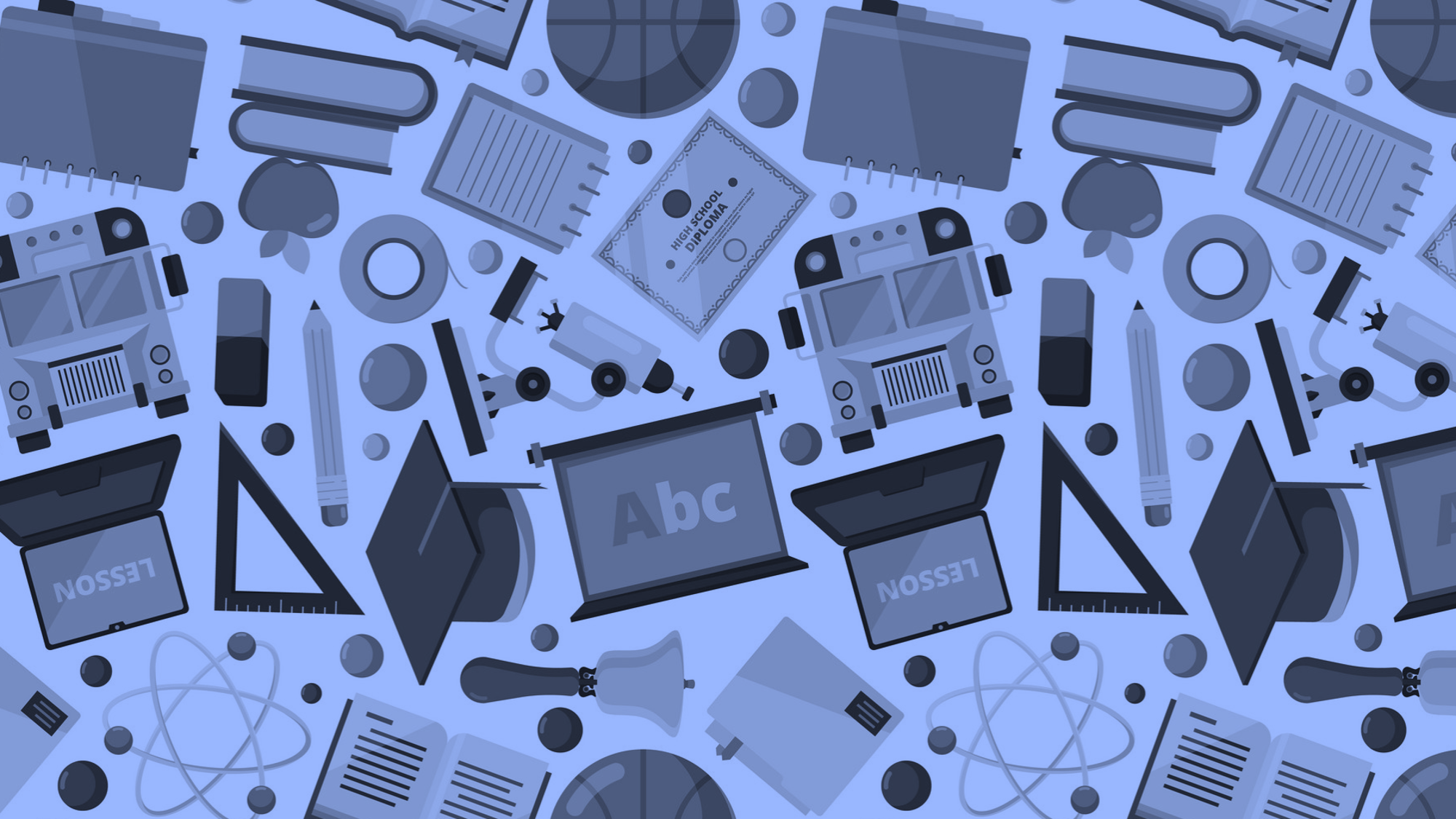 CẢM ƠN CÁC EM
ĐÃ CHÚ Ý LẮNG NGHE